Practical Perspectives: Experts Review Actual Cases of Patients with Small Cell Lung Cancer
A CME/MOC-Accredited Live Webinar
Wednesday, July 16, 20255:00 PM – 6:00 PM ET
Faculty
Stephen V Liu, MD
Charles Rudin, MD, PhD
Moderator
Neil Love, MD
Faculty
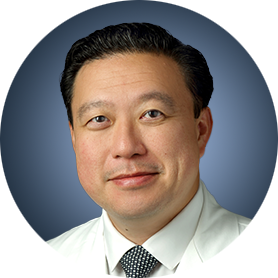 Stephen V Liu, MD
Associate Professor of Medicine
Georgetown University Hospital
Washington, DC
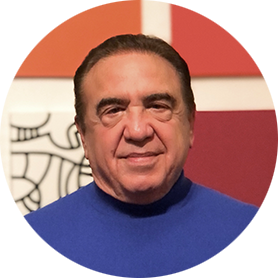 MODERATOR
Neil Love, MDResearch To PracticeMiami, Florida
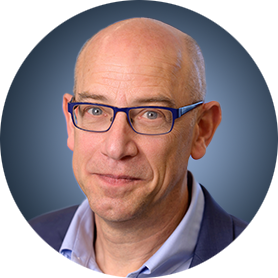 Charles Rudin, MD, PhD
Deputy Director, MSK
Sylvia Hassenfeld Chair in Lung Cancer Research
Co-Director, Druckenmiller Center for
Lung Cancer Research
Memorial Sloan Kettering Cancer Center
Professor of Medicine
Weill Cornell Medical College
New York, New York
Commercial Support
This activity is supported by educational grants from AstraZeneca Pharmaceuticals LP, Daiichi Sankyo Inc, Jazz Pharmaceuticals Inc, and Merck.
Dr Love — Disclosures
Dr Love is president and CEO of Research To Practice. Research To Practice receives funds in the form of educational grants to develop CME activities from the following companies: Aadi Bioscience, AbbVie Inc, ADC Therapeutics, Alexion Pharmaceuticals, Amgen Inc, Array BioPharma Inc, a subsidiary of Pfizer Inc, Arvinas, Astellas, AstraZeneca Pharmaceuticals LP, Aveo Pharmaceuticals, Bayer HealthCare Pharmaceuticals, BeOne, Black Diamond Therapeutics Inc, Blueprint Medicines, Boehringer Ingelheim Pharmaceuticals Inc, Bristol Myers Squibb, Clovis Oncology, Coherus BioSciences, CTI BioPharma, a Sobi Company, Daiichi Sankyo Inc, Eisai Inc, Elevation Oncology Inc, Exact Sciences Corporation, Exelixis Inc, Genentech, a member of the Roche Group, Genmab US Inc, Geron Corporation, Gilead Sciences Inc, GSK, Hologic Inc, ImmunoGen Inc, Incyte Corporation, Ipsen Biopharmaceuticals Inc, Jazz Pharmaceuticals Inc, Johnson & Johnson, Karyopharm Therapeutics, Kite, A Gilead Company, Kura Oncology, Legend Biotech, Lilly, MEI Pharma Inc, Merck, Mersana Therapeutics Inc, Mirati Therapeutics Inc, Mural Oncology Inc, Natera Inc, Novartis, Novartis Pharmaceuticals Corporation on behalf of Advanced Accelerator Applications, Novocure Inc, Nuvalent, Pfizer Inc, Pharmacyclics LLC, an AbbVie Company, Puma Biotechnology Inc, Regeneron Pharmaceuticals Inc, Rigel Pharmaceuticals Inc, R-Pharm US, Sanofi, Seagen Inc, Servier Pharmaceuticals LLC, SpringWorks Therapeutics Inc, Stemline Therapeutics Inc, Syndax Pharmaceuticals, Taiho Oncology Inc, Takeda Pharmaceuticals USA Inc, TerSera Therapeutics LLC, and Tesaro, A GSK Company.
Research To Practice CME Planning Committee Members, Staff and Reviewers
Planners, scientific staff and independent reviewers for Research To Practice have no relevant conflicts of interest to disclose.
Dr Liu — Disclosures
Dr Rudin — Disclosures
This educational activity contains discussion of non-FDA-approved uses of agents and regimens. Please refer to official prescribing information for each product for approved indications.
We Encourage Clinicians in Practice to Submit Questions
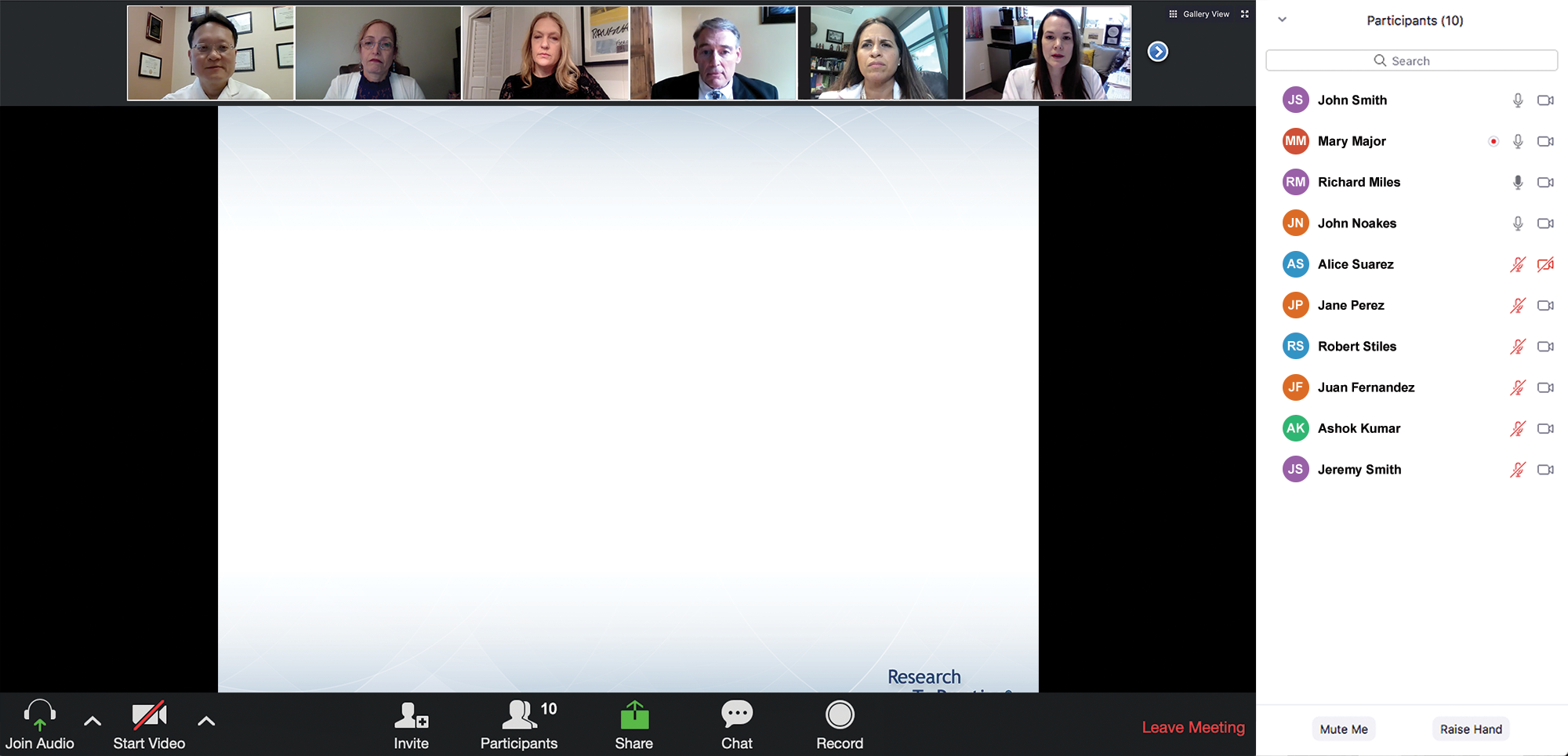 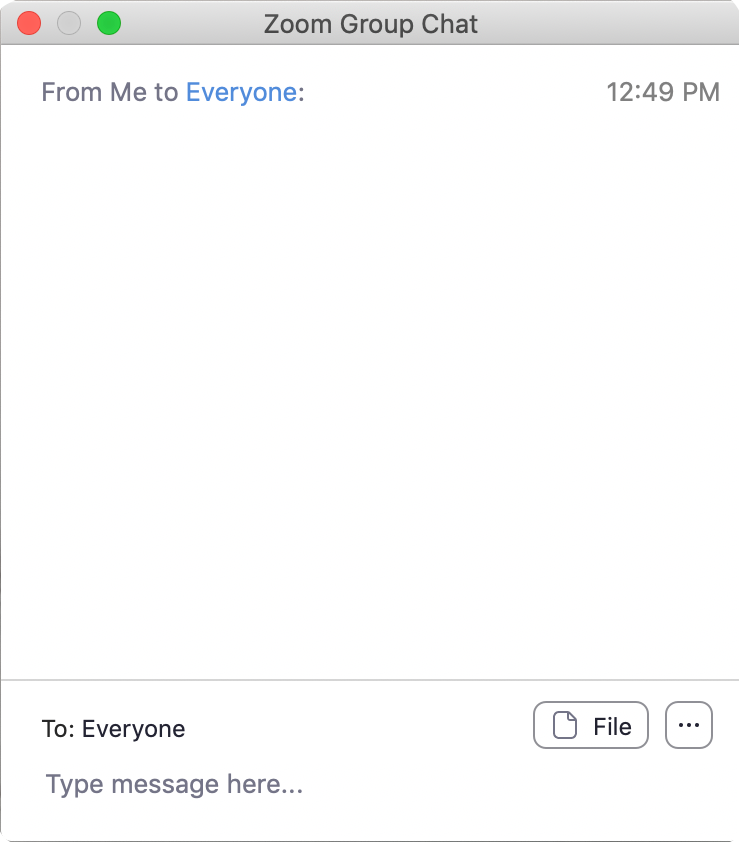 Feel free to submit questions now before the program begins and throughout the program.
Familiarizing Yourself with the Zoom Interface
Expand chat submission box
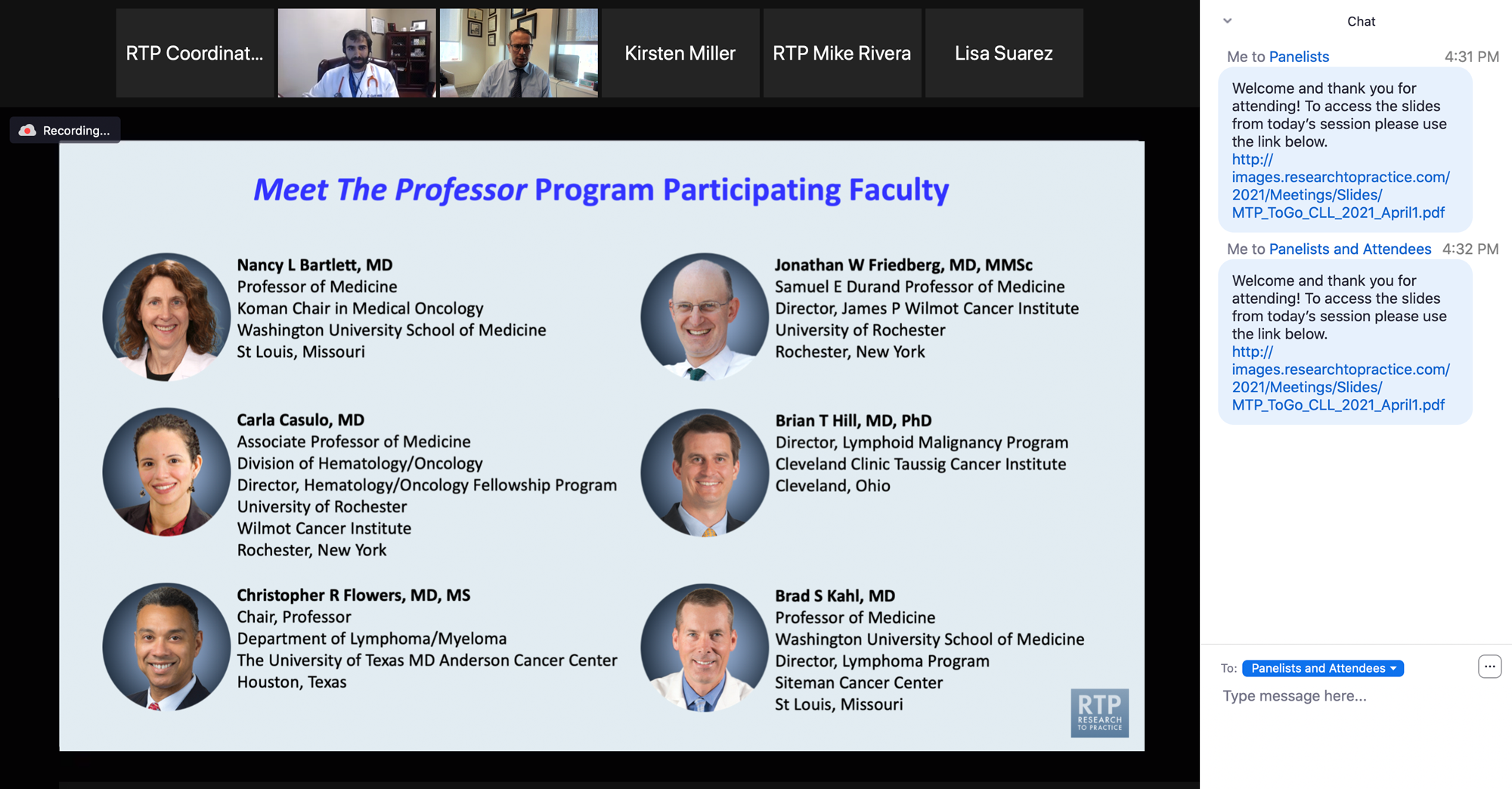 Drag the white line above the submission box up to create more space for your message.
Familiarizing Yourself with the Zoom Interface
Increase chat font size
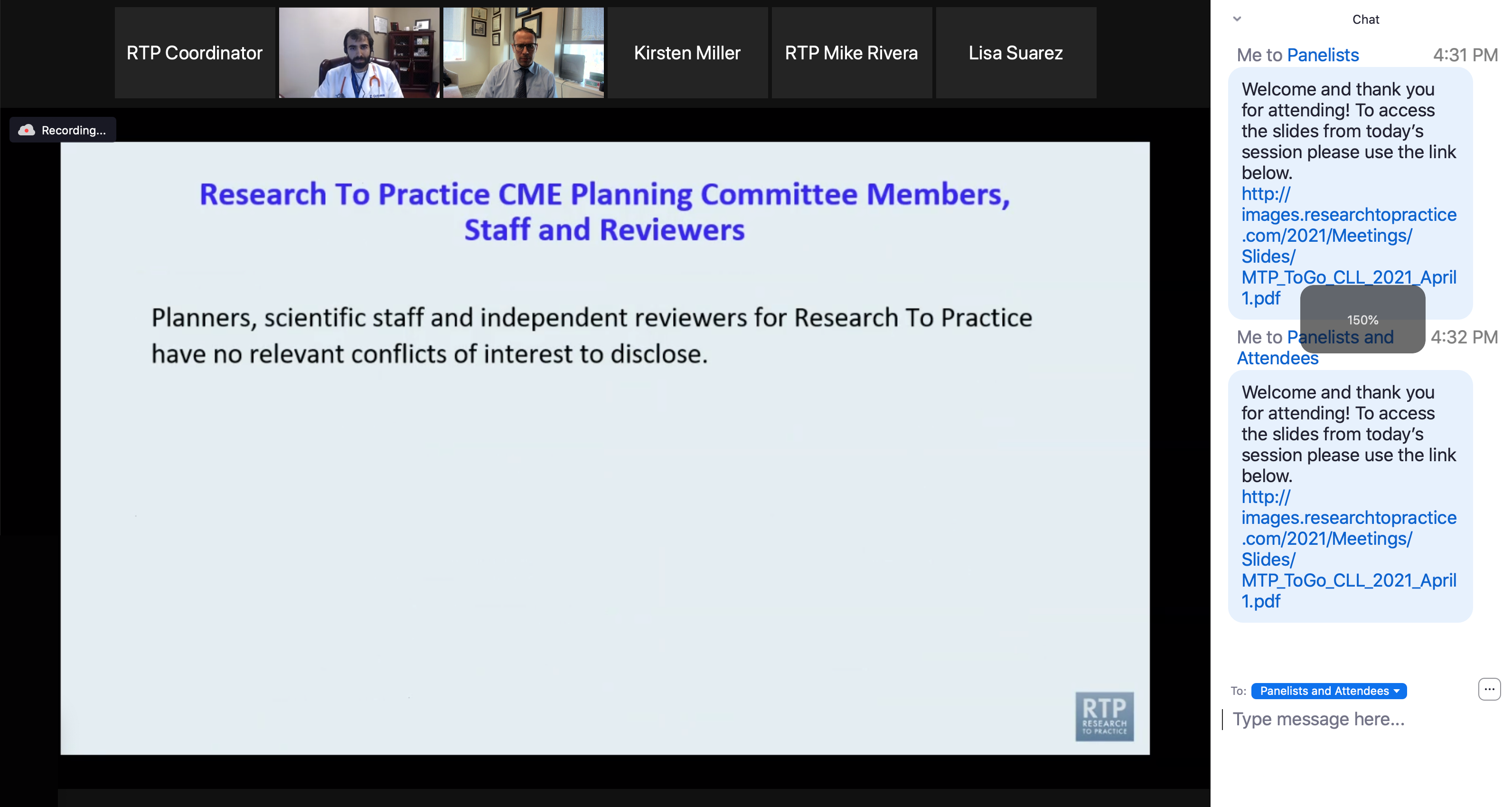 Press Command (for Mac) or Control (for PC) and the + symbol. You may do this as many times as you need for readability.
Clinicians in the Audience, Please Complete the Pre- and Postmeeting Surveys
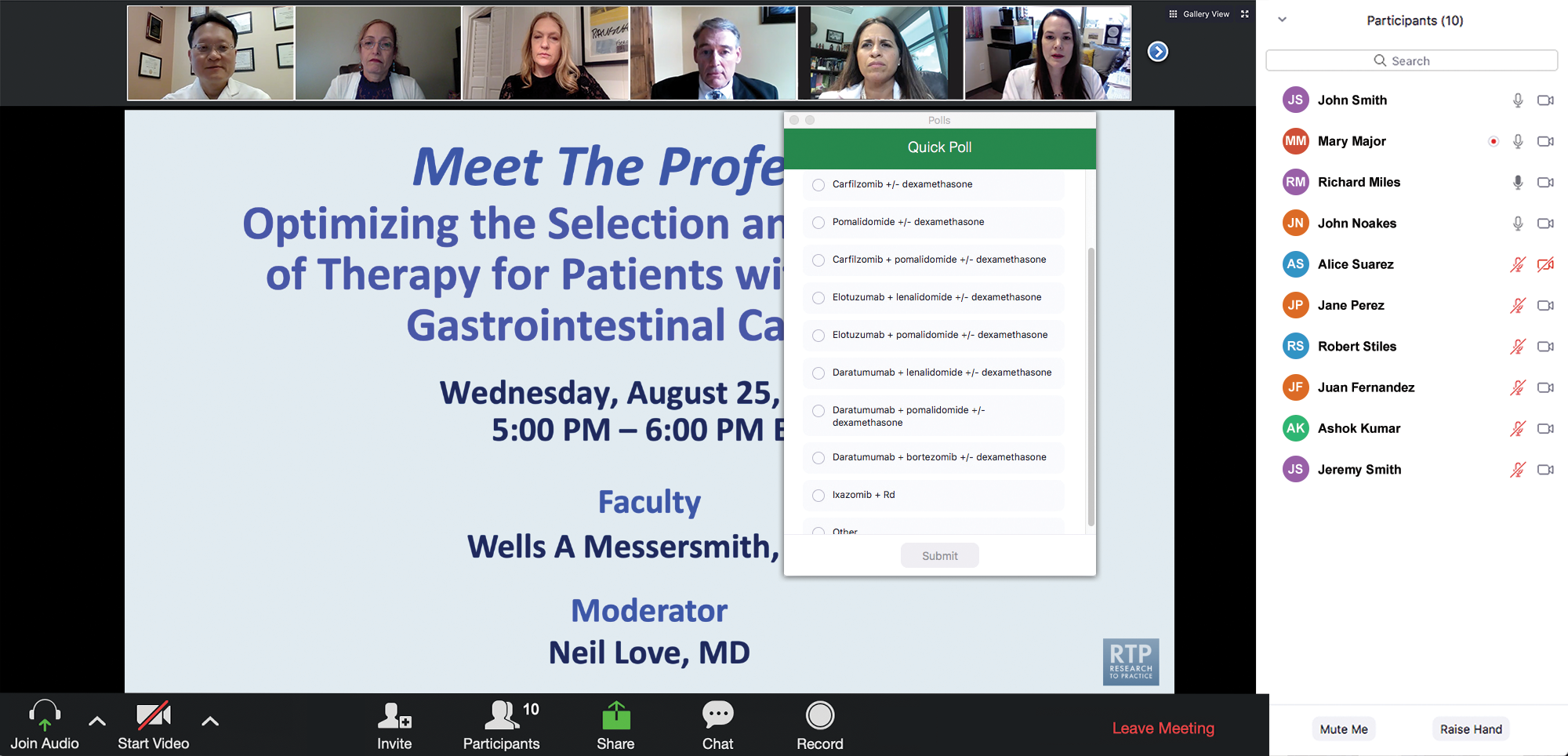 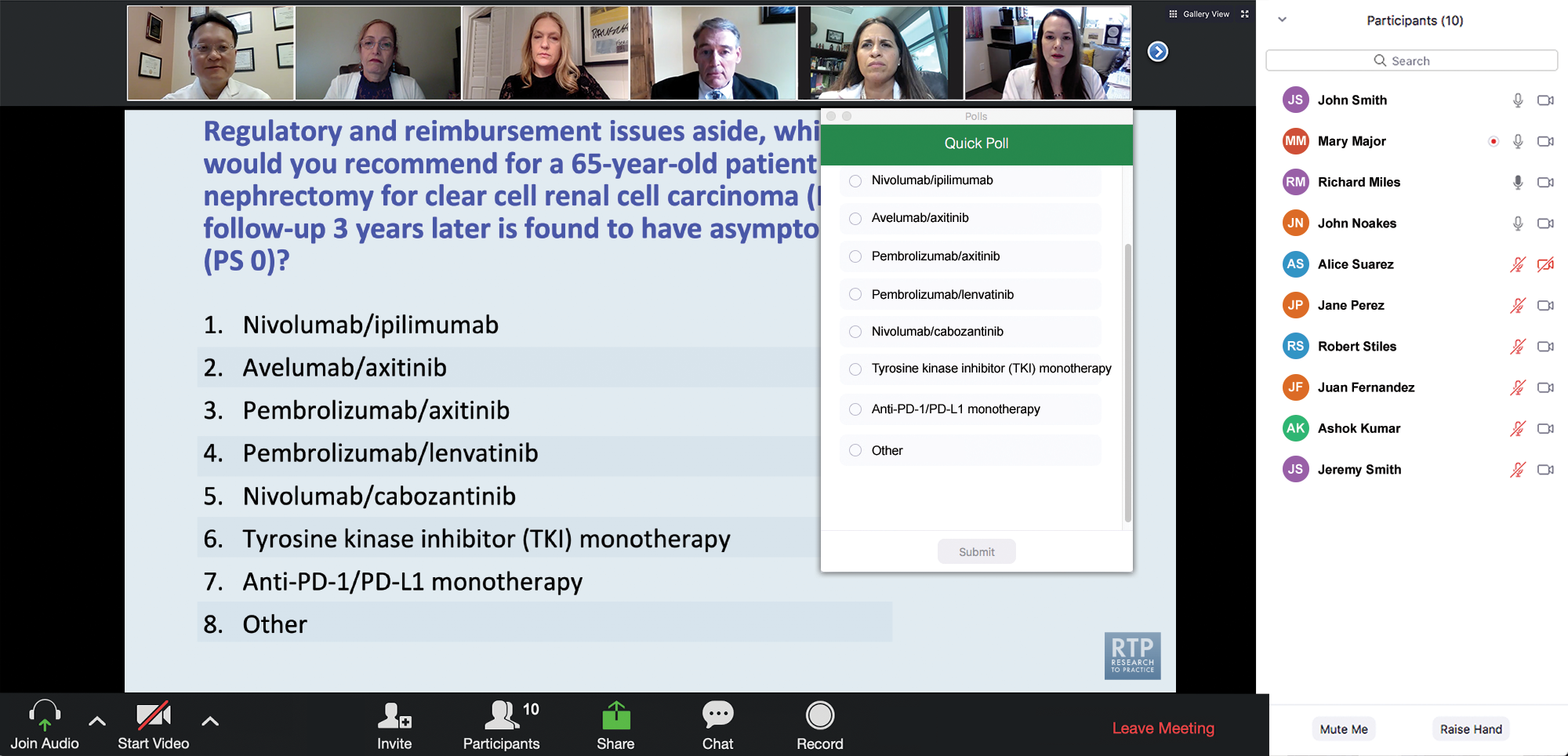 Quick Survey
Quick Poll
Inside the Issue: Managing Ocular Toxicities Associated with Antibody-Drug Conjugates and Other Cancer Therapies
A CME/MOC-Accredited Live Webinar
Thursday,​ July 17, 20255:00 PM – 6:00 PM ET
Faculty
Rebecca A Dent, MD, MSc
Hans Lee, MD
Neel Pasricha, MD
Tiffany A Richards, PhD, ANP-BC, AOCNP
Moderator
Neil Love, MD
Cancer Q&A: Addressing Common Questions Posed by Patients with Relapsed/Refractory Multiple Myeloma
A Webinar Series for Clinicians and Patients, Developed in Partnership with CancerCare®
Patients
Clinicians
Thursday, August 7, 2025
5:00 PM – 6:00 PM ET
Wednesday, July 23, 2025
6:00 PM – 7:00 PM ET
Faculty
Natalie S Callander, MD
Sagar Lonial, MD, FACP
Moderator
Neil Love, MD
Addressing Current Knowledge and Practice Gaps in the Community — Optimizing the Use of Oral Selective Estrogen Receptor Degraders for Metastatic Breast Cancer
A CME/MOC-Accredited Live Webinar
Tuesday, July 29, 20255:00 PM – 6:00 PM ET
Faculty
Komal Jhaveri, MD, FACP
Virginia Kaklamani, MD, DSc
Moderator
Neil Love, MD
Practical Perspectives: Experts Review Actual Cases of Patients with Biliary Tract Cancers
A CME/MOC-Accredited Live Webinar
Wednesday, August 6, 20255:00 PM – 6:00 PM ET
Faculty
Haley Ellis, MD
James J Harding, MD
Moderator
Neil Love, MD
Selection and Sequencing of Therapy for Metastatic Triple-Negative Breast Cancer
A CME/MOC-Accredited Live Webinar
Thursday, August 28, 20255:00 PM – 6:00 PM ET
Faculty
Ana C Garrido-Castro, MD
Professor Peter Schmid, FRCP, MD, PhD
Moderator
Neil Love, MD
SOHO SYMPOSIUM SERIES
Two Exciting Events You Do Not Want to Miss
A 2-Part CME/MOC-, NCPD- and ACPE-Accredited Satellite Symposium Series During the Society of Hematologic Oncology 2025 Annual Meeting
Relapsed/Refractory Multiple Myeloma
Thursday, September 4, 2025
6:42 PM – 7:42 PM CT (7:42 PM – 8:42 PM ET)
Follicular Lymphoma
Friday, September 5, 2025
11:47 AM – 12:47 PM CT (12:47 PM – 1:47 PM ET)
Thank you for joining us! Please take a moment to complete the survey currently up on Zoom. Your feedback is very important to us.Information on how to obtain CME, ABIM MOC and ABS credit will be provided at the conclusion of the activity in the Zoom chat room. Attendees will also receive an email in 1 to 3 business days with these instructions.
Practical Perspectives: Experts Review Actual Cases of Patients with Small Cell Lung Cancer
A CME/MOC-Accredited Live Webinar
Wednesday, July 16, 20255:00 PM – 6:00 PM ET
Faculty
Stephen V Liu, MD
Charles Rudin, MD, PhD
Moderator
Neil Love, MD
Faculty
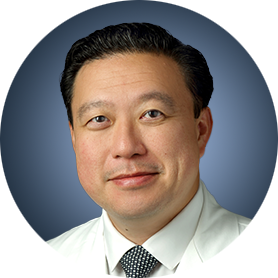 Stephen V Liu, MD
Associate Professor of Medicine
Georgetown University Hospital
Washington, DC
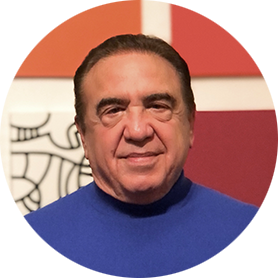 MODERATOR
Neil Love, MDResearch To PracticeMiami, Florida
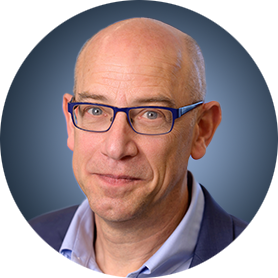 Charles Rudin, MD, PhD
Deputy Director, MSK
Sylvia Hassenfeld Chair in Lung Cancer Research
Co-Director, Druckenmiller Center for
Lung Cancer Research
Memorial Sloan Kettering Cancer Center
Professor of Medicine
Weill Cornell Medical College
New York, New York
We Encourage Clinicians in Practice to Submit Questions
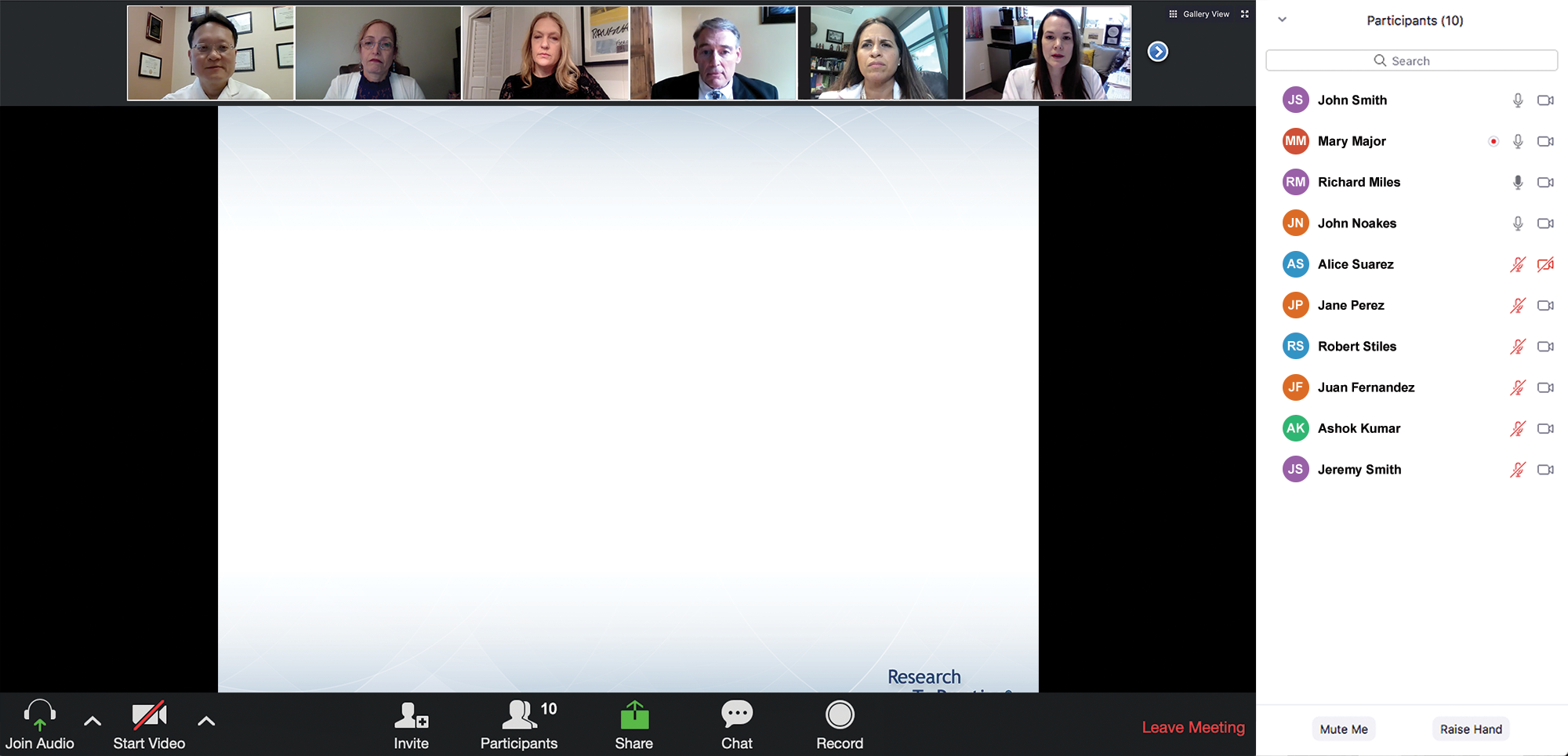 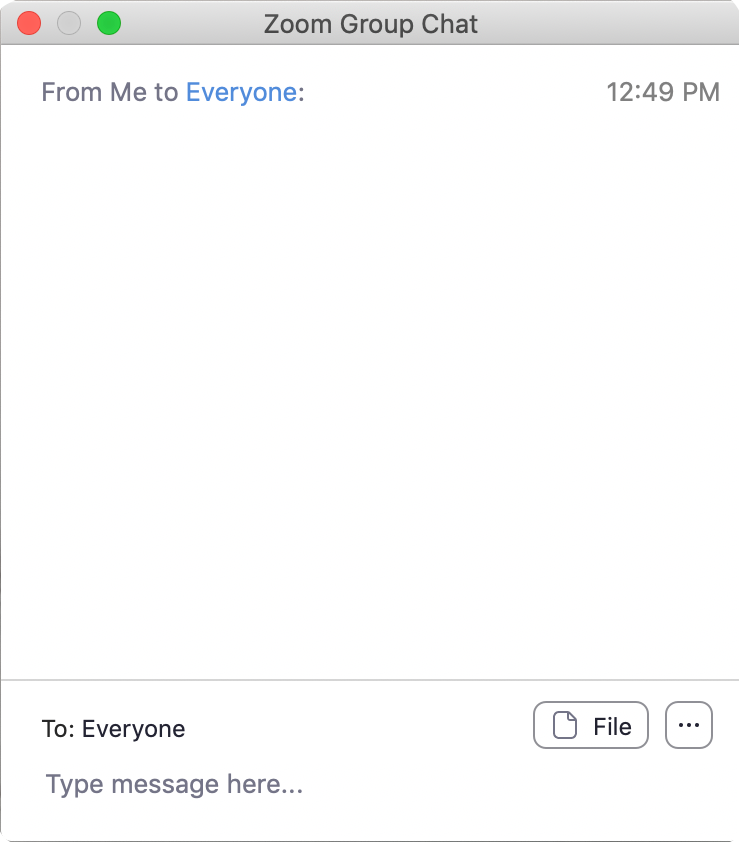 Feel free to submit questions now before the program begins and throughout the program.
Clinicians in the Audience, Please Complete the Pre- and Postmeeting Surveys
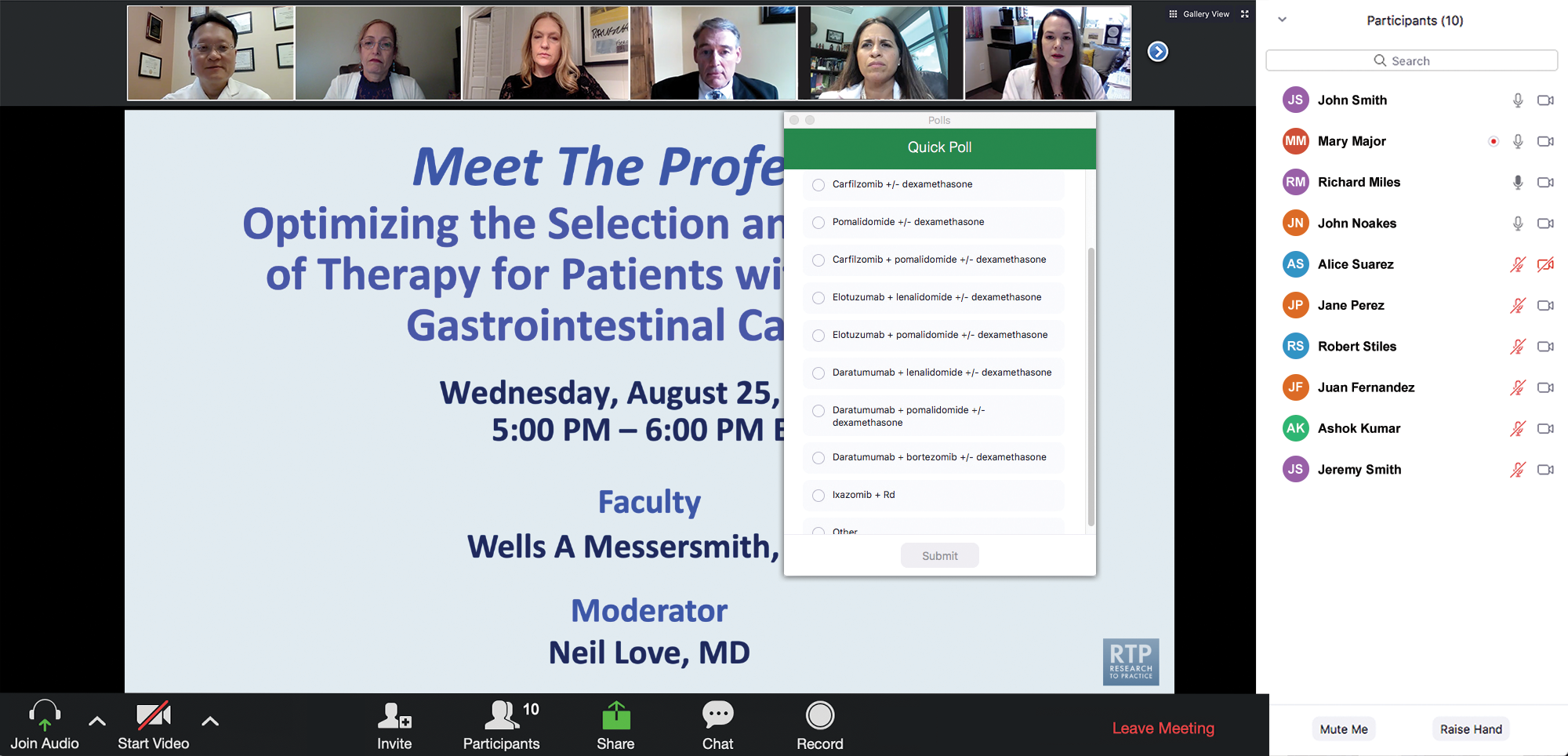 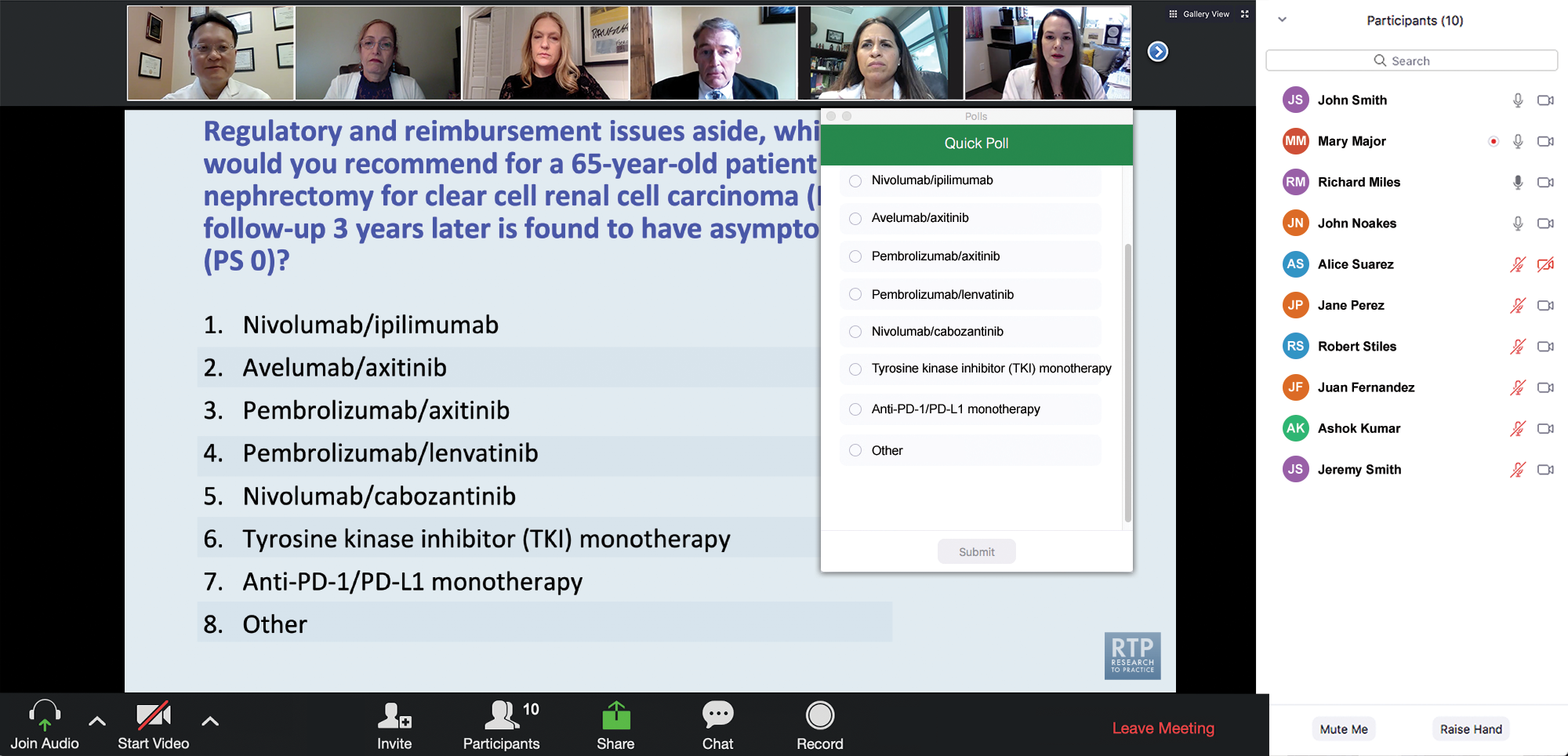 Quick Survey
Quick Poll
Inside the Issue: Managing Ocular Toxicities Associated with Antibody-Drug Conjugates and Other Cancer Therapies
A CME/MOC-Accredited Live Webinar
Thursday,​ July 17, 20255:00 PM – 6:00 PM ET
Faculty
Rebecca A Dent, MD, MSc
Hans Lee, MD
Neel Pasricha, MD
Tiffany A Richards, PhD, ANP-BC, AOCNP
Moderator
Neil Love, MD
Cancer Q&A: Addressing Common Questions Posed by Patients with Relapsed/Refractory Multiple Myeloma
A Webinar Series for Clinicians and Patients, Developed in Partnership with CancerCare®
Patients
Clinicians
Thursday, August 7, 2025
5:00 PM – 6:00 PM ET
Wednesday, July 23, 2025
6:00 PM – 7:00 PM ET
Faculty
Natalie S Callander, MD
Sagar Lonial, MD, FACP
Moderator
Neil Love, MD
Addressing Current Knowledge and Practice Gaps in the Community — Optimizing the Use of Oral Selective Estrogen Receptor Degraders for Metastatic Breast Cancer
A CME/MOC-Accredited Live Webinar
Tuesday, July 29, 20255:00 PM – 6:00 PM ET
Faculty
Komal Jhaveri, MD, FACP
Virginia Kaklamani, MD, DSc
Moderator
Neil Love, MD
Practical Perspectives: Experts Review Actual Cases of Patients with Biliary Tract Cancers
A CME/MOC-Accredited Live Webinar
Wednesday, August 6, 20255:00 PM – 6:00 PM ET
Faculty
Haley Ellis, MD
James J Harding, MD
Moderator
Neil Love, MD
Selection and Sequencing of Therapy for Metastatic Triple-Negative Breast Cancer
A CME/MOC-Accredited Live Webinar
Thursday, August 28, 20255:00 PM – 6:00 PM ET
Faculty
Ana C Garrido-Castro, MD
Professor Peter Schmid, FRCP, MD, PhD
Moderator
Neil Love, MD
SOHO SYMPOSIUM SERIES
Two Exciting Events You Do Not Want to Miss
A 2-Part CME/MOC-, NCPD- and ACPE-Accredited Satellite Symposium Series During the Society of Hematologic Oncology 2025 Annual Meeting
Relapsed/Refractory Multiple Myeloma
Thursday, September 4, 2025
6:42 PM – 7:42 PM CT (7:42 PM – 8:42 PM ET)
Follicular Lymphoma
Friday, September 5, 2025
11:47 AM – 12:47 PM CT (12:47 PM – 1:47 PM ET)
Practical Perspectives: Experts Review Actual Cases of Patients with Small Cell Lung Cancer
A CME/MOC-Accredited Live Webinar
Wednesday, July 16, 20255:00 PM – 6:00 PM ET
Faculty
Stephen V Liu, MD
Charles Rudin, MD, PhD
Moderator
Neil Love, MD
Dr Liu — Disclosures
Dr Rudin — Disclosures
Dr Love — Disclosures
Dr Love is president and CEO of Research To Practice. Research To Practice receives funds in the form of educational grants to develop CME activities from the following companies: Aadi Bioscience, AbbVie Inc, ADC Therapeutics, Alexion Pharmaceuticals, Amgen Inc, Array BioPharma Inc, a subsidiary of Pfizer Inc, Arvinas, Astellas, AstraZeneca Pharmaceuticals LP, Aveo Pharmaceuticals, Bayer HealthCare Pharmaceuticals, BeOne, Black Diamond Therapeutics Inc, Blueprint Medicines, Boehringer Ingelheim Pharmaceuticals Inc, Bristol Myers Squibb, Clovis Oncology, Coherus BioSciences, CTI BioPharma, a Sobi Company, Daiichi Sankyo Inc, Eisai Inc, Elevation Oncology Inc, Exact Sciences Corporation, Exelixis Inc, Genentech, a member of the Roche Group, Genmab US Inc, Geron Corporation, Gilead Sciences Inc, GSK, Hologic Inc, ImmunoGen Inc, Incyte Corporation, Ipsen Biopharmaceuticals Inc, Jazz Pharmaceuticals Inc, Johnson & Johnson, Karyopharm Therapeutics, Kite, A Gilead Company, Kura Oncology, Legend Biotech, Lilly, MEI Pharma Inc, Merck, Mersana Therapeutics Inc, Mirati Therapeutics Inc, Mural Oncology Inc, Natera Inc, Novartis, Novartis Pharmaceuticals Corporation on behalf of Advanced Accelerator Applications, Novocure Inc, Nuvalent, Pfizer Inc, Pharmacyclics LLC, an AbbVie Company, Puma Biotechnology Inc, Regeneron Pharmaceuticals Inc, Rigel Pharmaceuticals Inc, R-Pharm US, Sanofi, Seagen Inc, Servier Pharmaceuticals LLC, SpringWorks Therapeutics Inc, Stemline Therapeutics Inc, Syndax Pharmaceuticals, Taiho Oncology Inc, Takeda Pharmaceuticals USA Inc, TerSera Therapeutics LLC, and Tesaro, A GSK Company.
Commercial Support
This activity is supported by educational grants from AstraZeneca Pharmaceuticals LP, Daiichi Sankyo Inc, Jazz Pharmaceuticals Inc, and Merck.
Research To Practice CME Planning Committee Members, Staff and Reviewers
Planners, scientific staff and independent reviewers for Research To Practice have no relevant conflicts of interest to disclose.
This educational activity contains discussion of non-FDA-approved uses of agents and regimens. Please refer to official prescribing information for each product for approved indications.
Contributing General Medical Oncologists
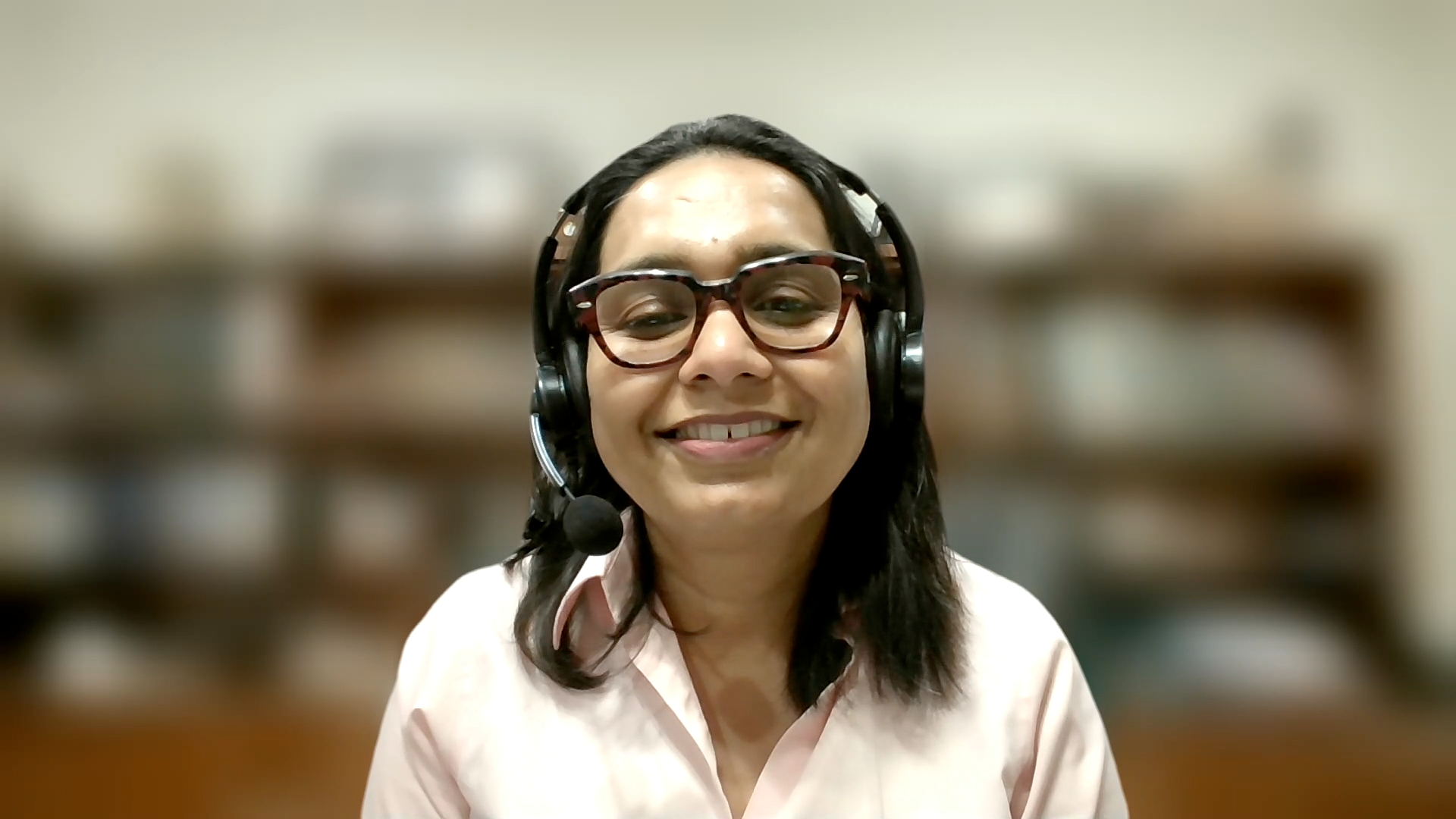 Ranju Gupta, MD 
Lehigh Valley Topper Cancer Institute
Bethlehem, Pennsylvania
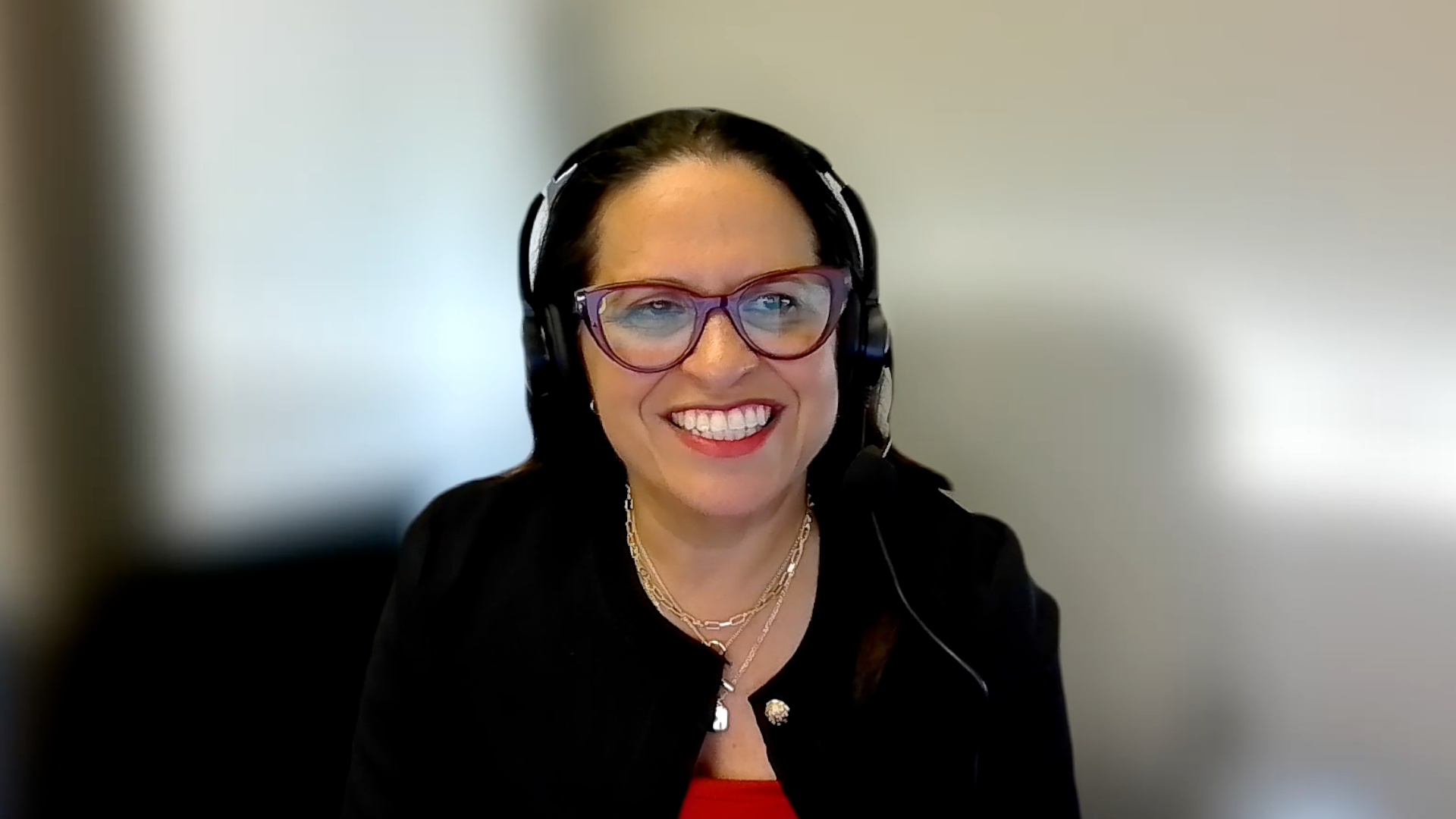 Estelamari Rodriguez, MD, MPH 
Sylvester Comprehensive Cancer Center 
Miami, Florida
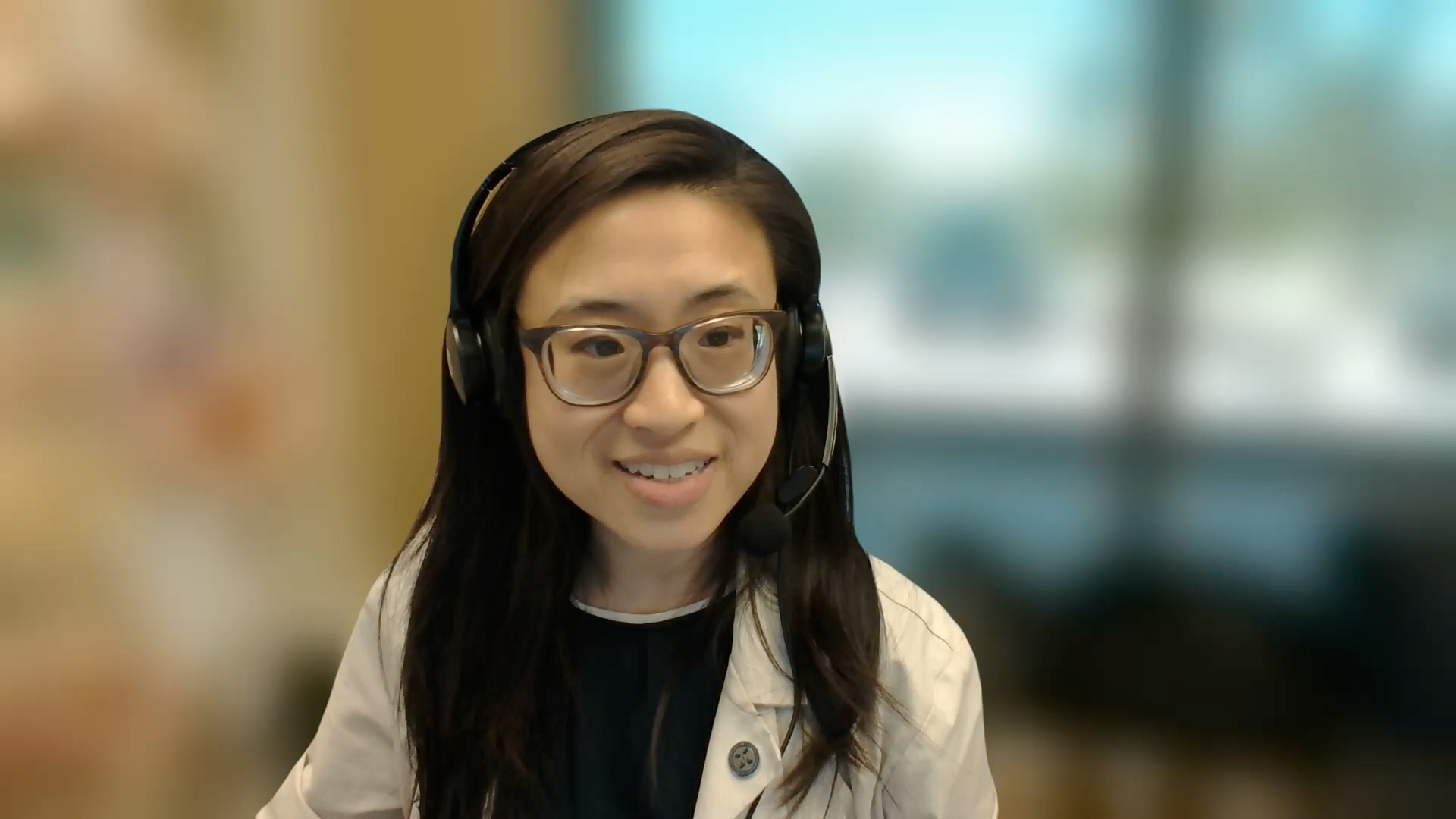 Kimberly Ku, MD
Illinois CancerCare
Bloomington, Illinois
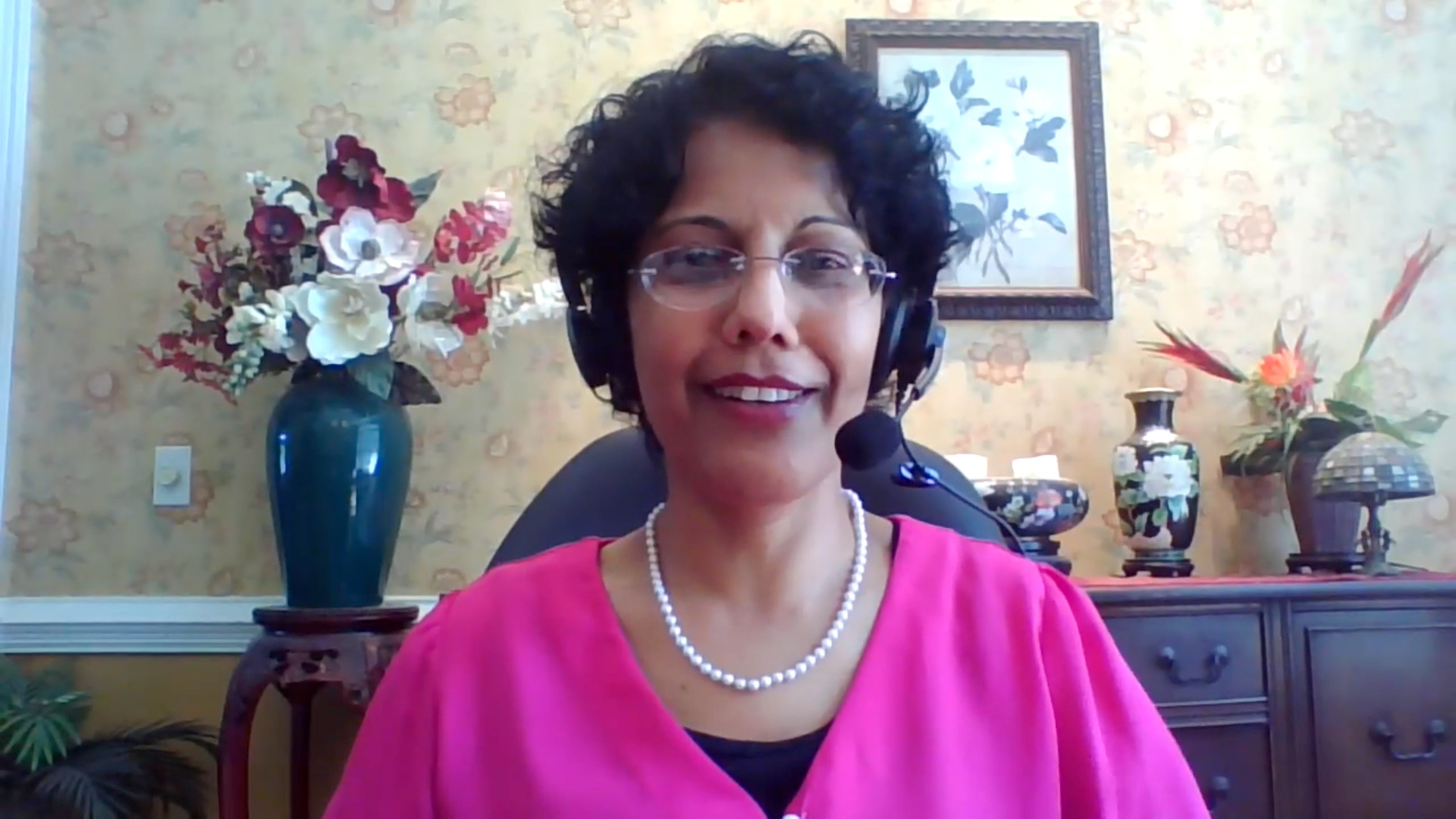 Priya Rudolph, MD, PhD 
Georgia Cancer Specialists 
Athens, Georgia
Agenda
Case 1: Adjuvant Systemic Therapy?
Case 2: Lambert-Eaton Syndrome and Other Paraneoplastic Syndromes 
Case 3: Small Cell Transformation of EGFR-Mutant NSCLC 
Case 4: Trilaciclib in Extensive-Stage Disease
Comments: ASCO and Other Recent Datasets (Part 1)
Case 5: Short DFI with Brain Mets After Chemo/RT/Durvalumab … Lurbinectedin? 
Case 6: Tarlatamab After Rapid Disease Progression on Chemo/Atezolizumab
Case 7: ICANS on Tarlatamab with Brain Mets
Case 8: BiTE with Lurbinectedin on Protocol 
Comments: ASCO and Other Recent Datasets (Part 2)
Agenda
Case 1: Adjuvant Systemic Therapy?
Case 2: Lambert-Eaton Syndrome and Other Paraneoplastic Syndromes 
Case 3: Small Cell Transformation of EGFR-Mutant NSCLC 
Case 4: Trilaciclib in Extensive-Stage Disease
Comments: ASCO and Other Recent Datasets (Part 1)
Case 5: Short DFI with Brain Mets After Chemo/RT/Durvalumab … Lurbinectedin? 
Case 6: Tarlatamab After Rapid Disease Progression on Chemo/Atezolizumab
Case 7: ICANS on Tarlatamab with Brain Mets
Case 8: BiTE with Lurbinectedin on Protocol 
Comments: ASCO and Other Recent Datasets (Part 2)
Case Presentation: 73-year-old man with rheumatoid arthritis and angiosarcoma of the scalp is found to have a lung nodule and undergoes resection
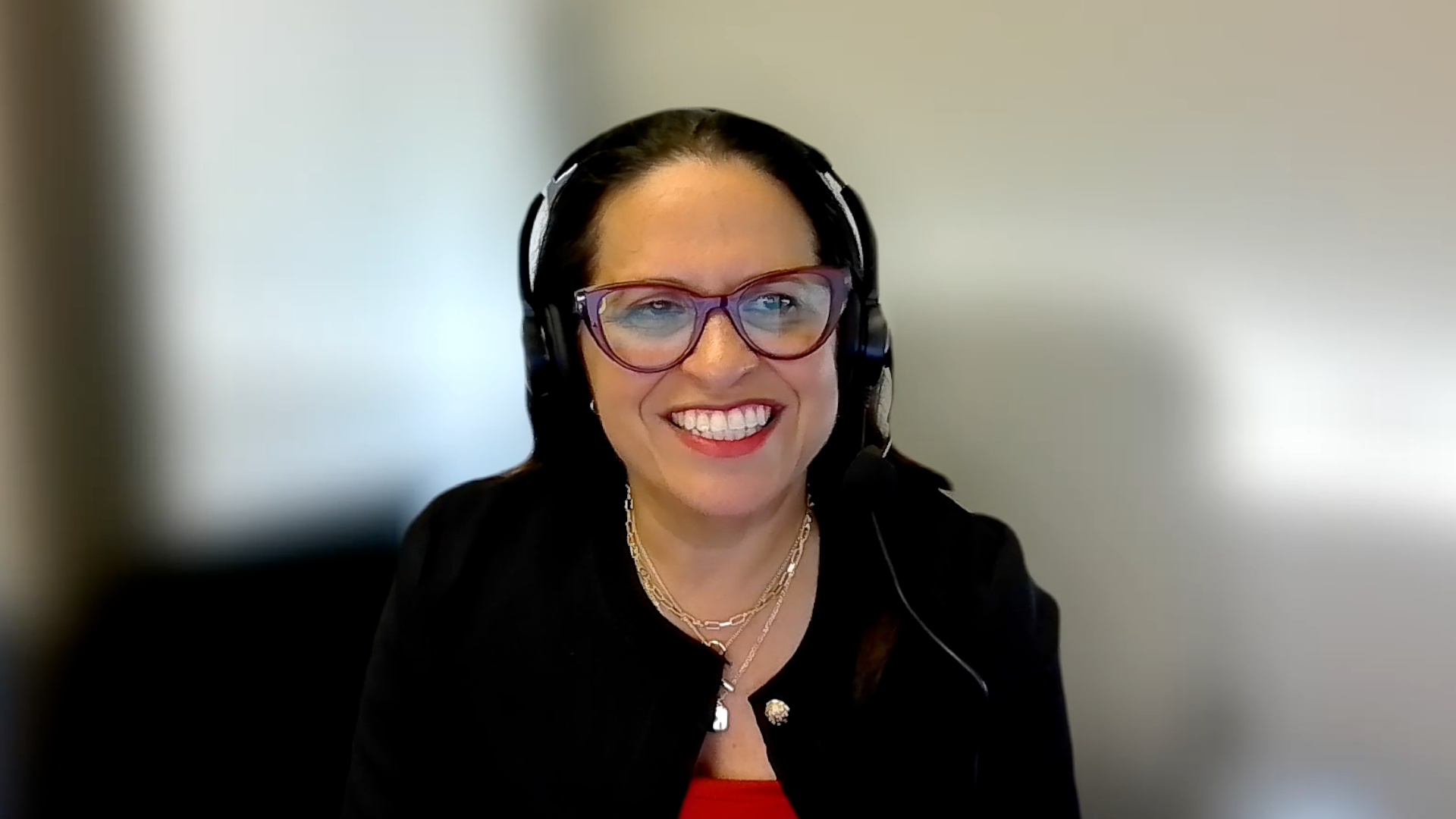 Dr Estelamari Rodriguez (Miami, Florida)
Agenda
Case 1: Adjuvant Systemic Therapy?
Case 2: Lambert-Eaton Syndrome and Other Paraneoplastic Syndromes 
Case 3: Small Cell Transformation of EGFR-Mutant NSCLC 
Case 4: Trilaciclib in Extensive-Stage Disease
Comments: ASCO and Other Recent Datasets (Part 1)
Case 5: Short DFI with Brain Mets After Chemo/RT/Durvalumab … Lurbinectedin? 
Case 6: Tarlatamab After Rapid Disease Progression on Chemo/Atezolizumab
Case 7: ICANS on Tarlatamab with Brain Mets
Case 8: BiTE with Lurbinectedin on Protocol 
Comments: ASCO and Other Recent Datasets (Part 2)
Case Presentation: 64-year-old woman who presents with limited-stage SCLC with Lambert-Eaton syndrome now has NED after chemoradiation but still with motor weakness
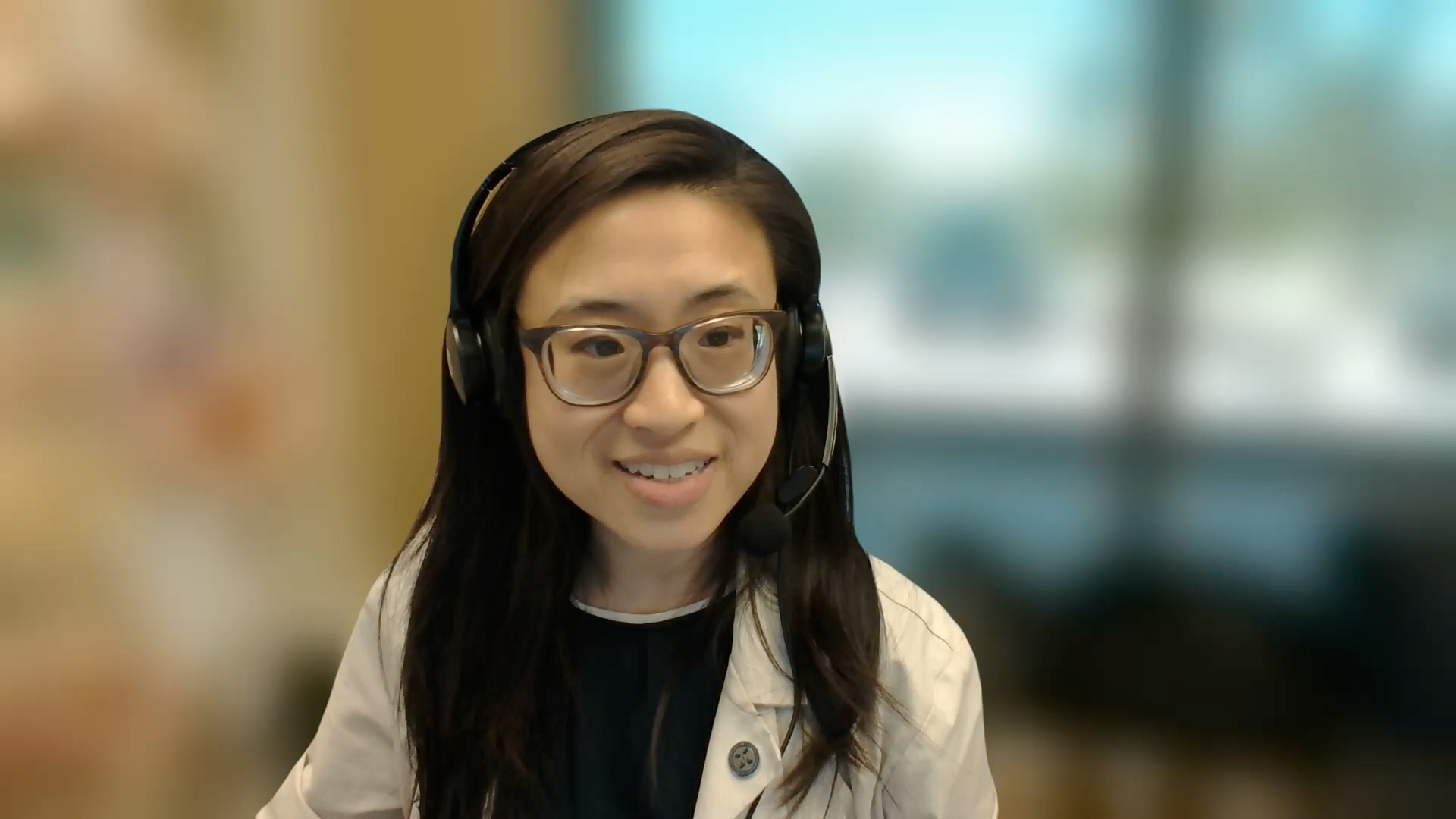 Dr Kimberly Ku (Bloomington, Illinois)
Agenda
Case 1: Adjuvant Systemic Therapy?
Case 2: Lambert-Eaton Syndrome and Other Paraneoplastic Syndromes 
Case 3: Small Cell Transformation of EGFR-Mutant NSCLC 
Case 4: Trilaciclib in Extensive-Stage Disease
Comments: ASCO and Other Recent Datasets (Part 1)
Case 5: Short DFI with Brain Mets After Chemo/RT/Durvalumab … Lurbinectedin? 
Case 6: Tarlatamab After Rapid Disease Progression on Chemo/Atezolizumab
Case 7: ICANS on Tarlatamab with Brain Mets
Case 8: BiTE with Lurbinectedin on Protocol 
Comments: ASCO and Other Recent Datasets (Part 2)
Case Presentation: 50-year-old man with metastatic EGFR exon 19 del lung adenocarcinoma receives osimertinib with progression at 11 months and small cell transformation
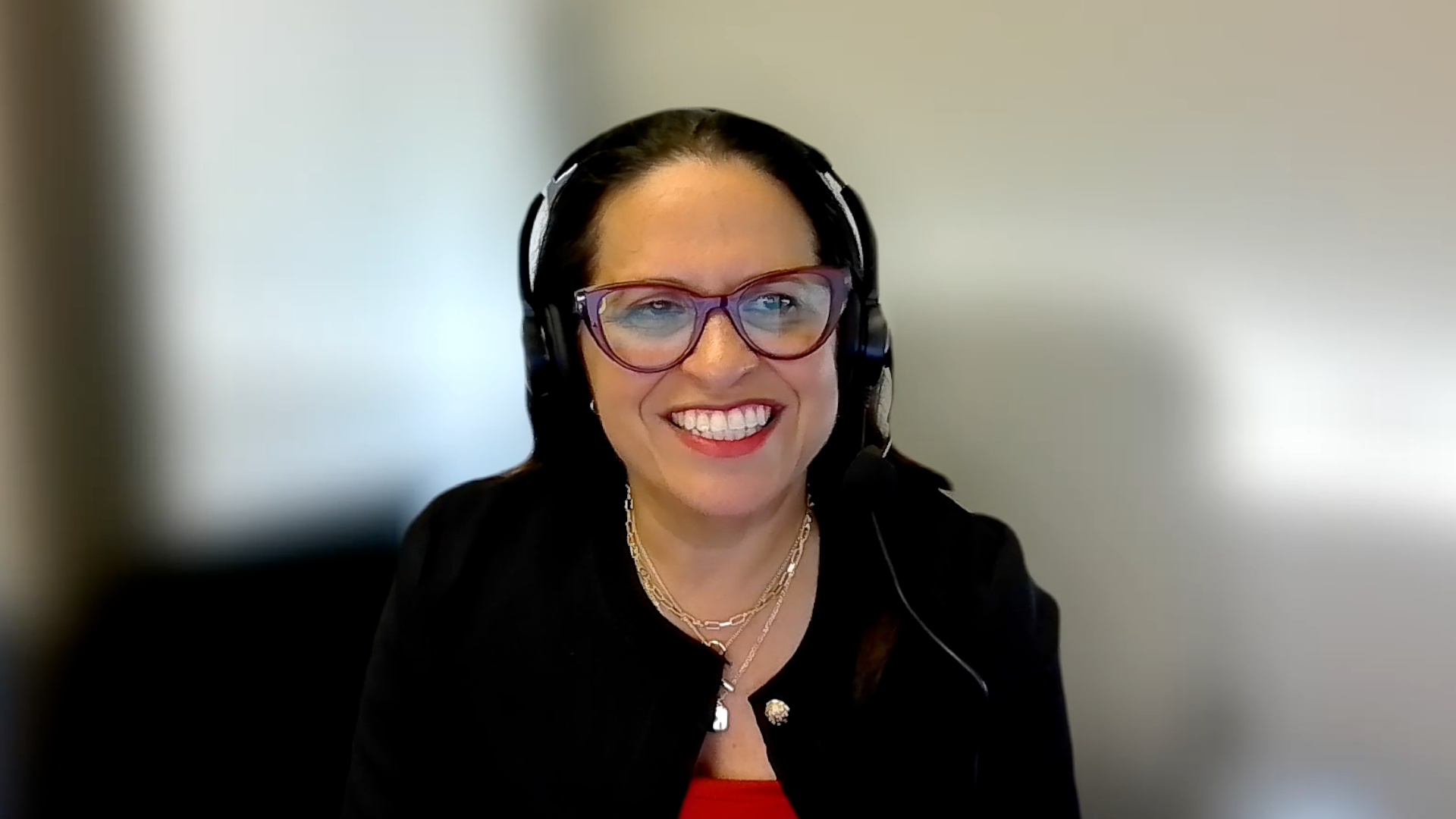 Dr Estelamari Rodriguez (Miami, Florida)
Agenda
Case 1: Adjuvant Systemic Therapy?
Case 2: Lambert-Eaton Syndrome and Other Paraneoplastic Syndromes 
Case 3: Small Cell Transformation of EGFR-Mutant NSCLC 
Case 4: Trilaciclib in Extensive-Stage Disease
Comments: ASCO and Other Recent Datasets (Part 1)
Case 5: Short DFI with Brain Mets After Chemo/RT/Durvalumab … Lurbinectedin? 
Case 6: Tarlatamab After Rapid Disease Progression on Chemo/Atezolizumab
Case 7: ICANS on Tarlatamab with Brain Mets
Case 8: BiTE with Lurbinectedin on Protocol 
Comments: ASCO and Other Recent Datasets (Part 2)
Case Presentation: 66-year-old woman with ES-SCLC and brain metastases receives carboplatin/etoposide/atezolizumab and preemptive trilaciclib but develops Grade 3 neutropenia
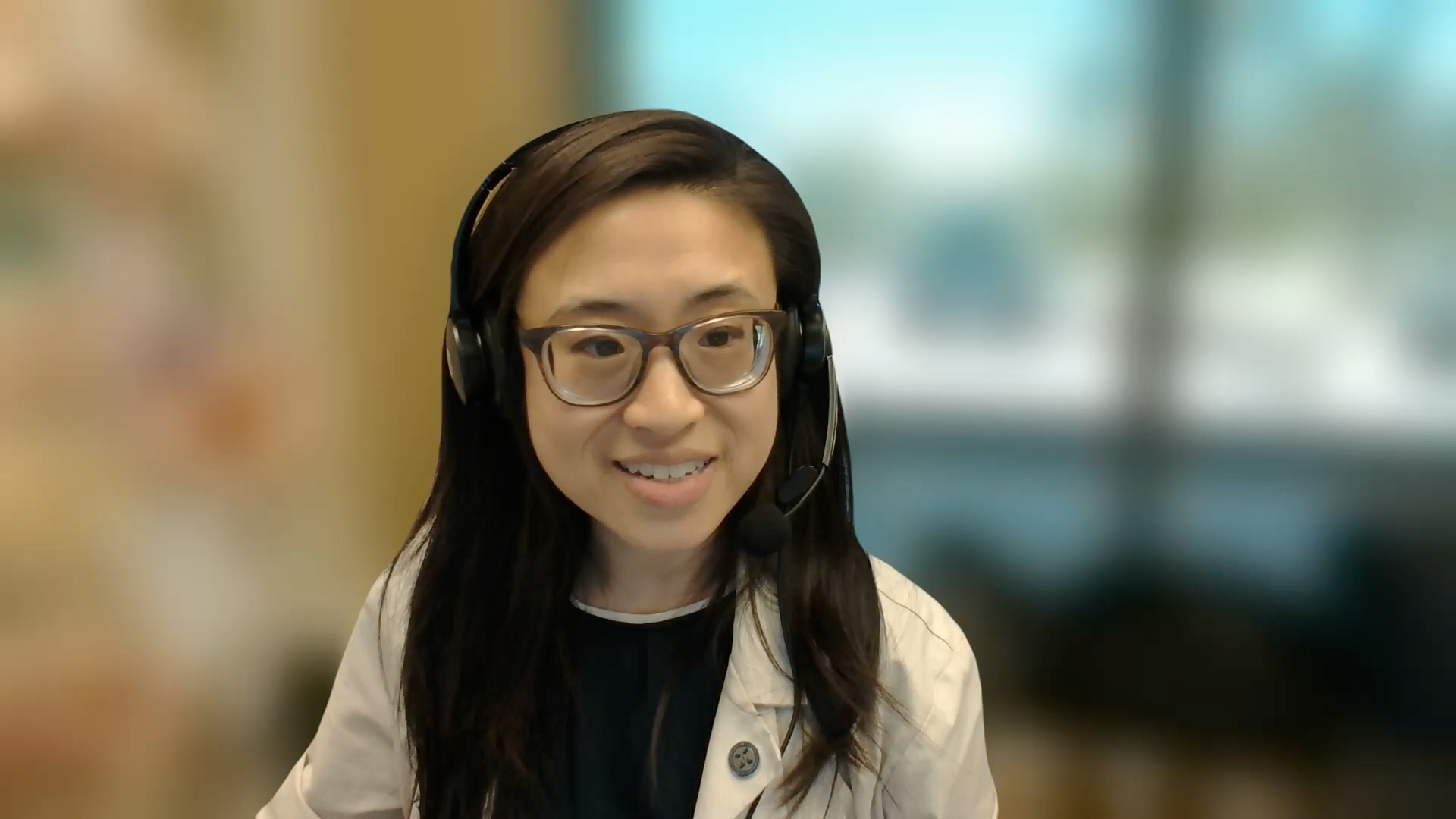 Dr Kimberly Ku (Bloomington, Illinois)
Agenda
Case 1: Adjuvant Systemic Therapy?
Case 2: Lambert-Eaton Syndrome and Other Paraneoplastic Syndromes 
Case 3: Small Cell Transformation of EGFR-Mutant NSCLC 
Case 4: Trilaciclib in Extensive-Stage Disease
Comments: ASCO and Other Recent Datasets (Part 1)
Case 5: Short DFI with Brain Mets After Chemo/RT/Durvalumab … Lurbinectedin? 
Case 6: Tarlatamab After Rapid Disease Progression on Chemo/Atezolizumab
Case 7: ICANS on Tarlatamab with Brain Mets
Case 8: BiTE with Lurbinectedin on Protocol 
Comments: ASCO and Other Recent Datasets (Part 2)
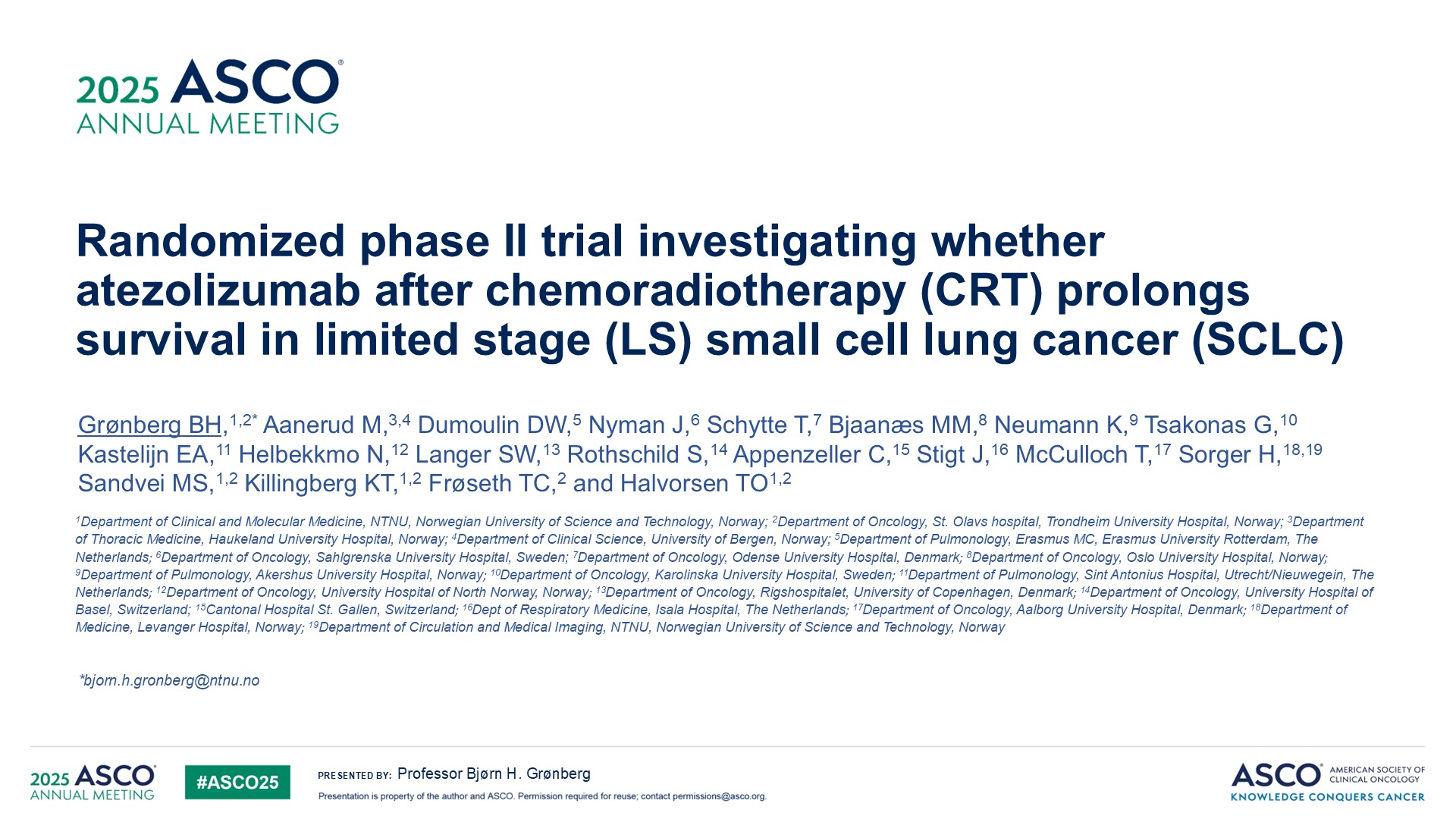 Abstract LBA8005
Key Takeaway Point
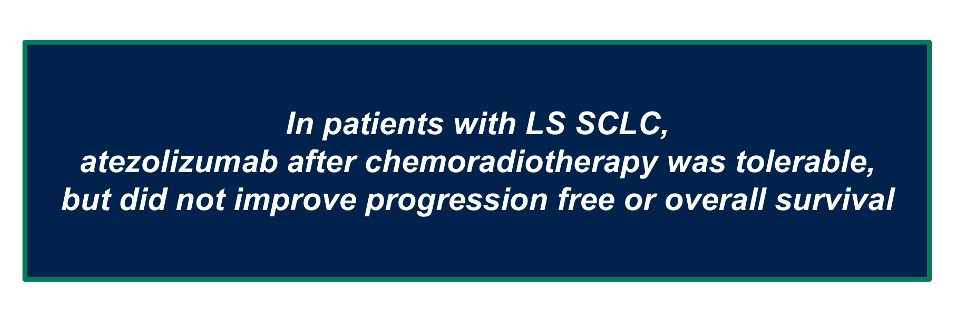 Grønberg BH et al. ASCO 2025;Abstract LBA8005.
Progression-Free Survival (PFS) with Atezolizumab After Chemoradiation Therapy for LS-SCLC
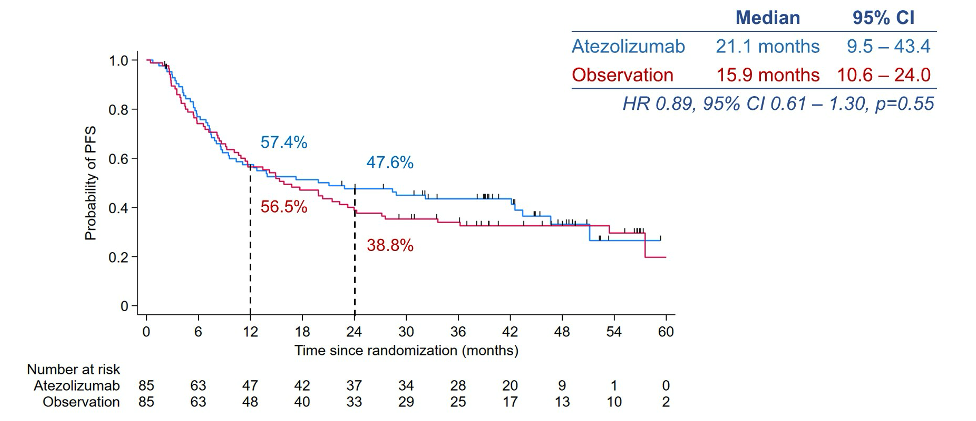 Grønberg BH et al. ASCO 2025;Abstract LBA8005.
Overall Survival (OS) with Atezolizumab After Chemoradiation Therapy for LS-SCLC
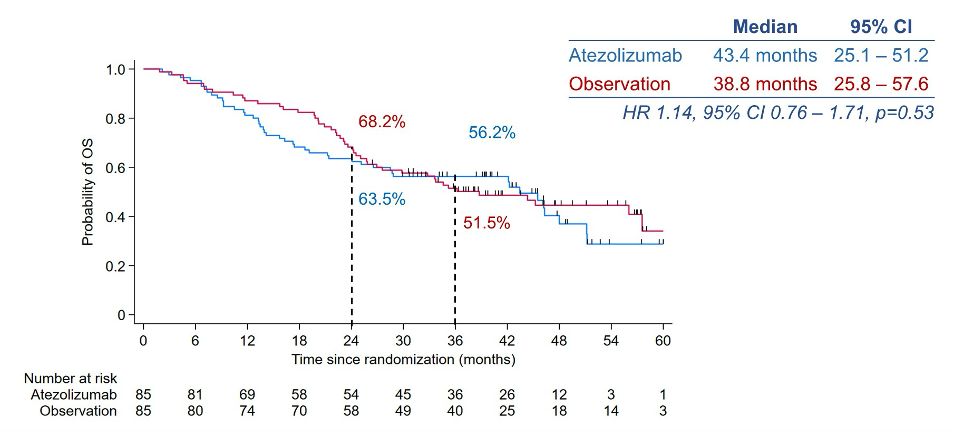 Grønberg BH et al. ASCO 2025;Abstract LBA8005.
Phase III ADRIATIC Study Design
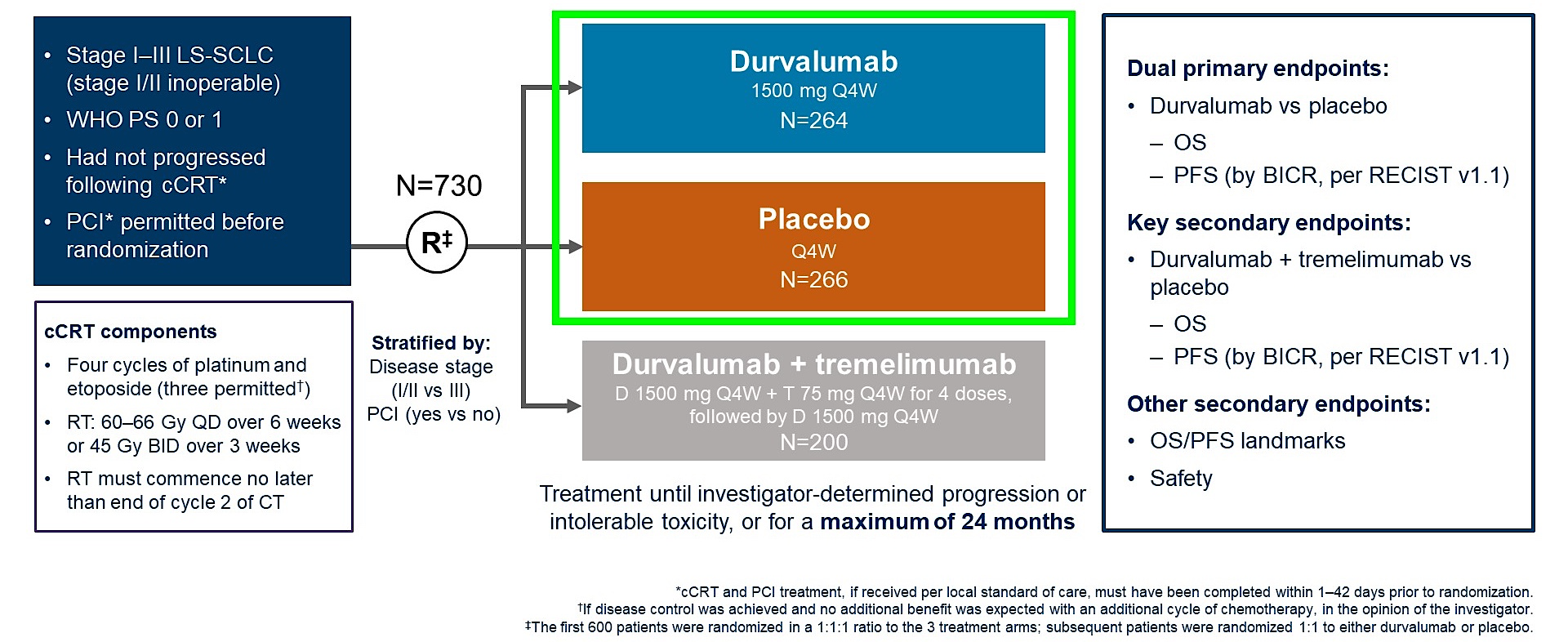 cCRT = concurrent platinum-based chemoradiation therapy; PCI = prophylactic cranial irradiation
Spigel DR et al. ASCO 2024;Abstract LBA5. Cheng Y et al. N Engl J Med 2024;391(14):1313-27.
ADRIATIC: Overall Survival
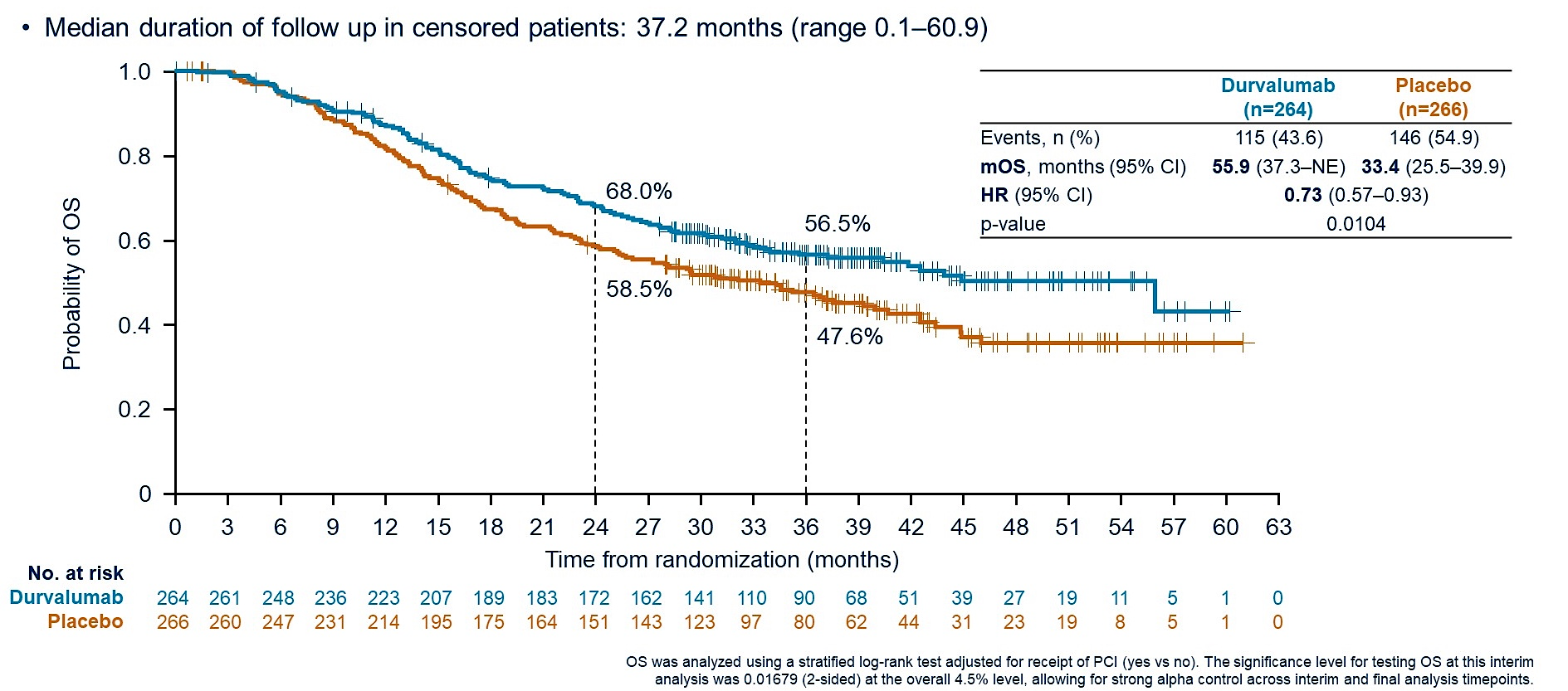 Spigel DR et al. ASCO 2024;Abstract LBA5. Cheng Y et al. N Engl J Med 2024;391(14):1313-27.
ADRIATIC: Progression-Free Survival
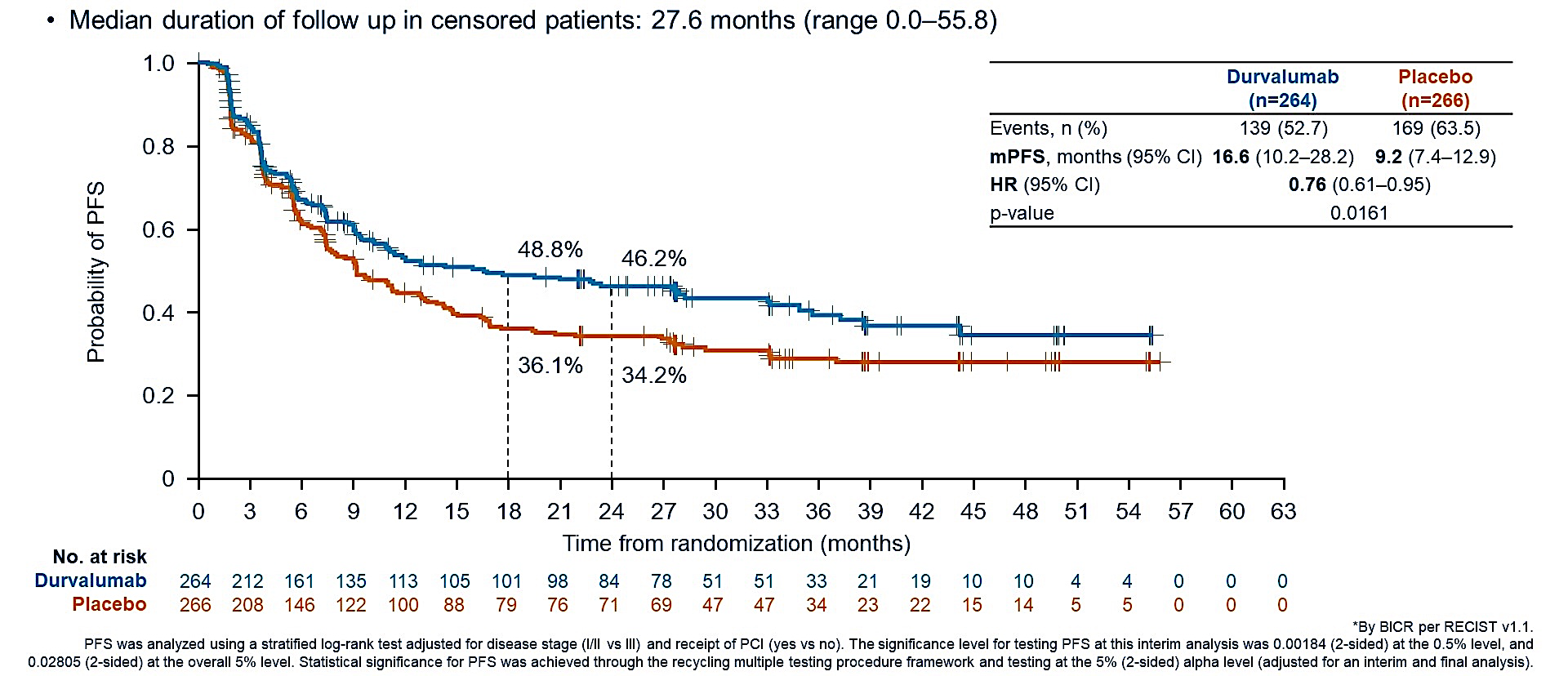 Spigel DR et al. ASCO 2024;Abstract LBA5. Cheng Y et al. N Engl J Med 2024;391(14):1313-27.
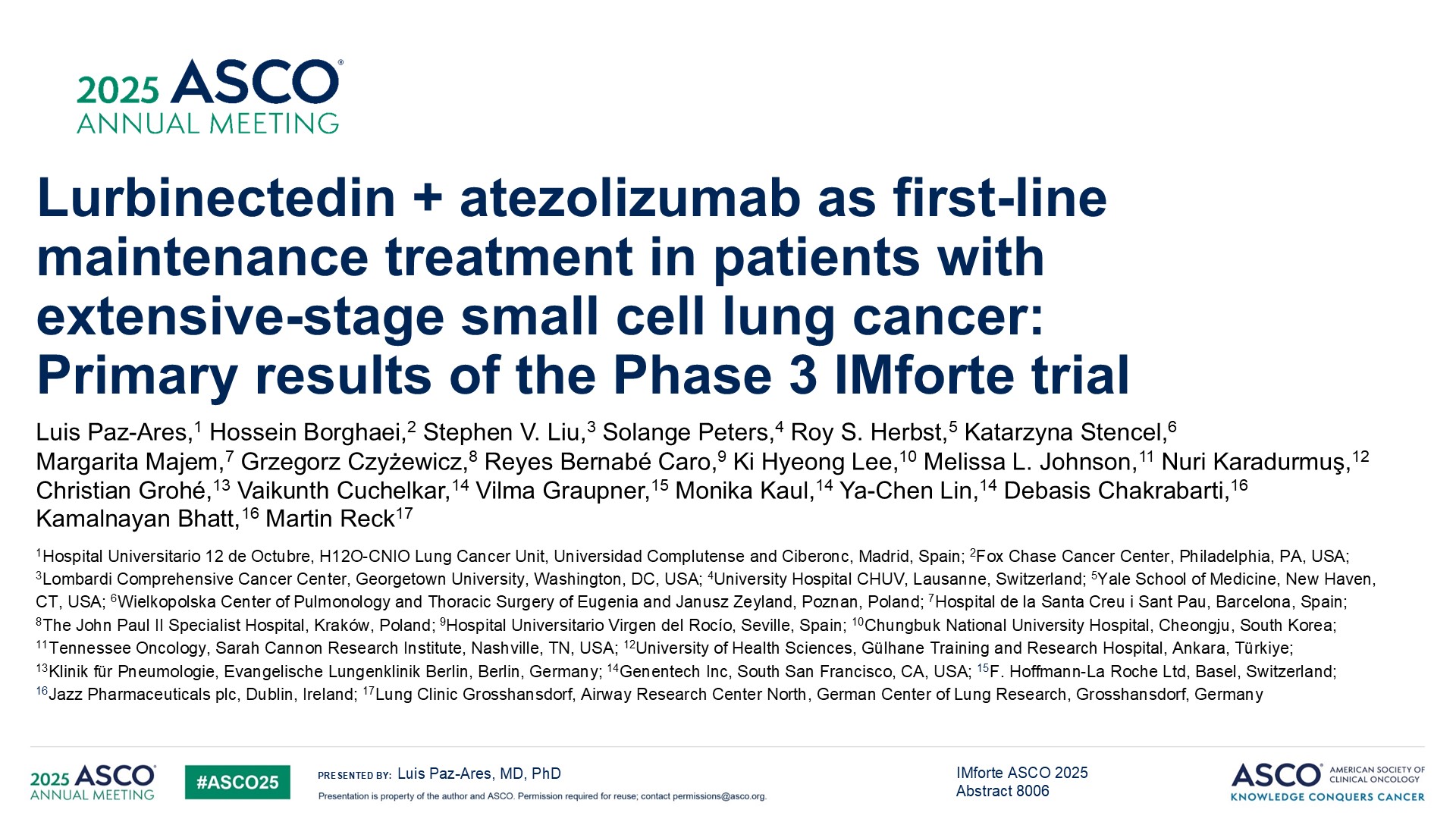 Abstract 8006
IMforte Study Design
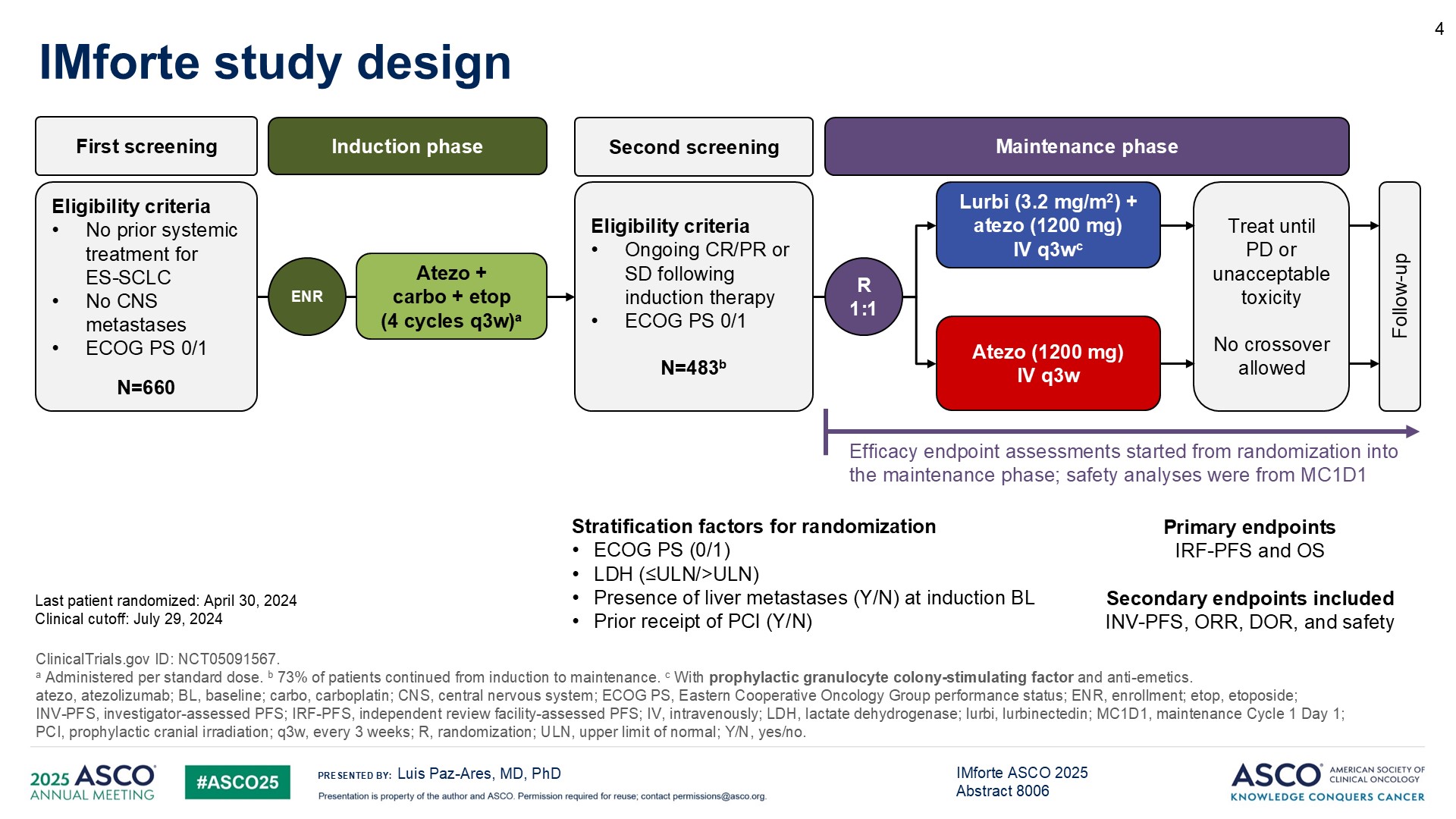 CR = complete response; PR = partial response; SD = stable disease; PD = disease progression
Paz-Ares L et al. ASCO 2025;Abstract 8006. Paz-Ares L et al. Lancet 2025;405(10495):2129-43.
IMforte: Independent Review Facility-Assessed Progression-Free Survival (IRF-PFS) from Randomization into Maintenance Phase
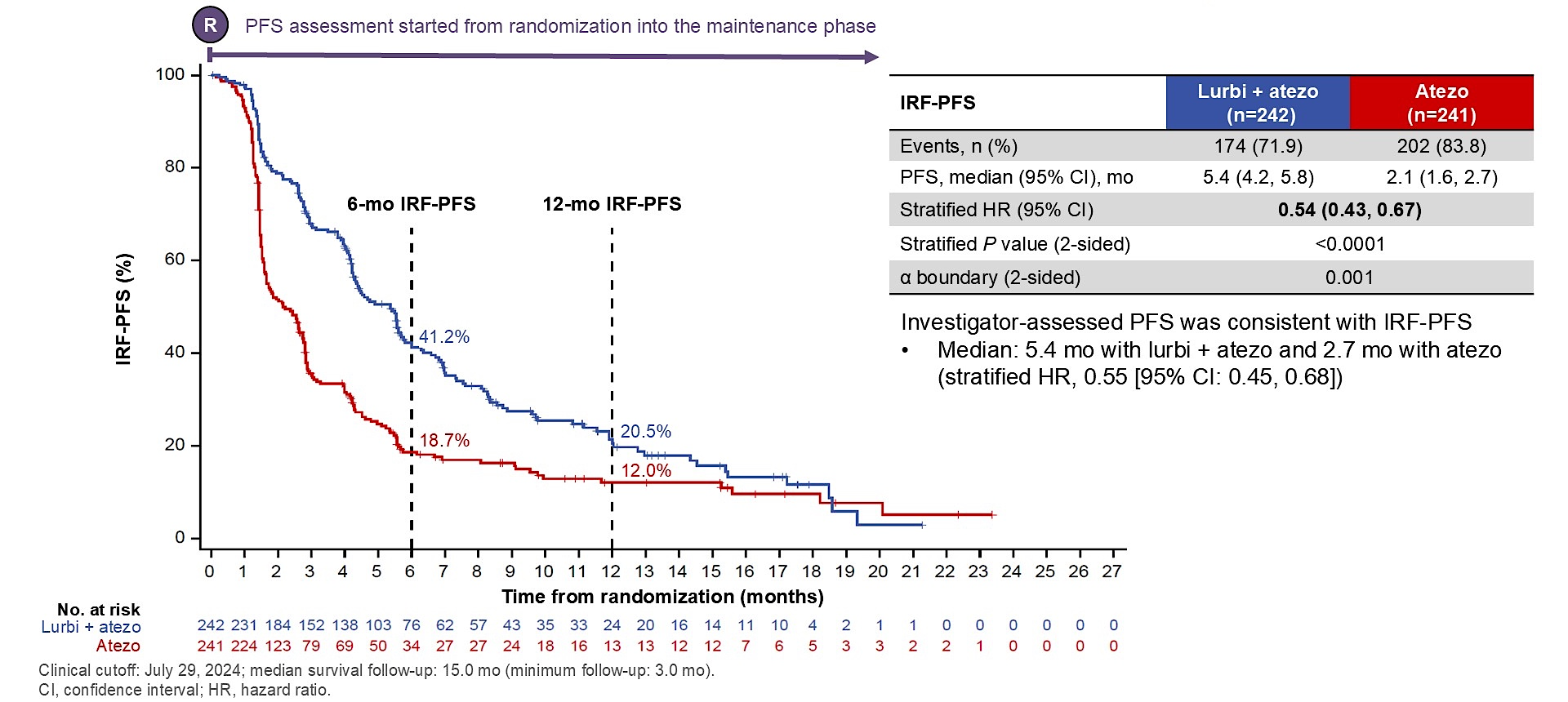 Paz-Ares L et al. ASCO 2025;Abstract 8006. Paz-Ares L et al. Lancet 2025;405(10495):2129-43.
IMforte: Overall Survival (OS) from Randomization into Maintenance Phase
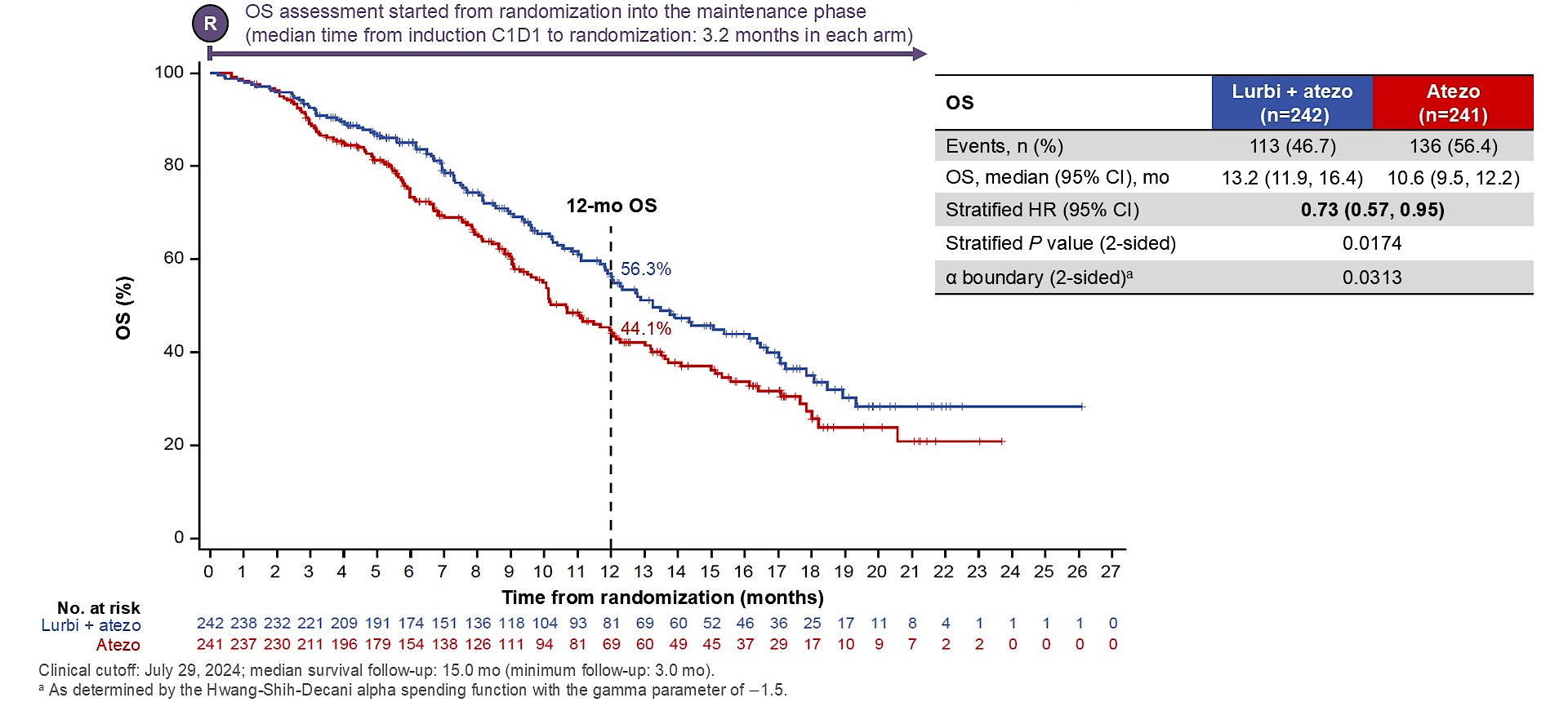 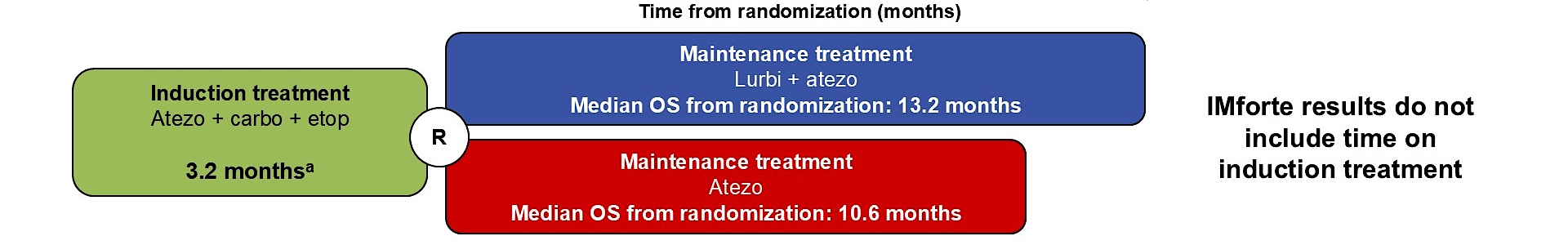 Paz-Ares L et al. ASCO 2025;Abstract 8006. Paz-Ares L et al. Lancet 2025;405(10495):2129-43.
IMforte: All-Cause Adverse Events (AEs) with Incidence ≥10% in Either Arm
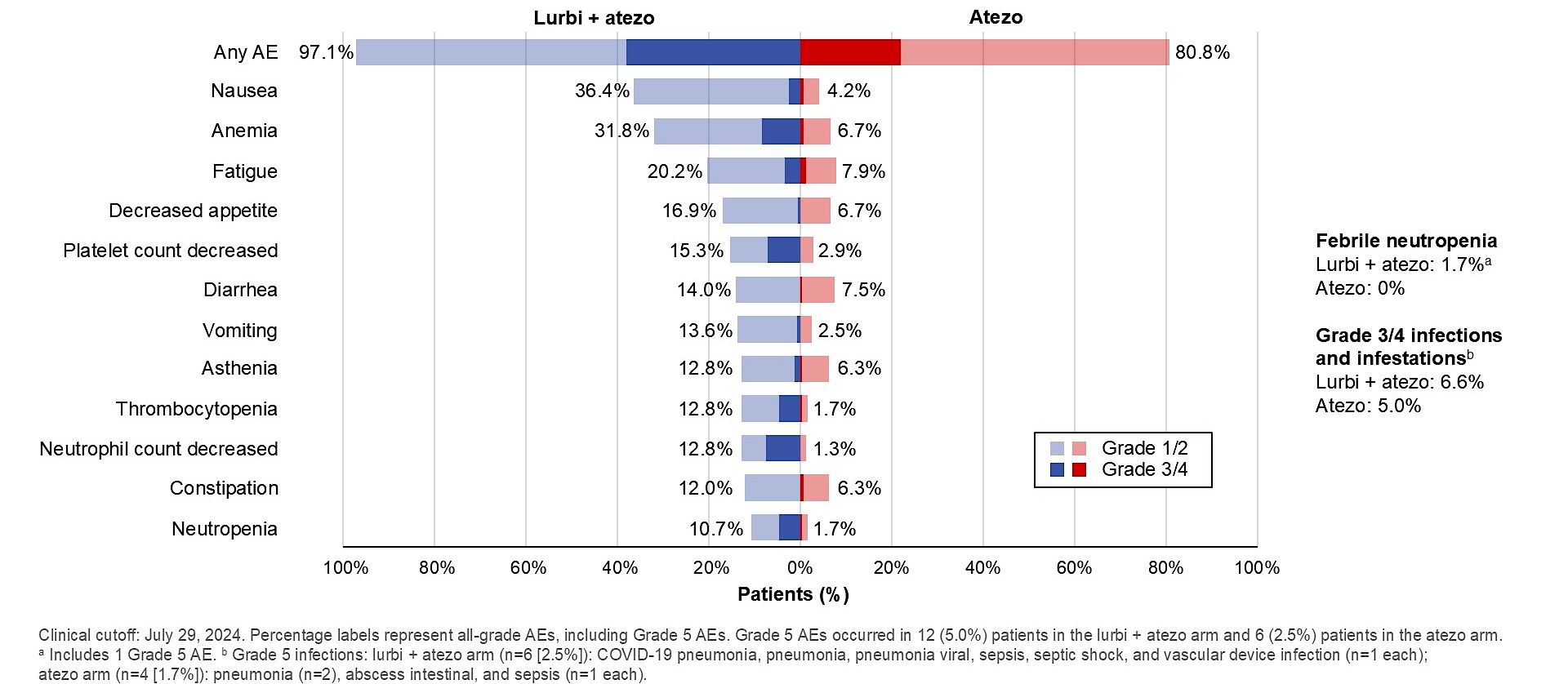 Paz-Ares L et al. ASCO 2025;Abstract 8006. Paz-Ares L et al. Lancet 2025;405(10495):2129-43.
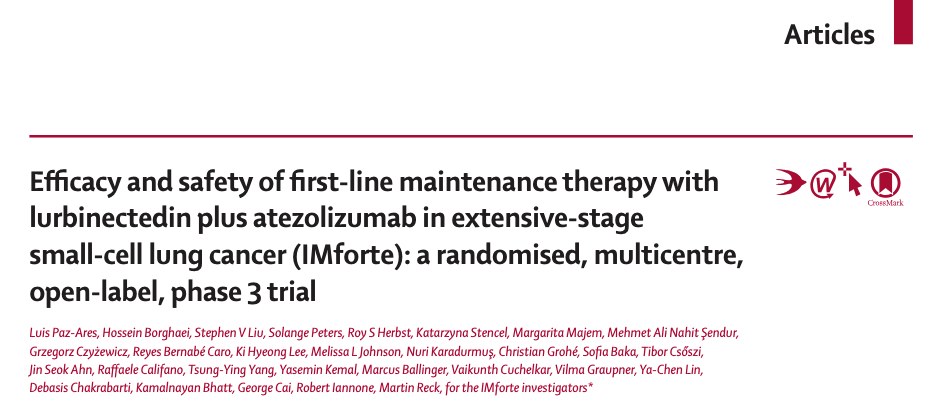 Lancet 2025;405(10495):2129-43
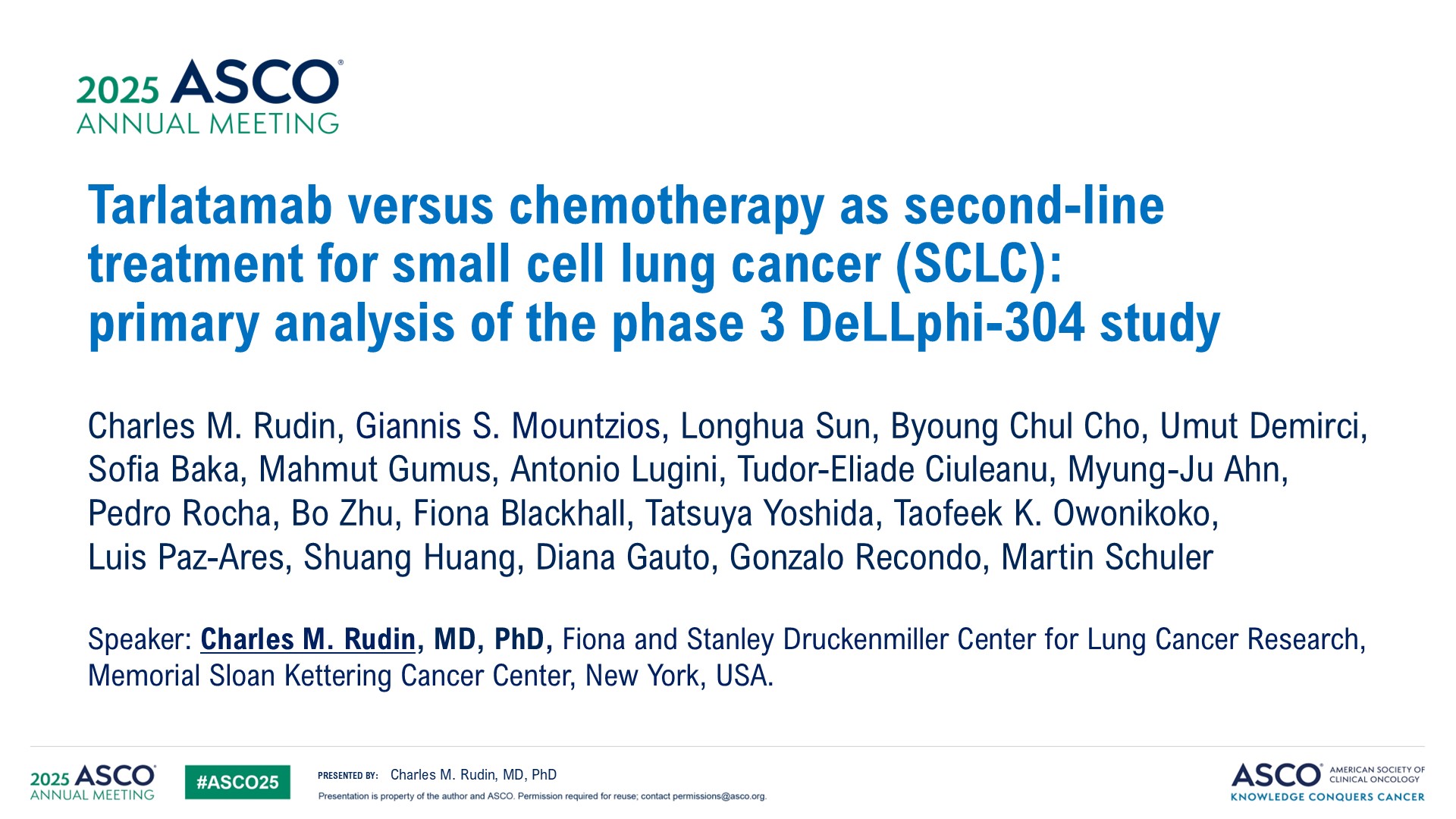 Abstract LBA8008
DeLLphi-304 Background
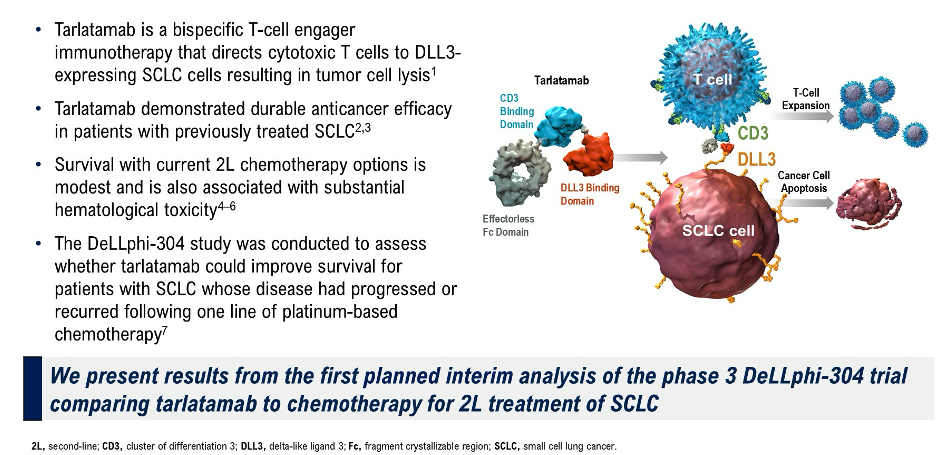 Rudin CM et al. ASCO 2025;Abstract LBA8008.
DeLLphi-304 Primary Endpoint: Overall Survival
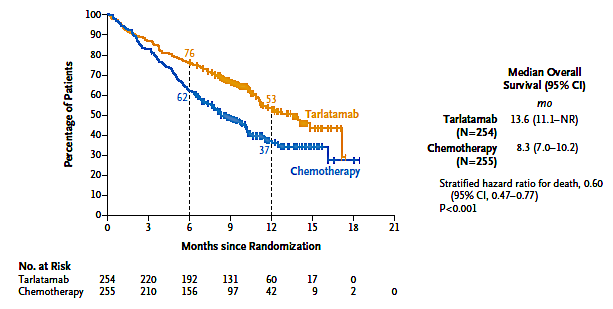 Rudin CM et al. ASCO 2025;Abstract LBA8008; Mountzios G et al. N Engl J Med Jun 2 2025;[Online ahead of print].
DeLLphi-304: Progression-Free Survival
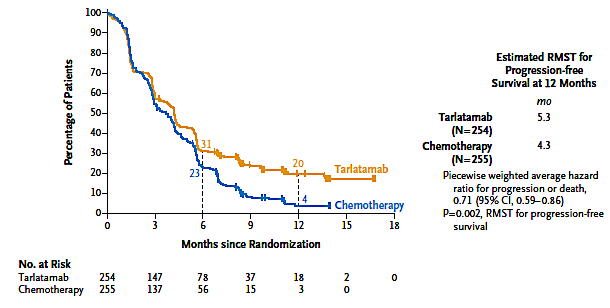 RMST = restricted mean survival time
Rudin CM et al. ASCO 2025;Abstract LBA8008; Mountzios G et al. N Engl J Med Jun 2 2025;[Online ahead of print].
DeLLphi-304: Symptom Change from Baseline
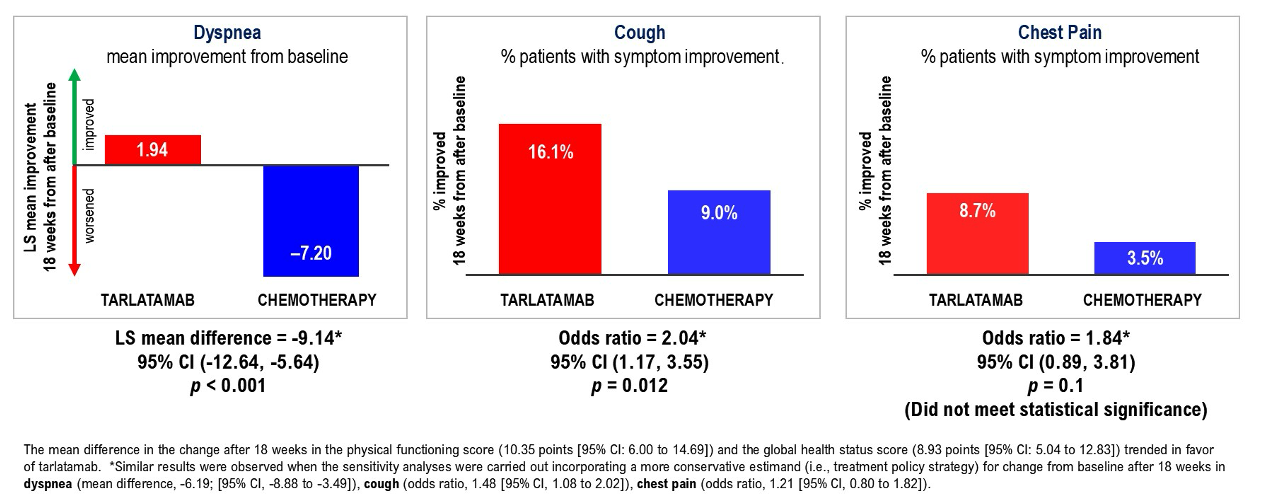 Rudin CM et al. ASCO 2025;Abstract LBA8008.
DeLLphi-304: Tarlatamab Safety Profile
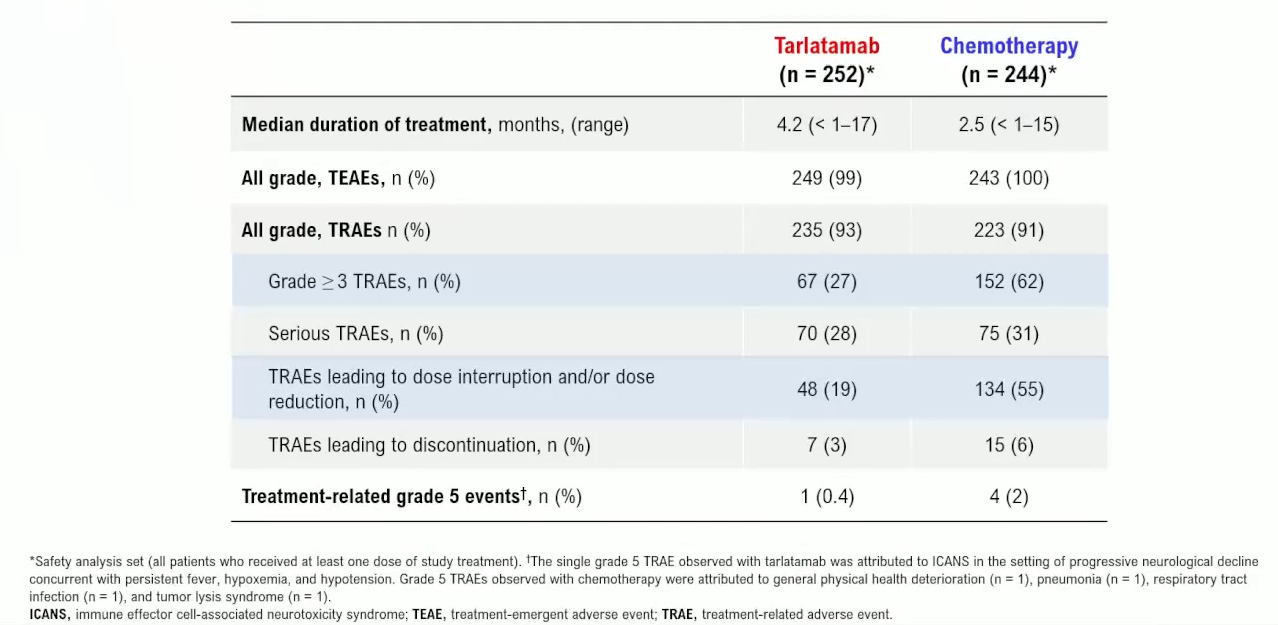 Rudin CM et al. ASCO 2025;Abstract LBA8008.
DeLLphi-304: CRS and ICANS Events
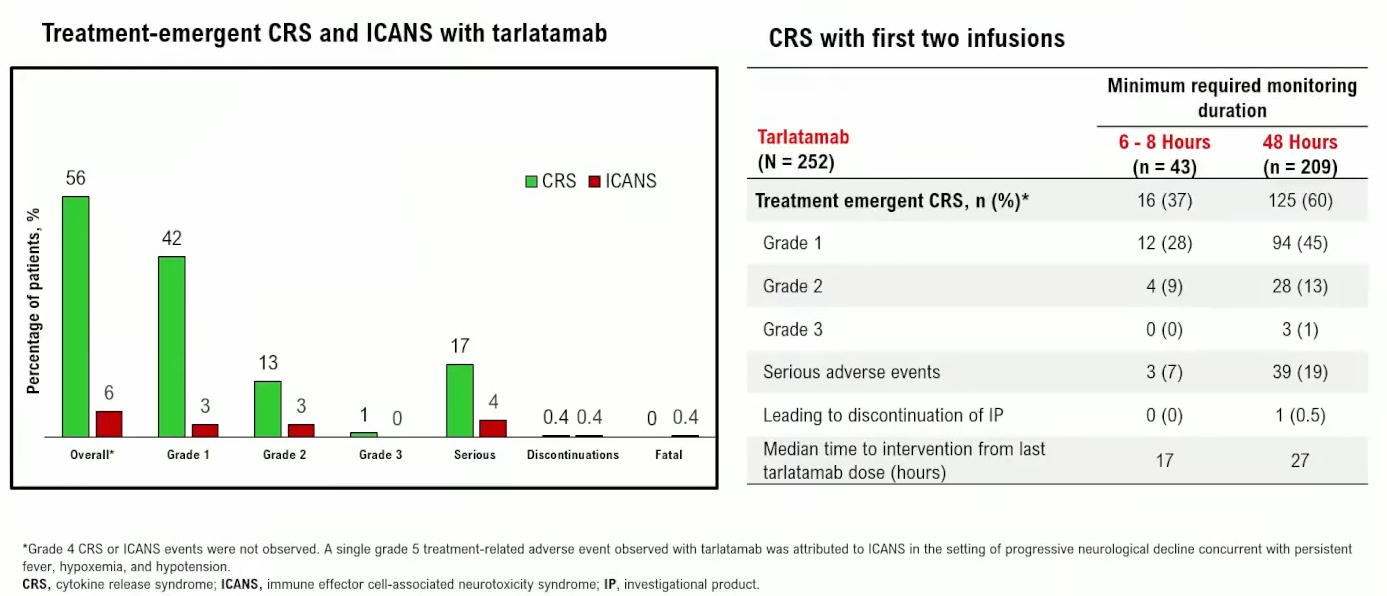 Rudin CM et al. ASCO 2025;Abstract LBA8008.
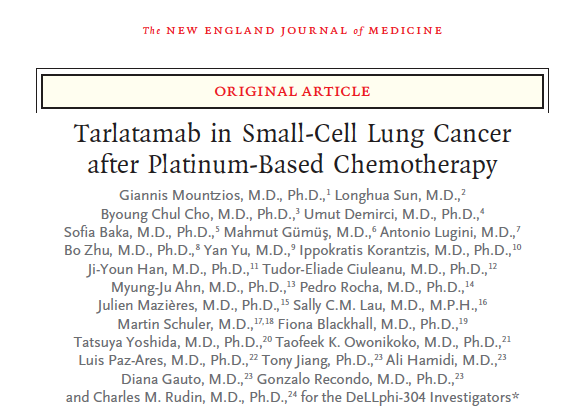 June 2, 2025;[Online ahead of print]
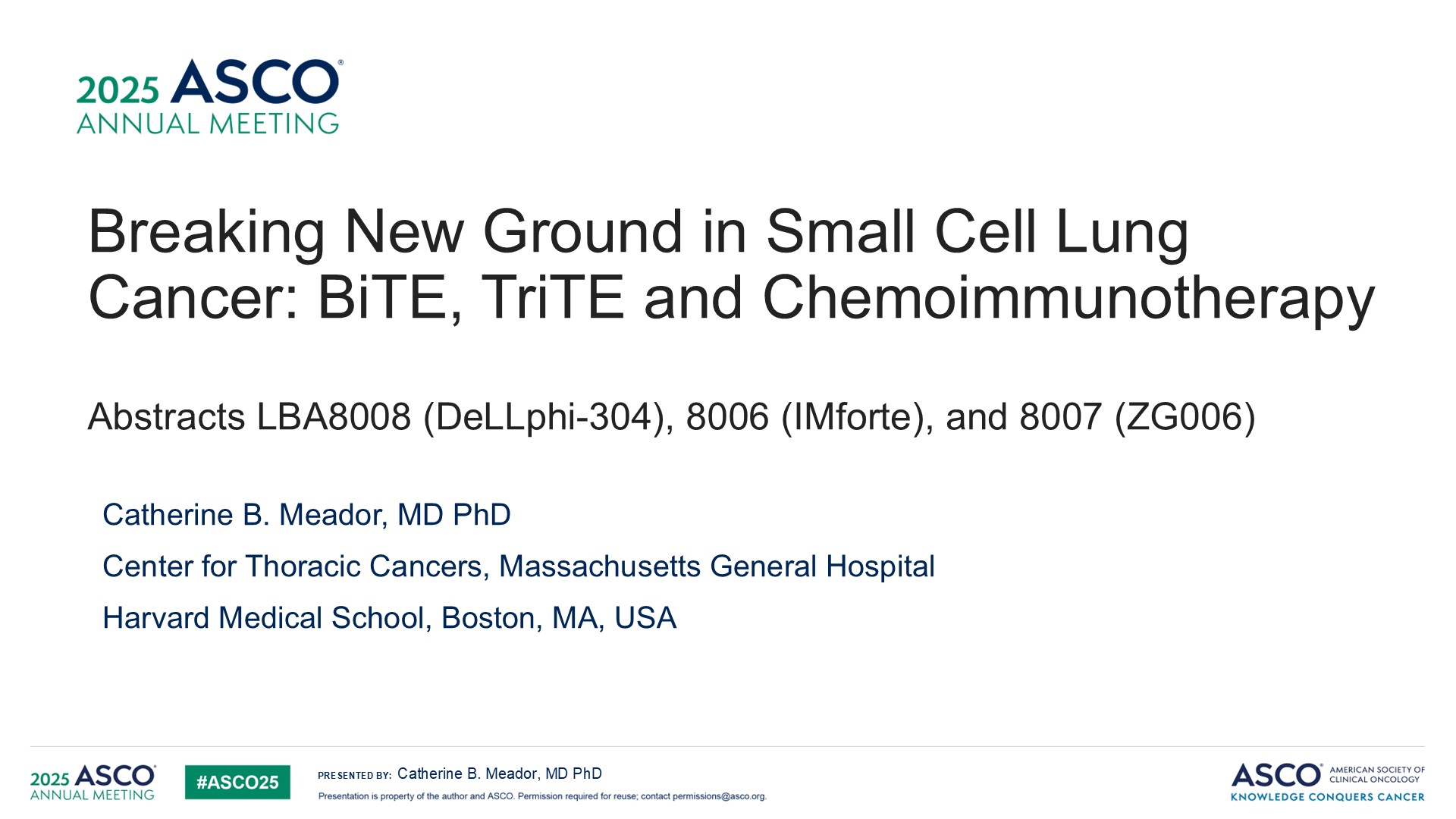 Meador CB et al. ASCO 2025;Discussant.
IMforte: Conclusions and Practice Implications
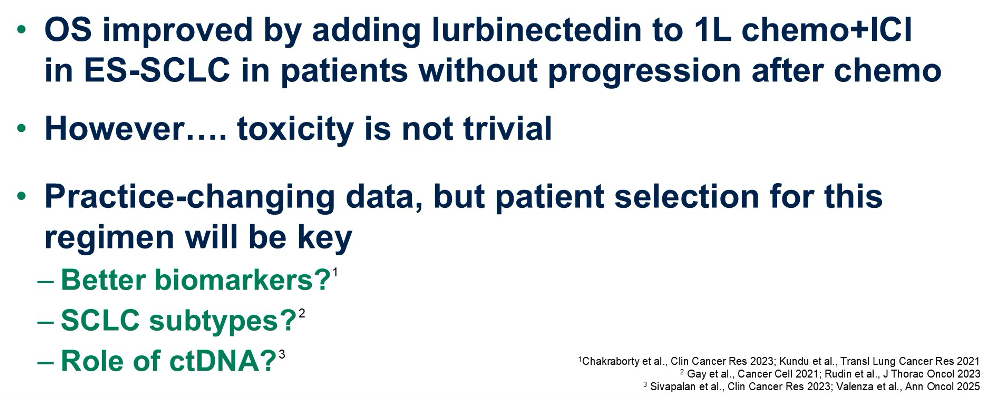 ICI = immune checkpoint inhibitor
Meador CB et al. ASCO 2025;Discussant.
Evolving Management Strategies for Cytokine Release Syndrome (CRS)
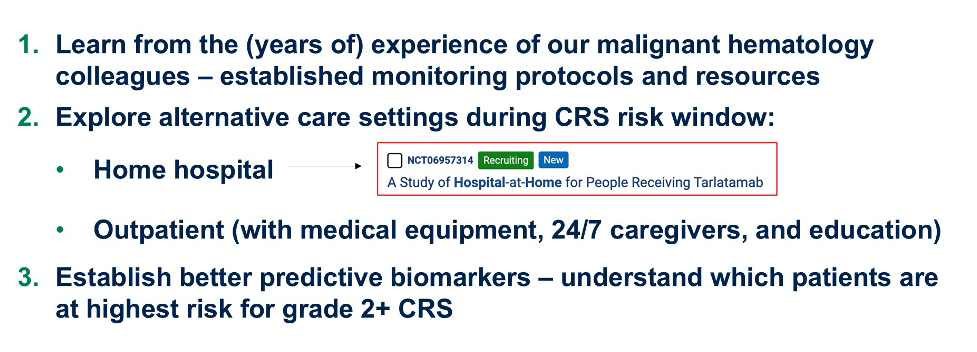 Meador CB et al. ASCO 2025;Discussant.
DeLLphi-304: Conclusions and Practice Implications
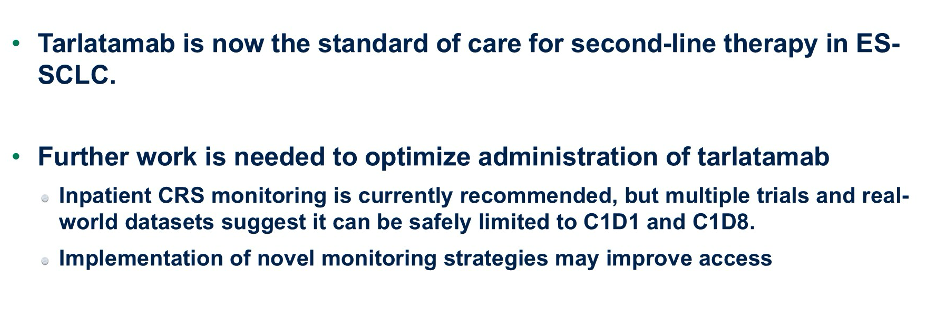 Meador CB et al. ASCO 2025;Discussant.
The Road Ahead: Tarlatamab
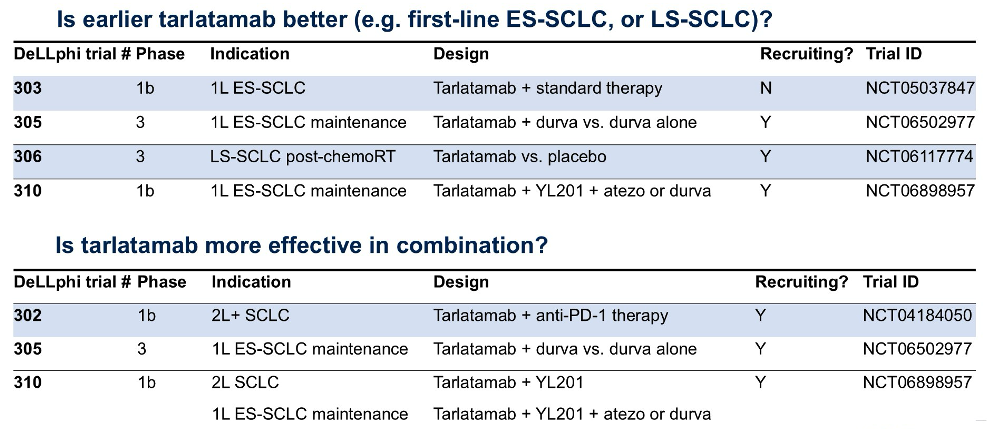 Meador CB et al. ASCO 2025;Discussant.
ES-SCLC: Current Treatment Landscape
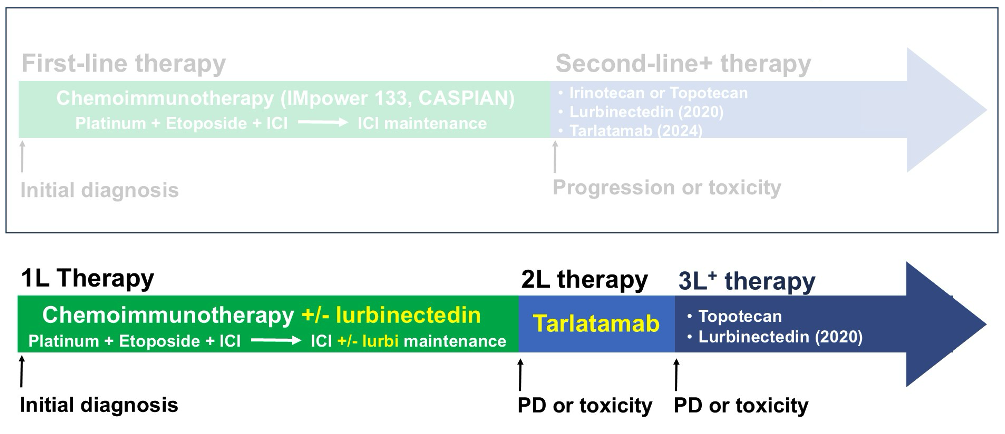 Meador CB et al. ASCO 2025;Discussant.
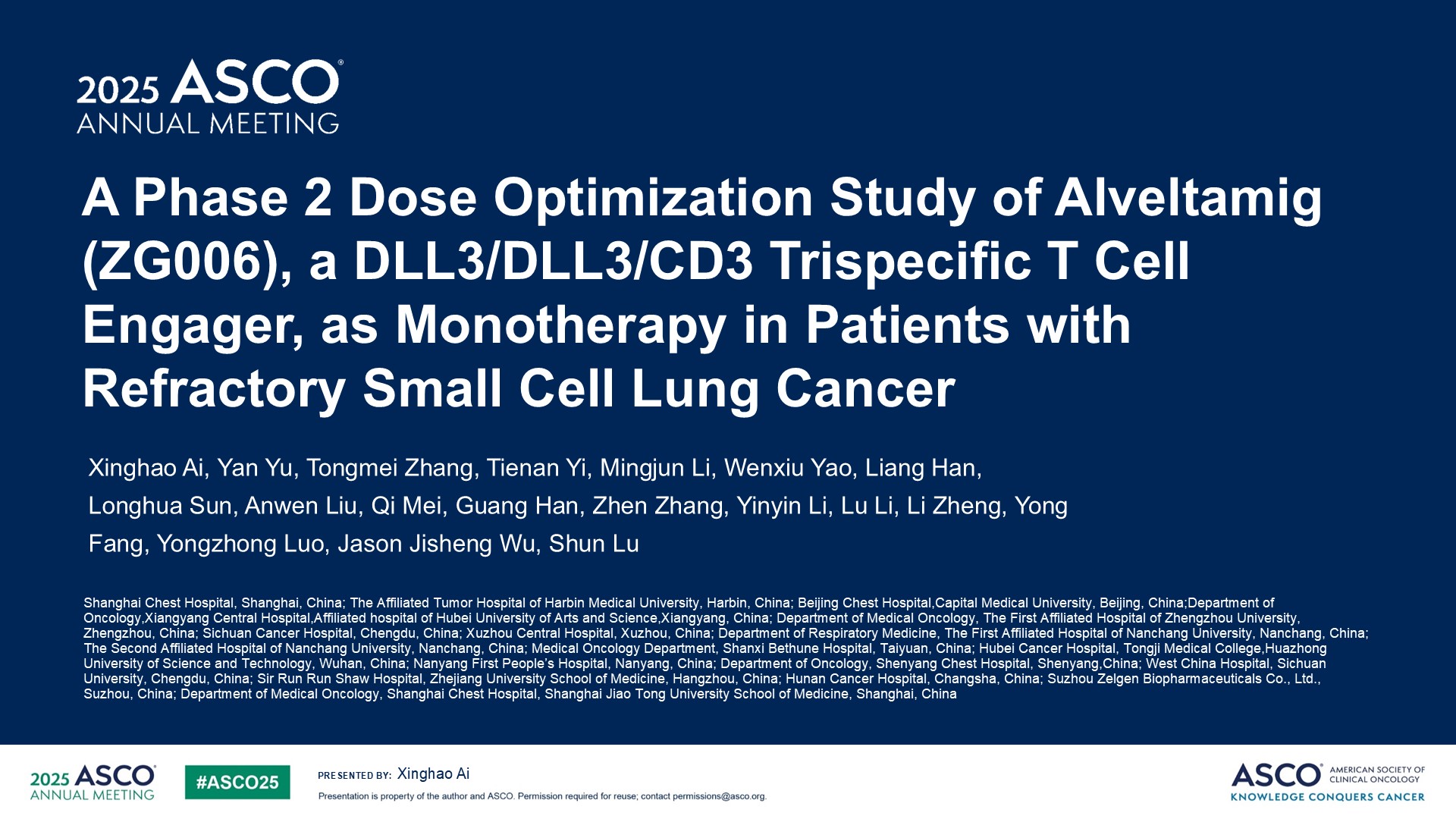 Abstract 8007
Key Takeaway Points
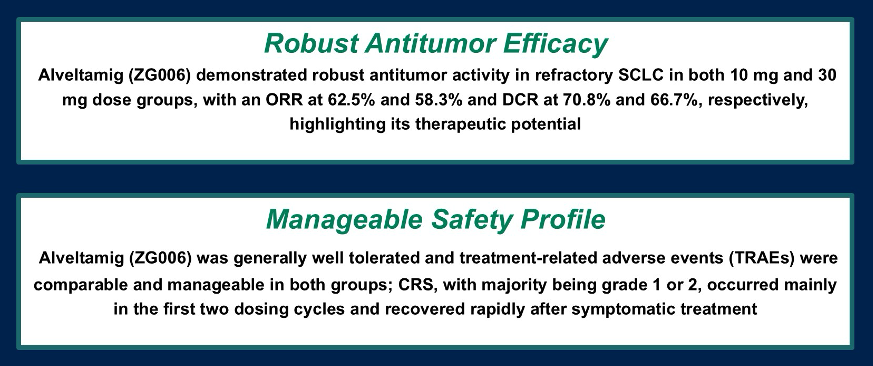 Ai X et al. ASCO 2025;Abstract 8007.
Alveltamig Antitumor Activity as Assessed by IRC
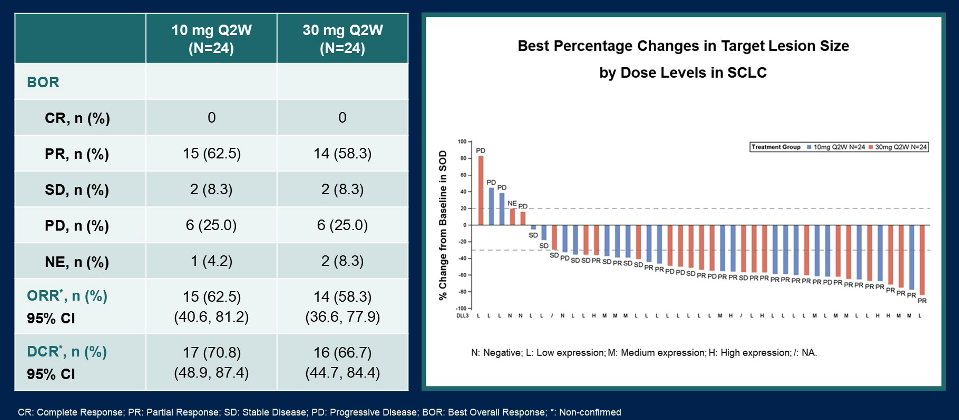 ORR = objective response rate
Ai X et al. ASCO 2025;Abstract 8007.
Ifinatamab Deruxtecan (I-DXd)
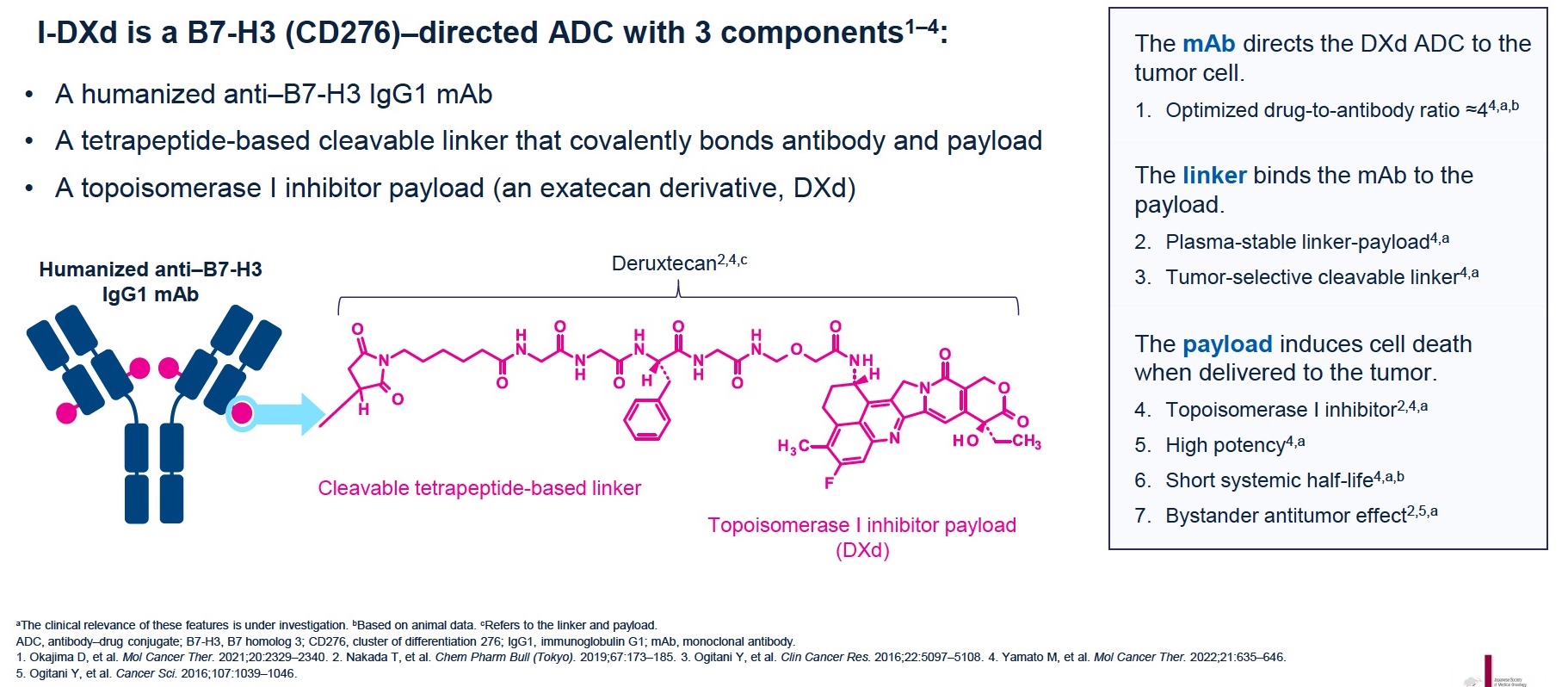 Hayashi H et al. Japanese Society of Medical Oncology (JSMO) 2025;Abstract O12-4.
Phase II IDeate-Lung01 Study Design
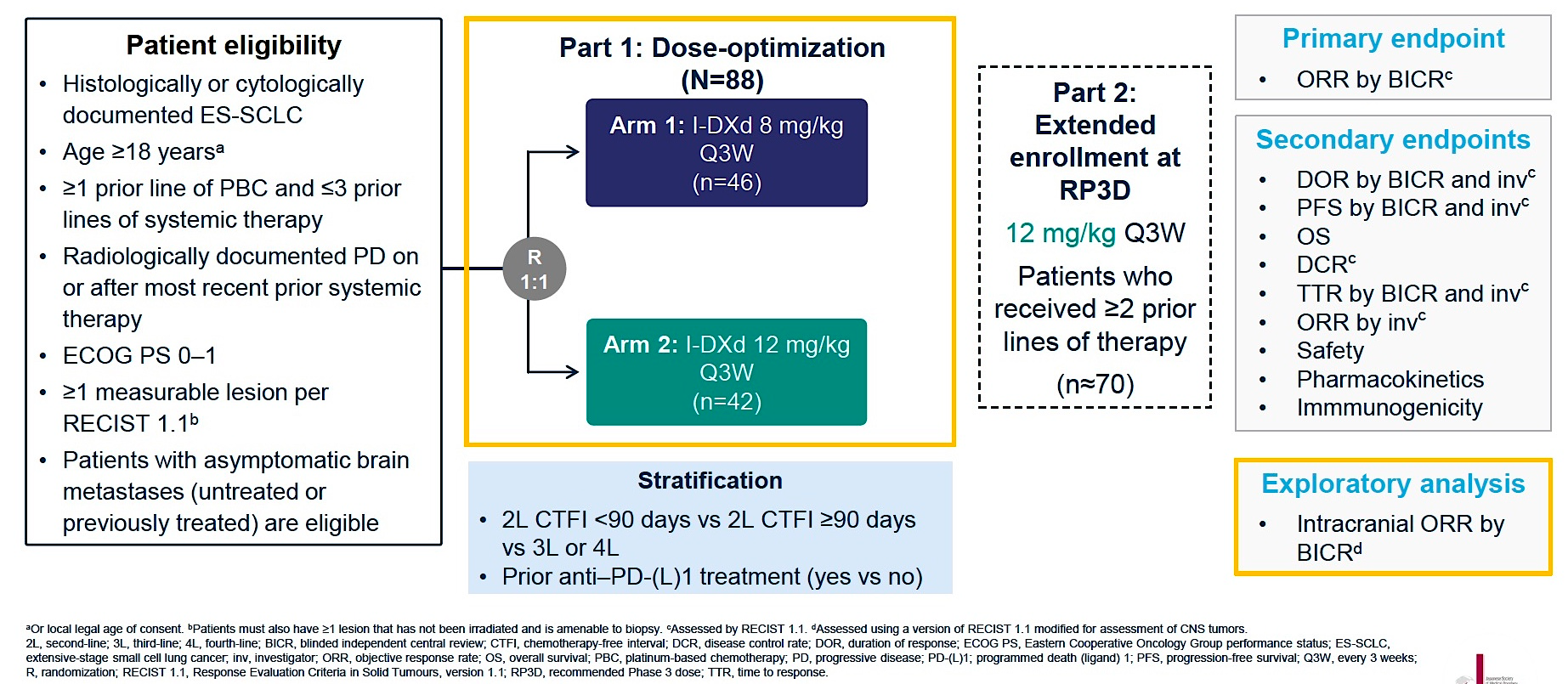 Hayashi H et al. JSMO 2025;Abstract O12-4.
IDeate-Lung01: Baseline Characteristics
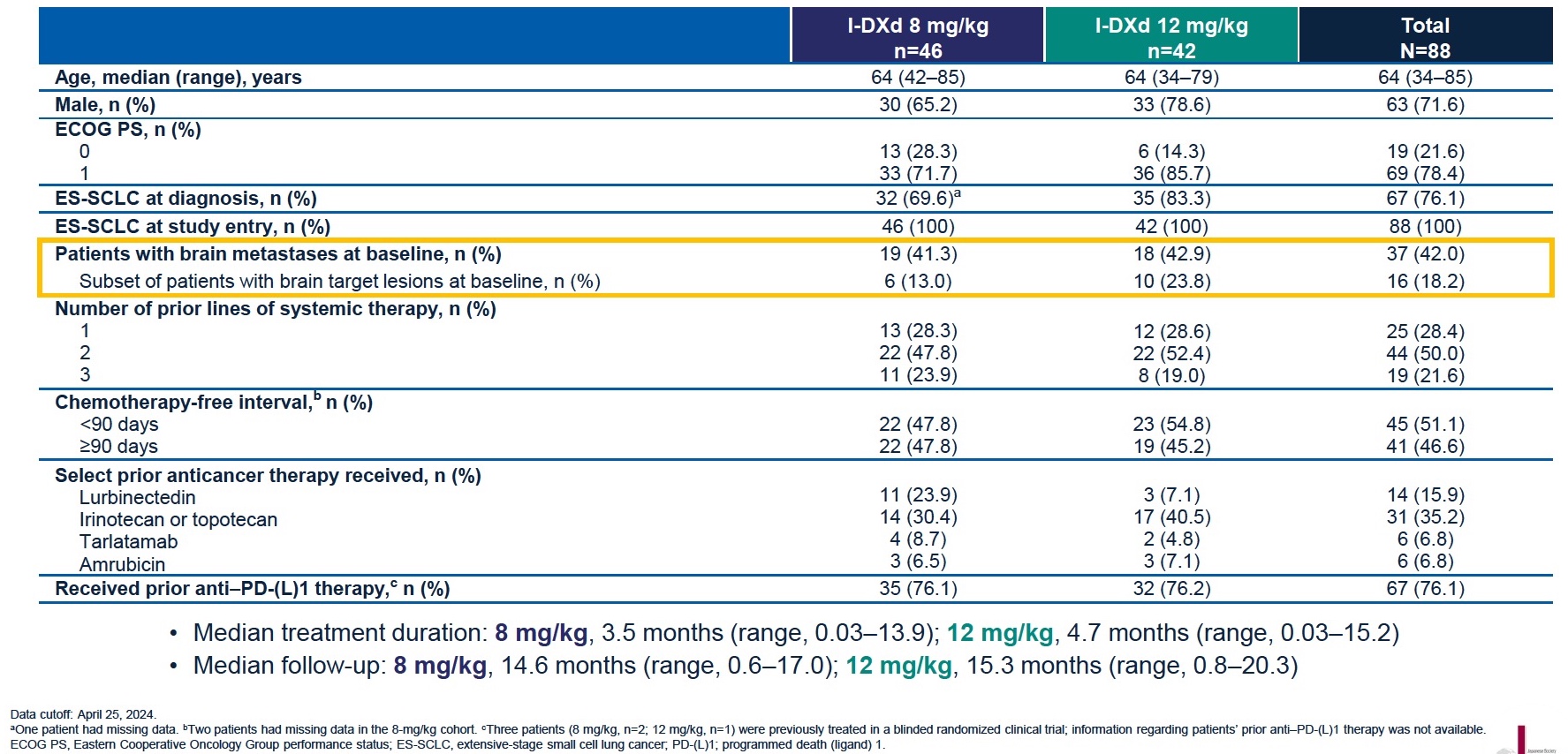 Hayashi H et al. JSMO 2025;Abstract O12-4.
IDeate-Lung01: Responses
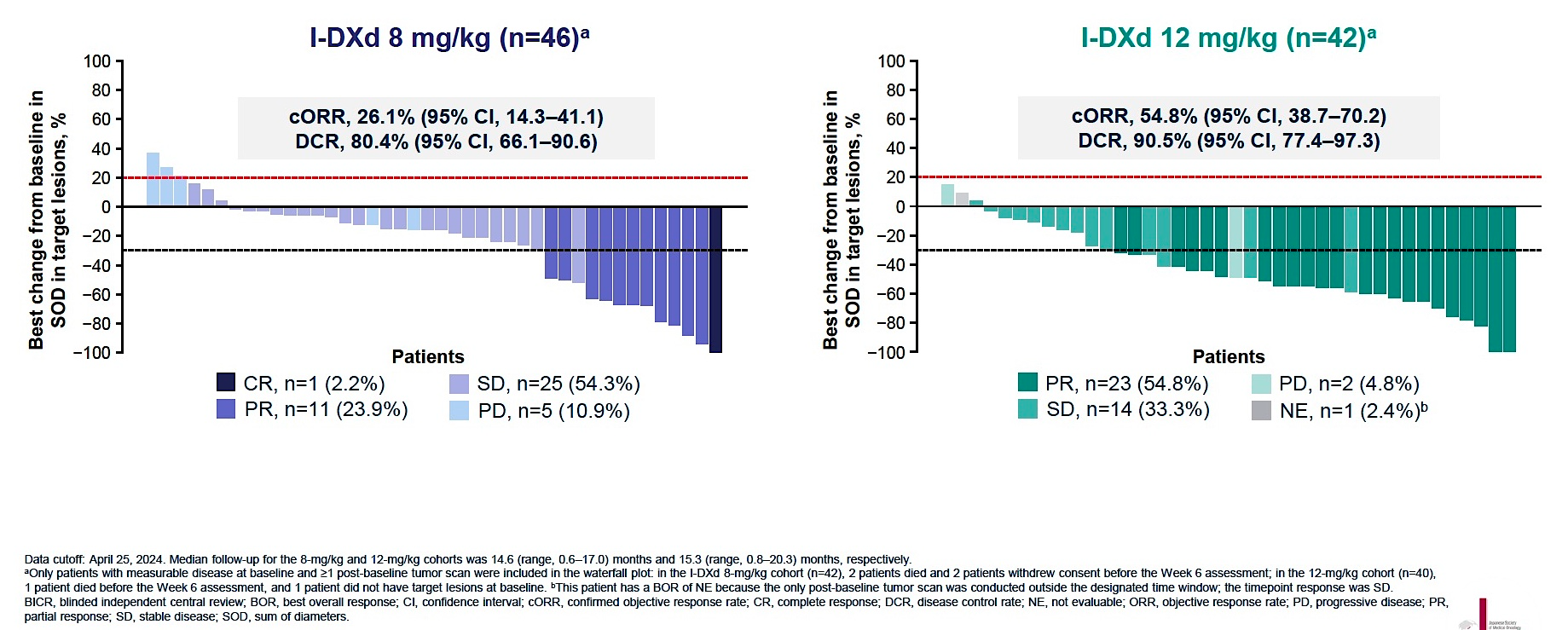 Hayashi H et al. JSMO 2025;Abstract O12-4.
IDeate-Lung01: Survival
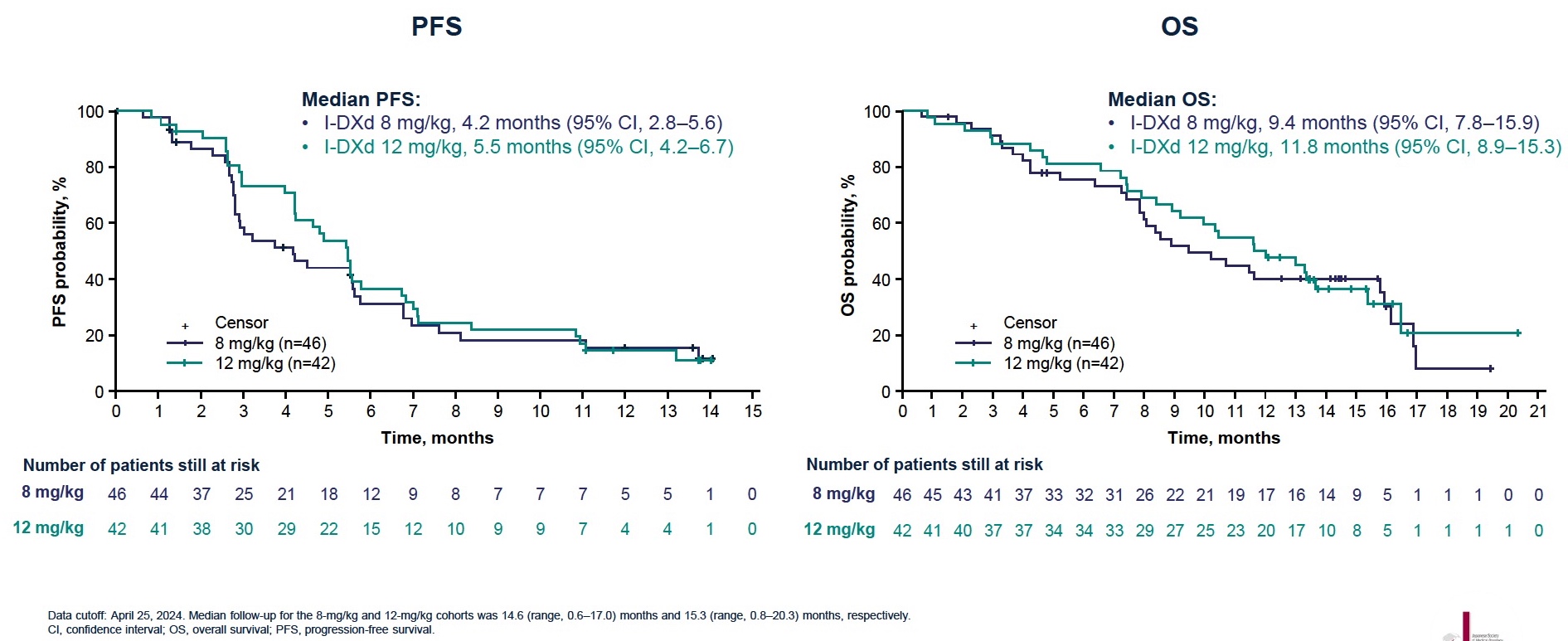 Hayashi H et al. JSMO 2025;Abstract O12-4.
IDeate-Lung01: Intracranial Activity of I-DXd
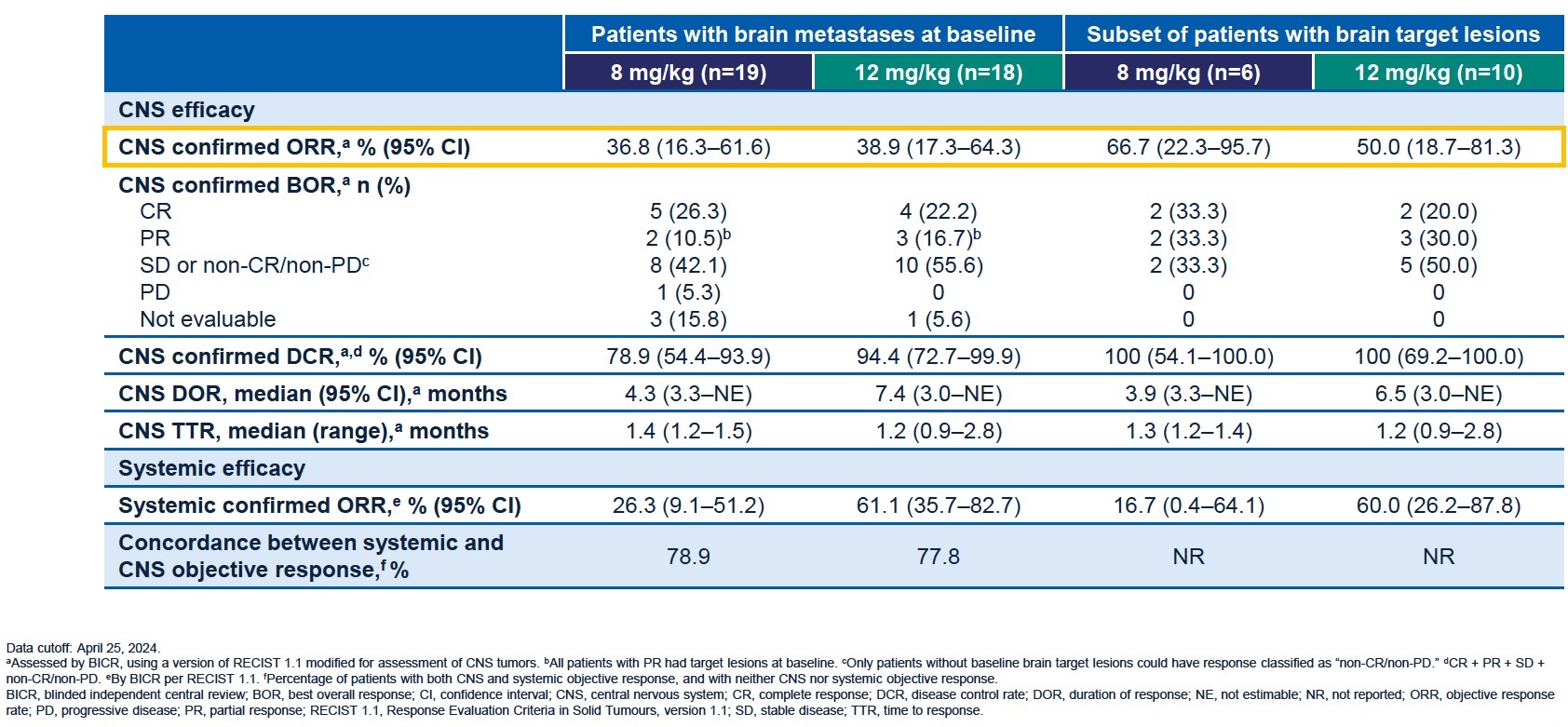 Hayashi H et al. JSMO 2025;Abstract O12-4.
IDeate-Lung01: Adverse Events
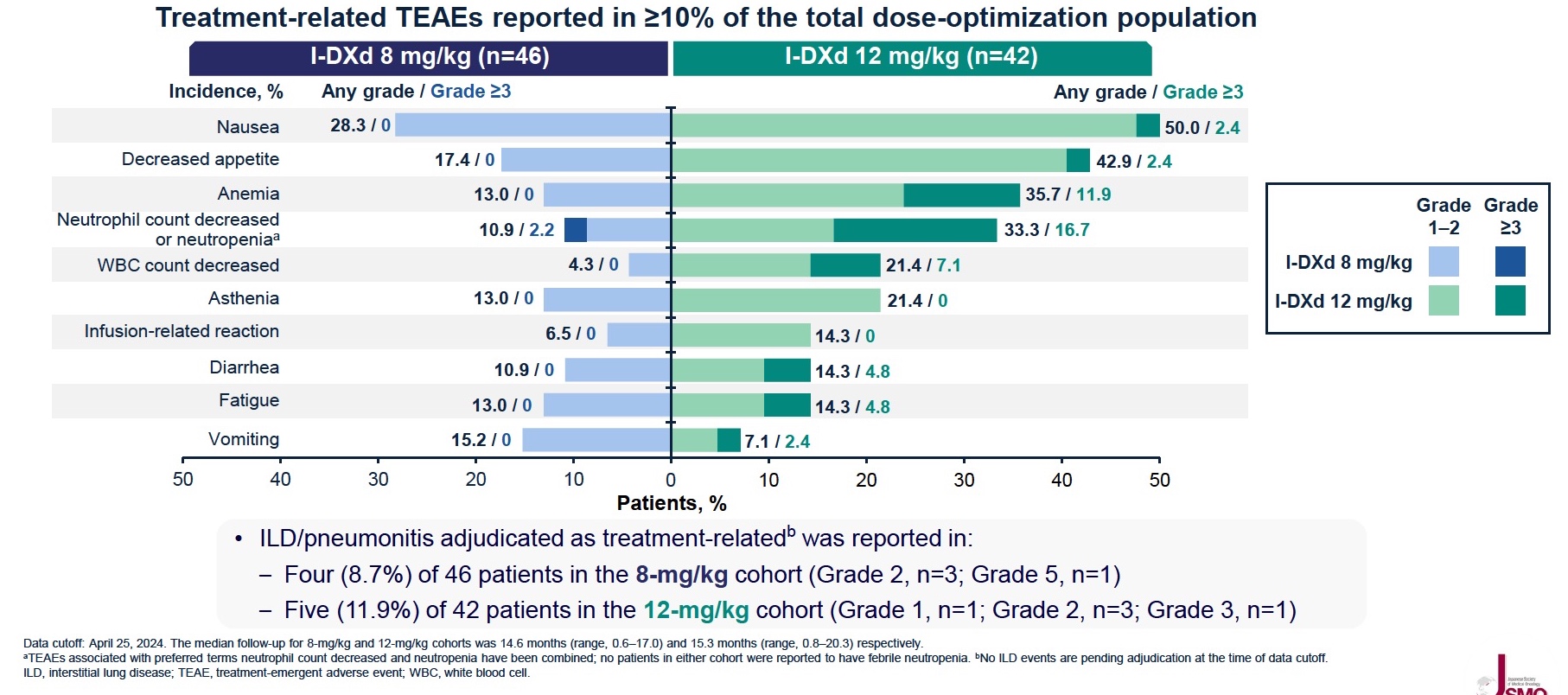 Hayashi H et al. JSMO 2025;Abstract O12-4.
Phase III IDeate-Lung02 Study
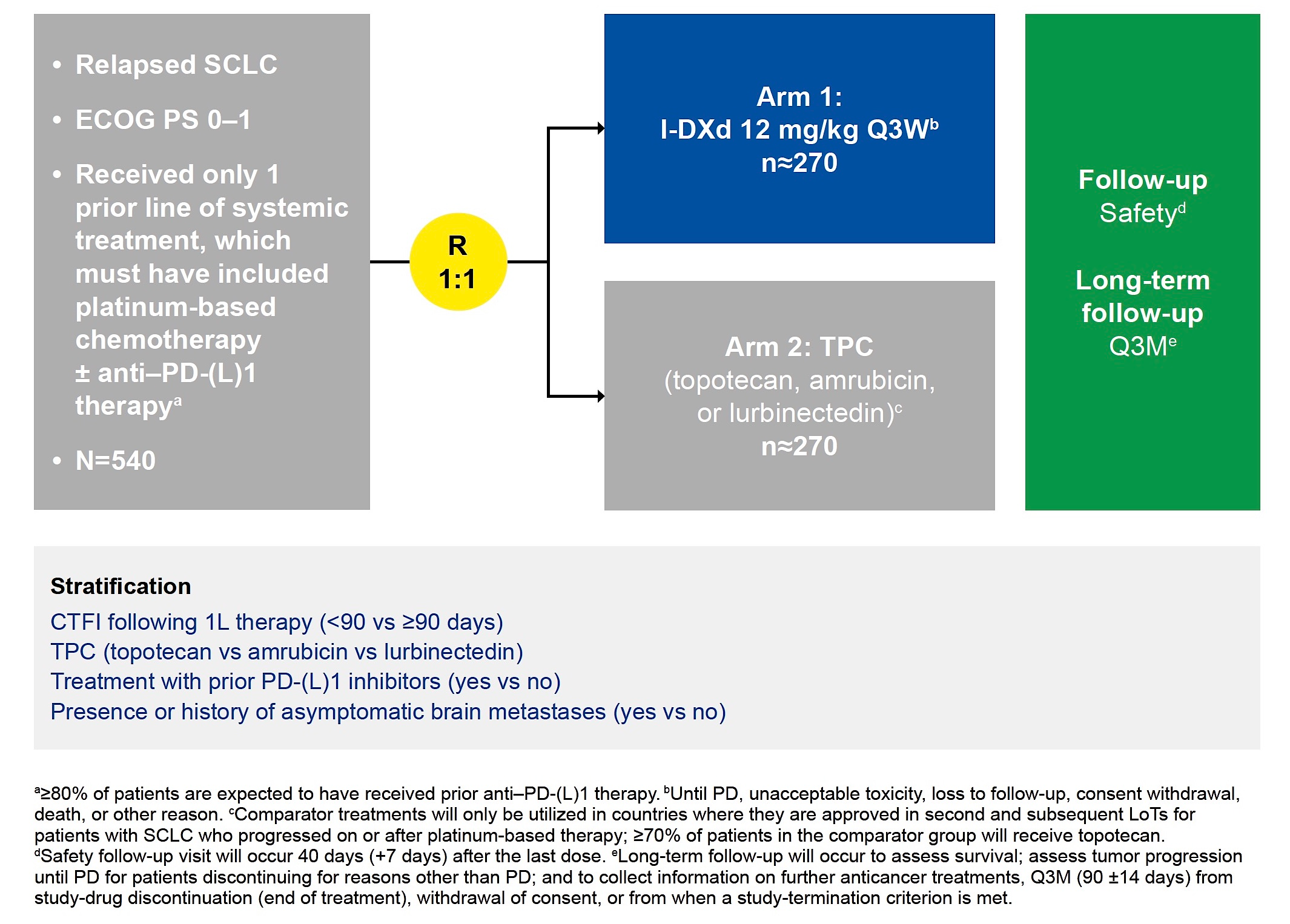 Primary endpoints: ORR, OS 
Secondary endpoints: ORR, PFS, DOR, DCR, TTR, PROs, Safety, Immunogenicity, Pharmacokinetics, Relationship between B7-H3 expression and outcomes
Hayashi H et al. JSMO 2025;Abstract P93-5.
Phase Ib/II IDeate-Lung03 Study
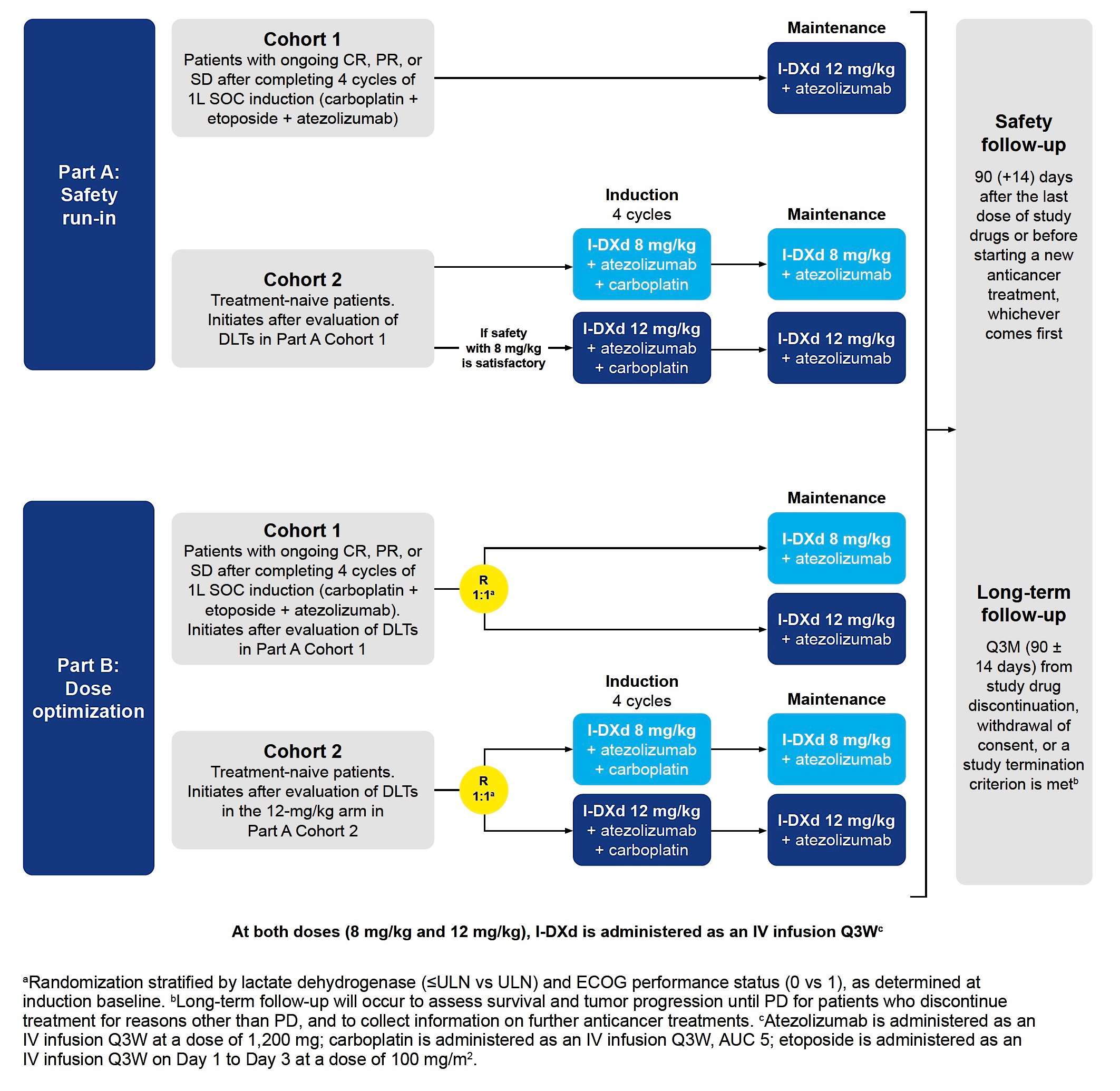 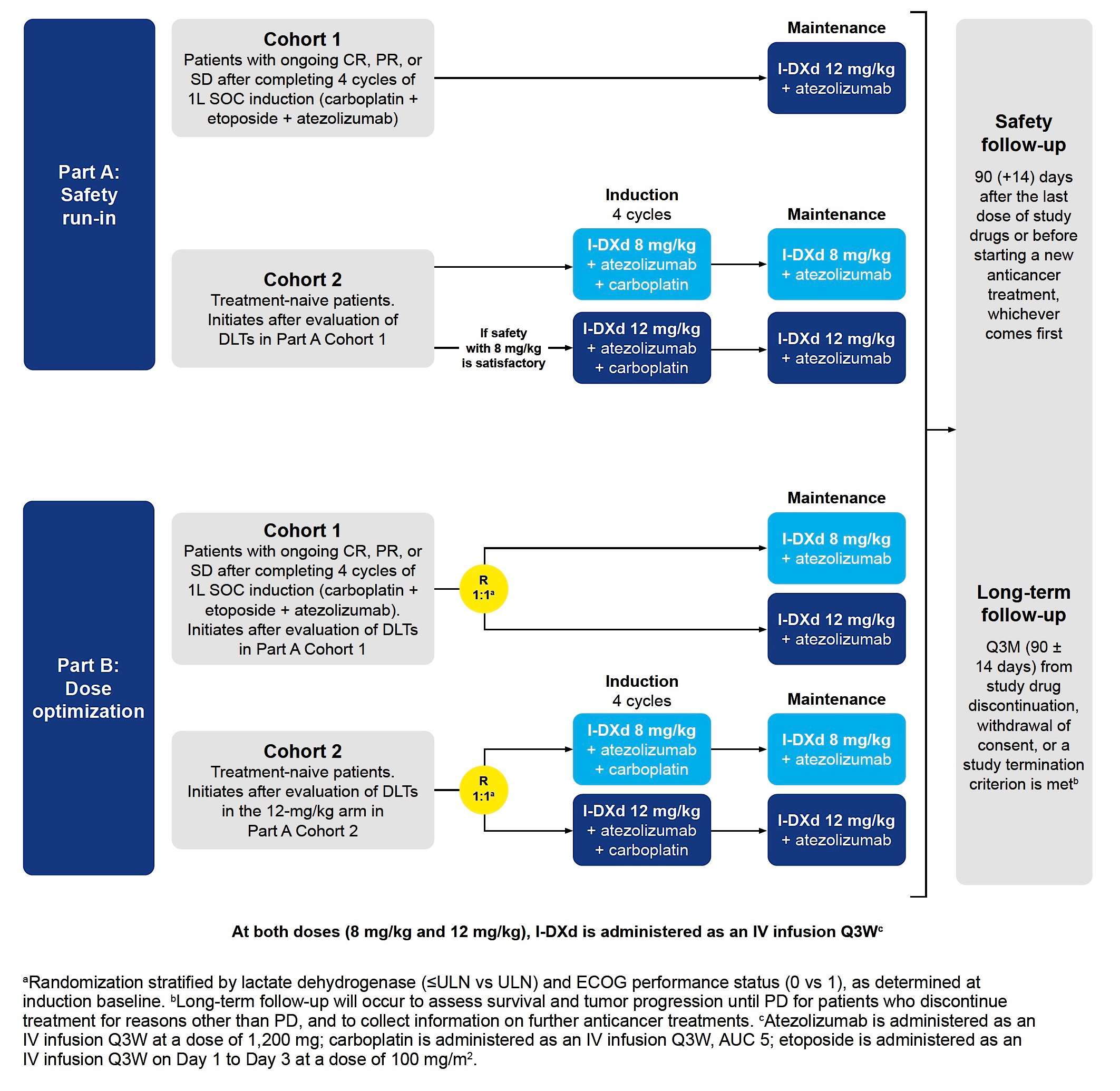 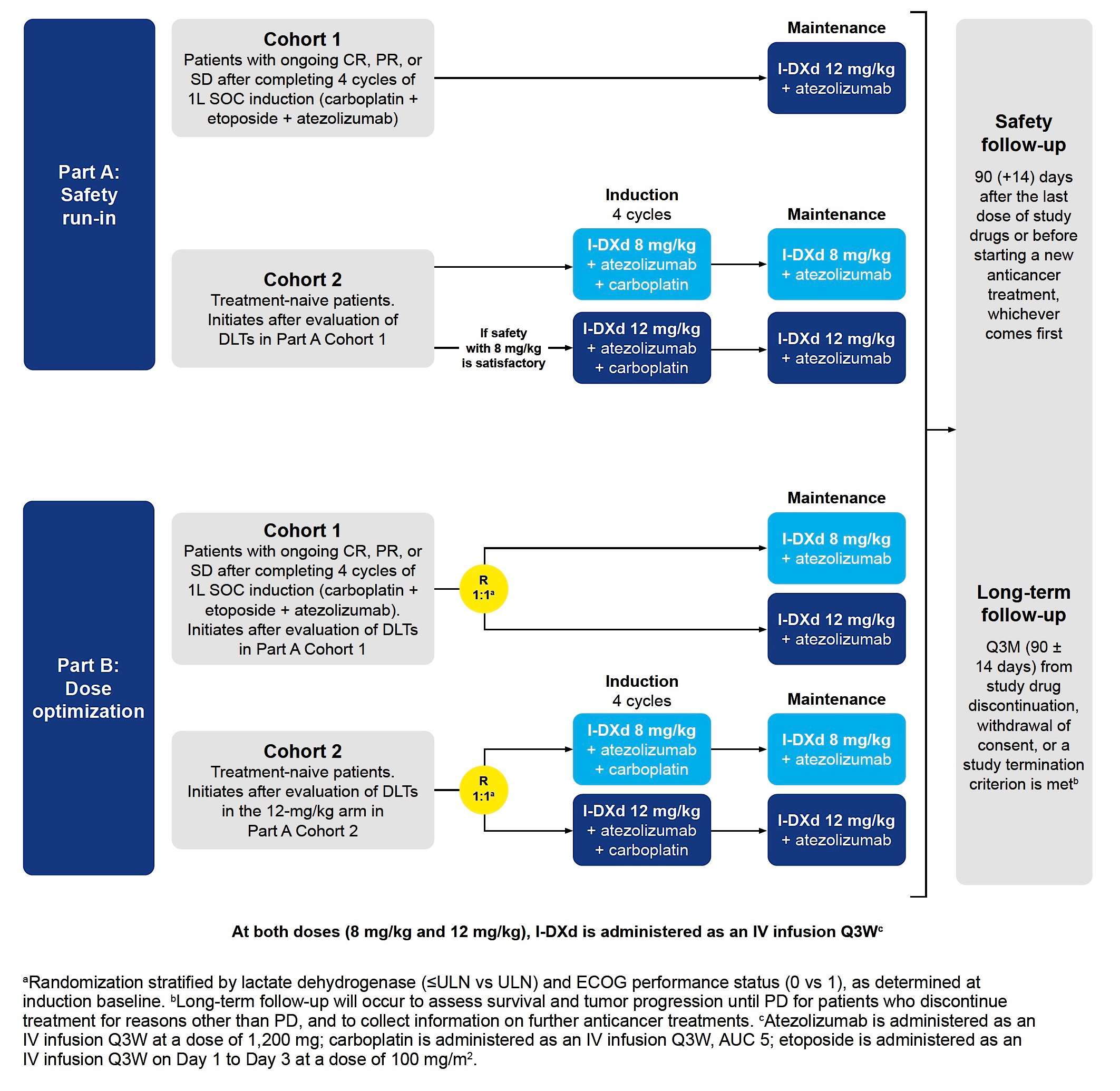 Primary endpoints: Safety (DLTs [Part A] and TEAEs [Parts A and B])
Secondary endpoints: PFS, ORR, DCR, DOR, CBR, TTR, Best percentage change in sum of diameters of measurable tumors, OS, Pharmacokinetics, Immunogenicity
Hayashi H et al. JSMO 2025;Abstract P93-6.
Agenda
Case 1: Adjuvant Systemic Therapy?
Case 2: Lambert-Eaton Syndrome and Other Paraneoplastic Syndromes 
Case 3: Small Cell Transformation of EGFR-Mutant NSCLC 
Case 4: Trilaciclib in Extensive-Stage Disease
Comments: ASCO and Other Recent Datasets (Part 1)
Case 5: Short DFI with Brain Mets After Chemo/RT/Durvalumab … Lurbinectedin? 
Case 6: Tarlatamab After Rapid Disease Progression on Chemo/Atezolizumab
Case 7: ICANS on Tarlatamab with Brain Mets
Case 8: BiTE with Lurbinectedin on Protocol 
Comments: ASCO and Other Recent Datasets (Part 2)
Case Presentation: 85-year-old man with mild dementia and LS-SCLC receives cisplatin/etoposide with RT and maintenance durvalumab but then develops worsening confusion and is found to have multiple bilateral brain metastases
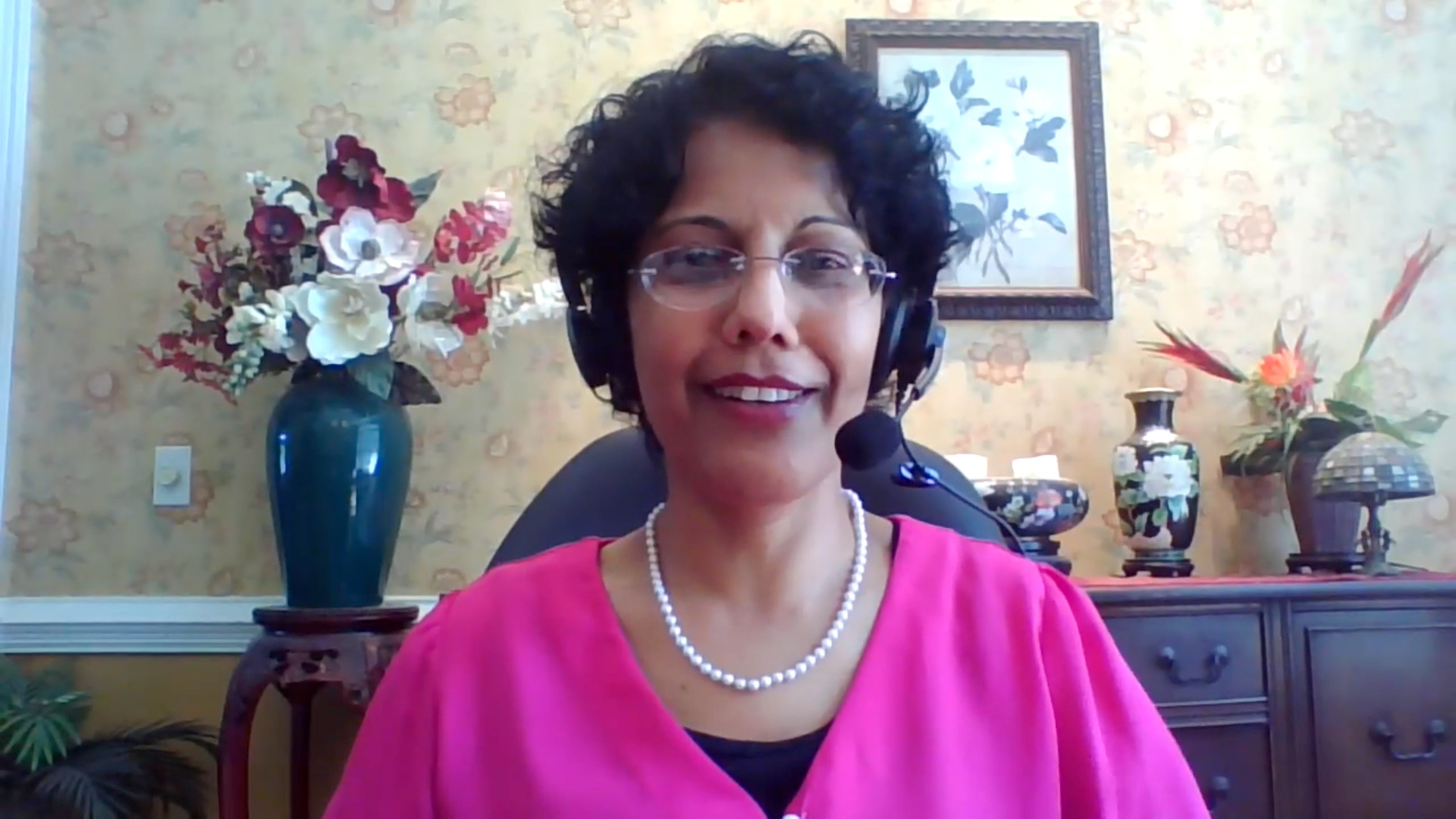 Dr Priya Rudolph (Athens, Georgia)
Agenda
Case 1: Adjuvant Systemic Therapy?
Case 2: Lambert-Eaton Syndrome and Other Paraneoplastic Syndromes 
Case 3: Small Cell Transformation of EGFR-Mutant NSCLC 
Case 4: Trilaciclib in Extensive-Stage Disease
Comments: ASCO and Other Recent Datasets (Part 1)
Case 5: Short DFI with Brain Mets After Chemo/RT/Durvalumab … Lurbinectedin? 
Case 6: Tarlatamab After Rapid Disease Progression on Chemo/Atezolizumab
Case 7: ICANS on Tarlatamab with Brain Mets
Case 8: BiTE with Lurbinectedin on Protocol 
Comments: ASCO and Other Recent Datasets (Part 2)
Case Presentation: 59-year-old man with ES-SCLC and rapid PD after 4 cycles of first-line carboplatin/etoposide/ atezolizumab receives tarlatamab
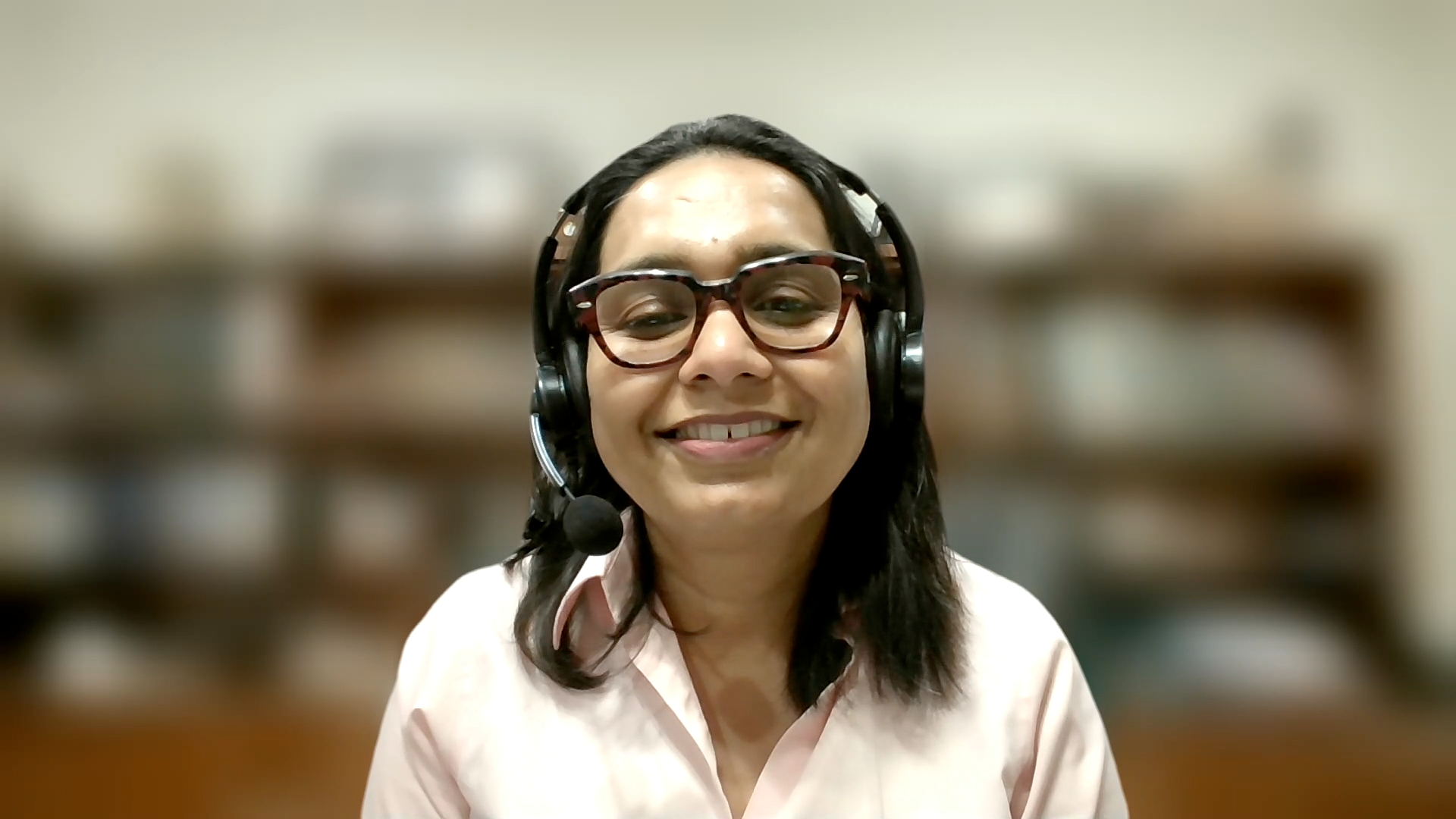 Dr Ranju Gupta (Bethlehem, Pennsylvania)
Agenda
Case 1: Adjuvant Systemic Therapy?
Case 2: Lambert-Eaton Syndrome and Other Paraneoplastic Syndromes 
Case 3: Small Cell Transformation of EGFR-Mutant NSCLC 
Case 4: Trilaciclib in Extensive-Stage Disease
Comments: ASCO and Other Recent Datasets (Part 1)
Case 5: Short DFI with Brain Mets After Chemo/RT/Durvalumab … Lurbinectedin? 
Case 6: Tarlatamab After Rapid Disease Progression on Chemo/Atezolizumab
Case 7: ICANS on Tarlatamab with Brain Mets
Case 8: BiTE with Lurbinectedin on Protocol 
Comments: ASCO and Other Recent Datasets (Part 2)
Case Presentation: 66-year-old woman with ES-SCLC receives carboplatin/etoposide with atezolizumab and RT followed by maintenance atezolizumab followed on relapse by lurbinectinin followed on relapse by tarlatamab
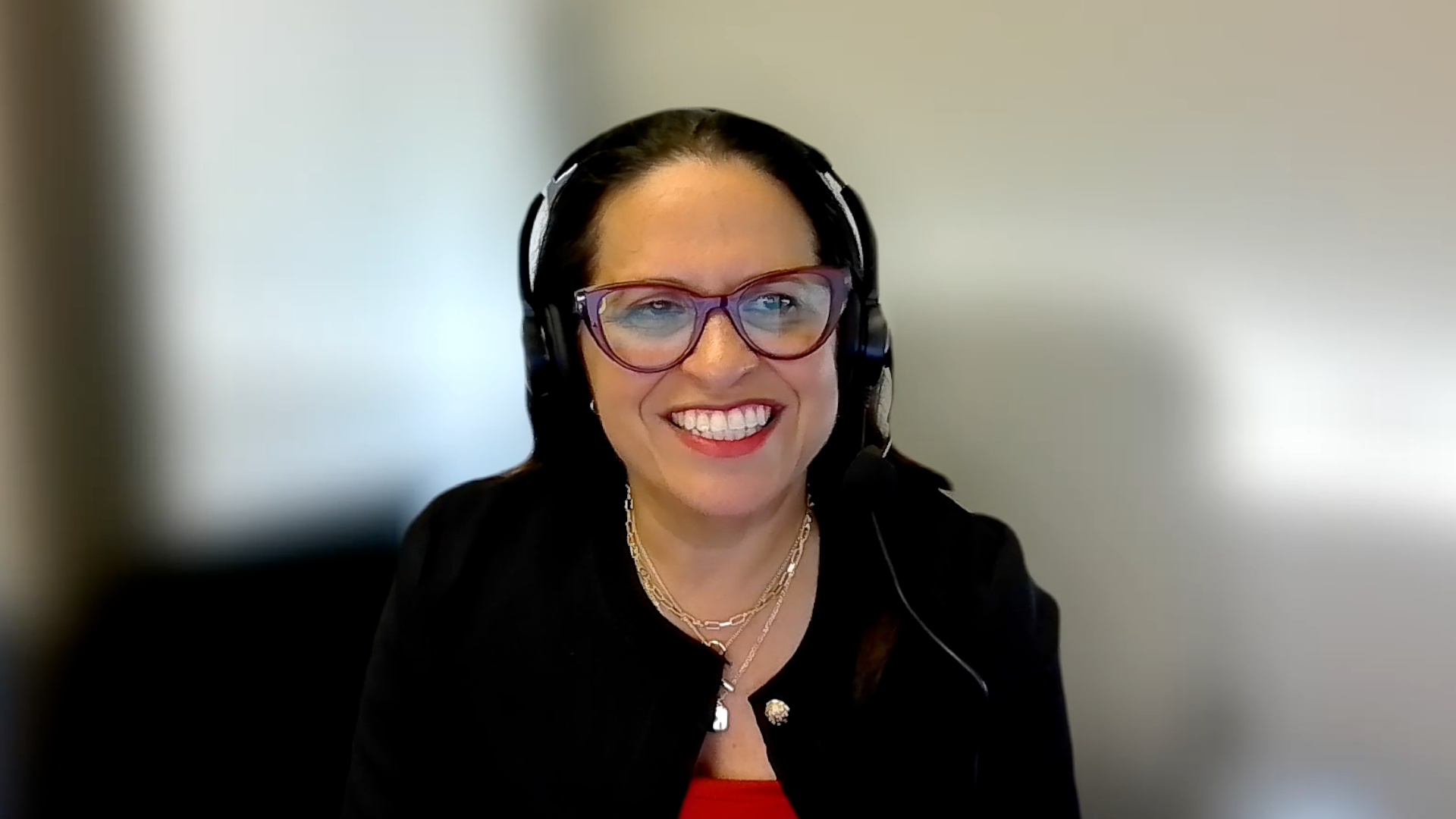 Dr Estelamari Rodriguez (Miami, Florida)
Agenda
Case 1: Adjuvant Systemic Therapy?
Case 2: Lambert-Eaton Syndrome and Other Paraneoplastic Syndromes 
Case 3: Small Cell Transformation of EGFR-Mutant NSCLC 
Case 4: Trilaciclib in Extensive-Stage Disease
Comments: ASCO and Other Recent Datasets (Part 1)
Case 5: Short DFI with Brain Mets After Chemo/RT/Durvalumab … Lurbinectedin? 
Case 6: Tarlatamab After Rapid Disease Progression on Chemo/Atezolizumab
Case 7: ICANS on Tarlatamab with Brain Mets
Case 8: BiTE with Lurbinectedin on Protocol 
Comments: ASCO and Other Recent Datasets (Part 2)
Case Presentation: 66-year-old woman with LS-SCLC receives chemoradiation and durvalumab consolidation followed on relapse by entry on a trial of a BiTE with lurbinectedin
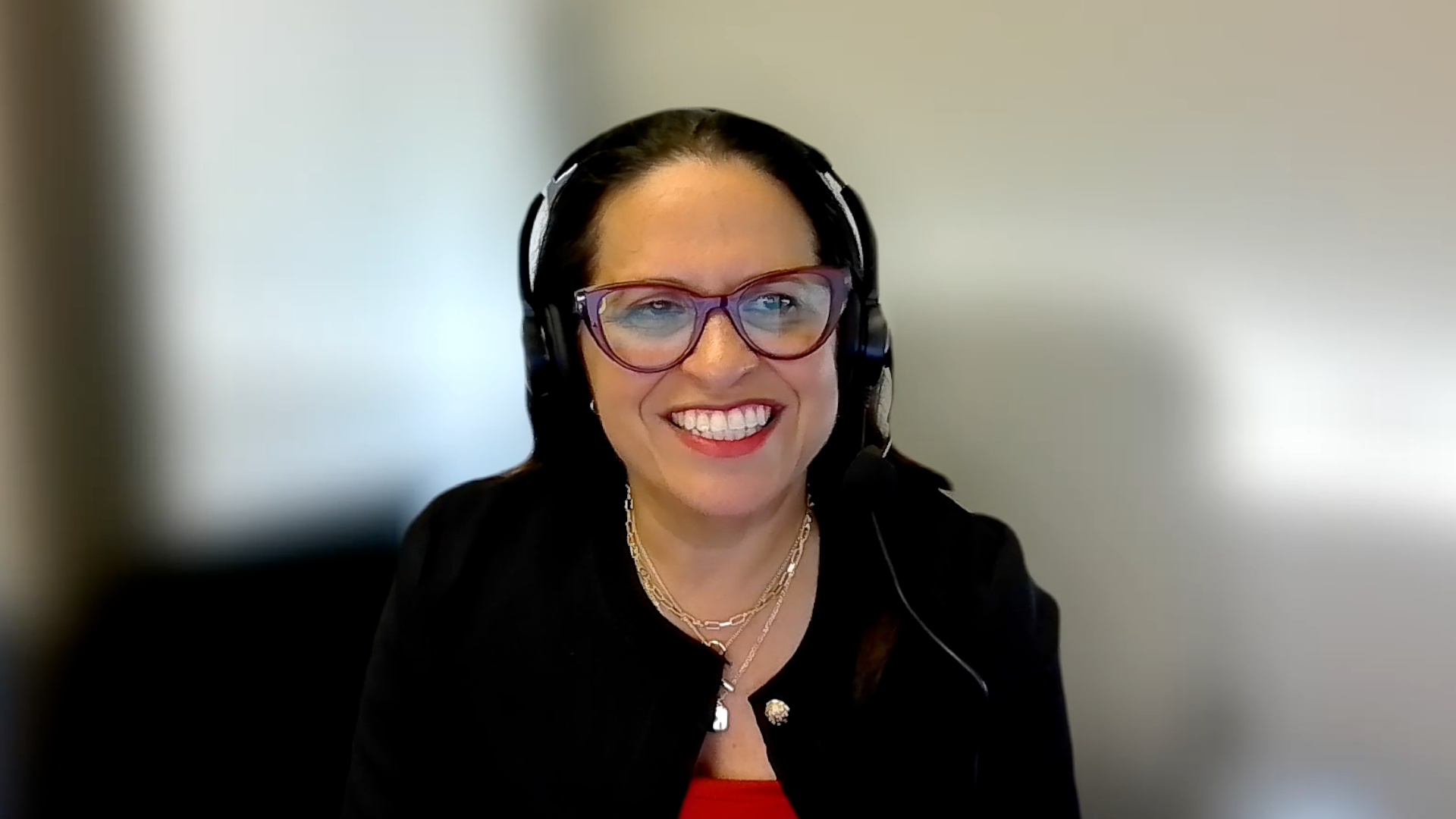 Dr Estelamari Rodriguez (Miami, Florida)
Agenda
Case 1: Adjuvant Systemic Therapy?
Case 2: Lambert-Eaton Syndrome and Other Paraneoplastic Syndromes 
Case 3: Small Cell Transformation of EGFR-Mutant NSCLC 
Case 4: Trilaciclib in Extensive-Stage Disease
Comments: ASCO and Other Recent Datasets (Part 1)
Case 5: Short DFI with Brain Mets After Chemo/RT/Durvalumab … Lurbinectedin? 
Case 6: Tarlatamab After Rapid Disease Progression on Chemo/Atezolizumab
Case 7: ICANS on Tarlatamab with Brain Mets
Case 8: BiTE with Lurbinectedin on Protocol 
Comments: ASCO and Other Recent Datasets (Part 2)
Relapsed SCLC: The Phase I/II LUPER Study
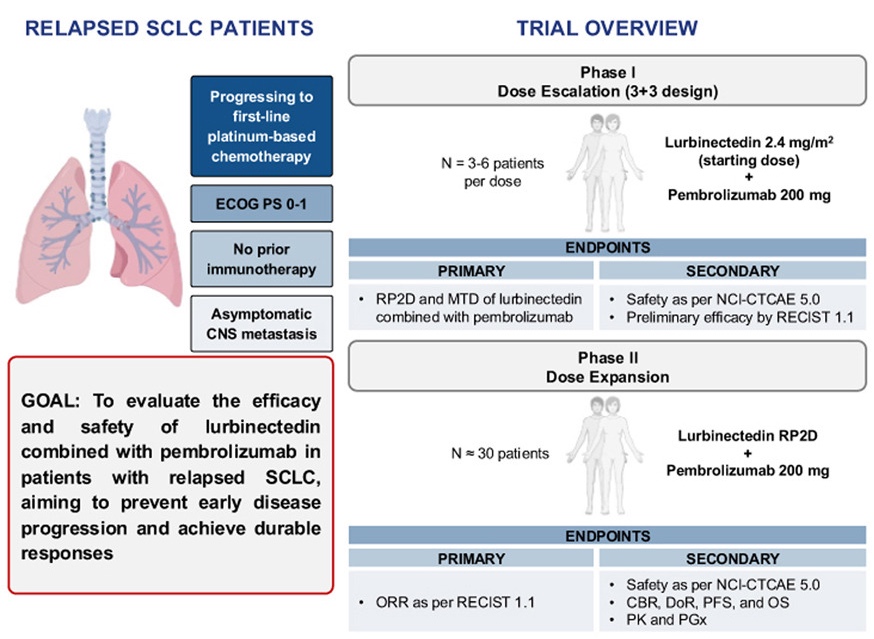 Calles A et al. J Thorac Onc 2025;20(7)969-82.
LUPER: Responses
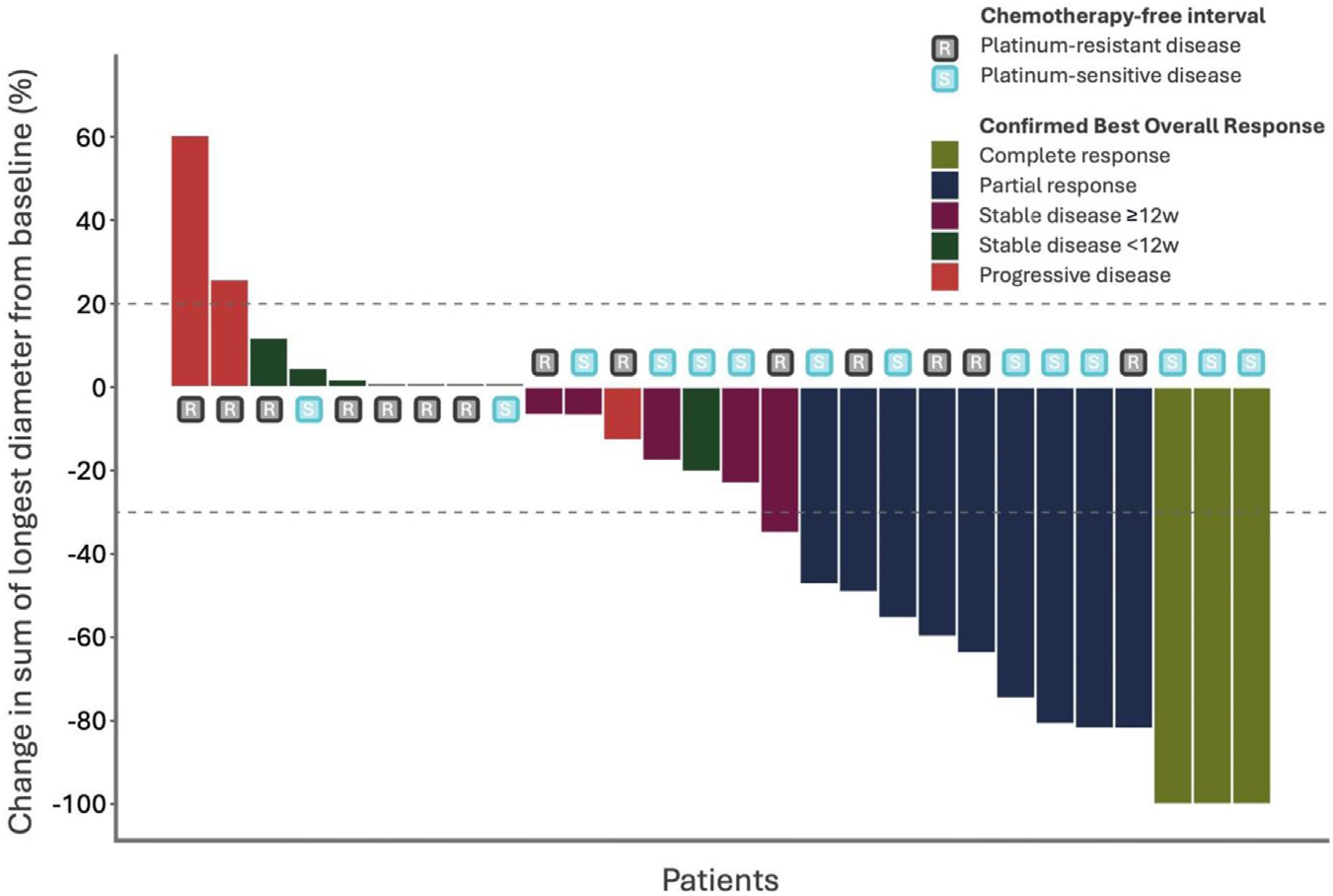 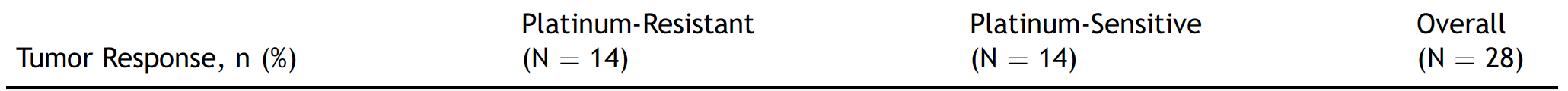 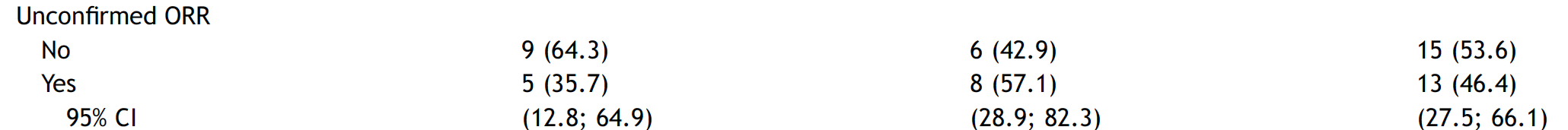 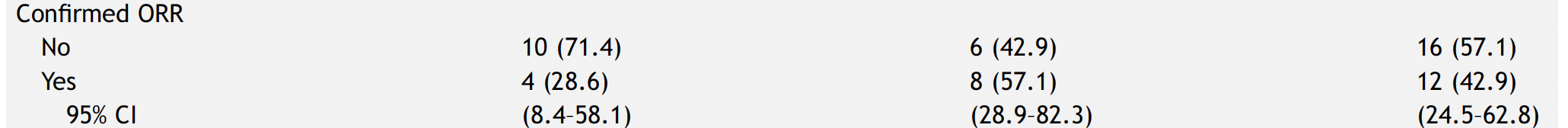 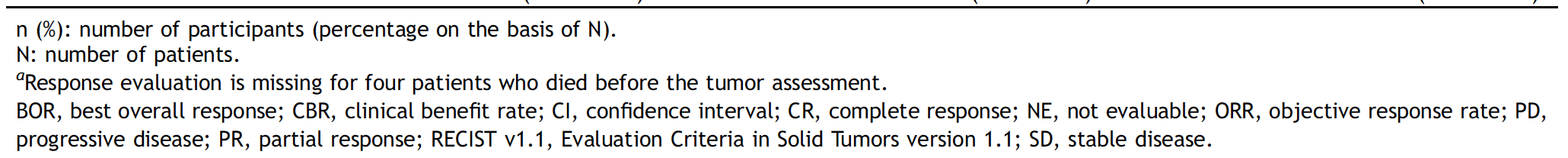 ORR = objective response rate
Calles A et al. J Thorac Onc 2025;20(7)969-82.
Relapsed SCLC: The Phase III LAGOON Trial
Stratified by:
CTFI
Prior PD-L1/PD-1
LDH
CNS involvement
Investigator’s preference of the control Arm
Lurbinectedin
3.2 mg/m2 IV D1 q3w
Relapsed SCLC
One prior platinum containing regimen
CTFI ≥30 days
ECOG 0-2
Adequate hematological, renal, and liver function
Treatment until progression by RECIST 1.1
Randomization
1:1:1
705 patients
Lurbinectedin 2.0 mg/m2 IV D1 +
Irinotecan 75 mg/m2 IV D1, 8 q3w + GCSF
Institutional choice chemotherapy
Topotecan 2.3 mg/m2 oral or 1.5 mg/m2 IV D1-5 q3w
Irinotecan IV 350 mg/m2 D1q3w
Treatment period
Screening up to 28D
Follow-up period
Primary endpoint: Overall survival
Secondary: PFS, ORR, DoR, Safety, PRO
CTFI = chemotherapy-free interval
Besse B et al. ASCO 2023;Abstract TPS8613.
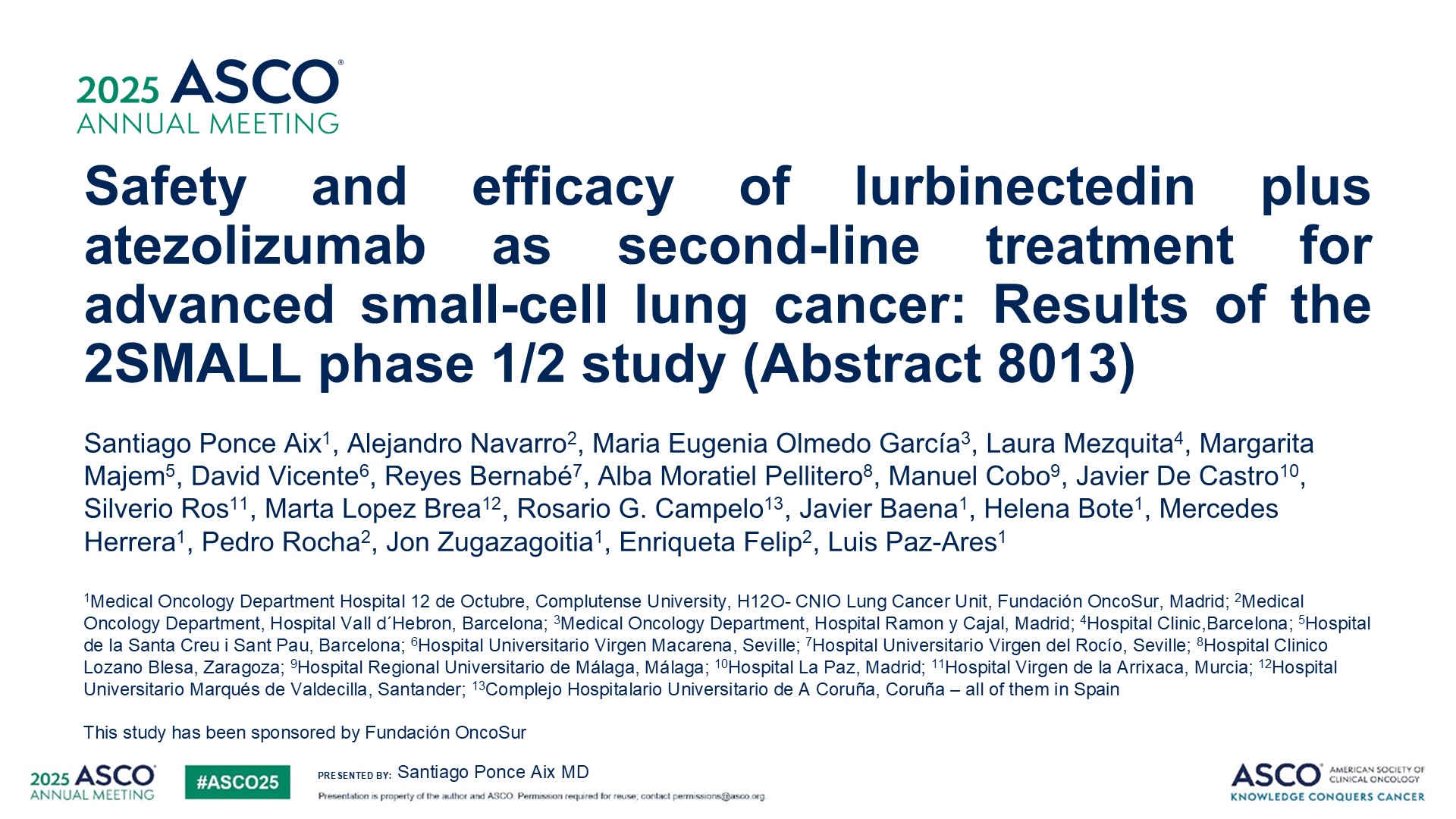 Abstract 8013
2SMALL Phase II Trial Design
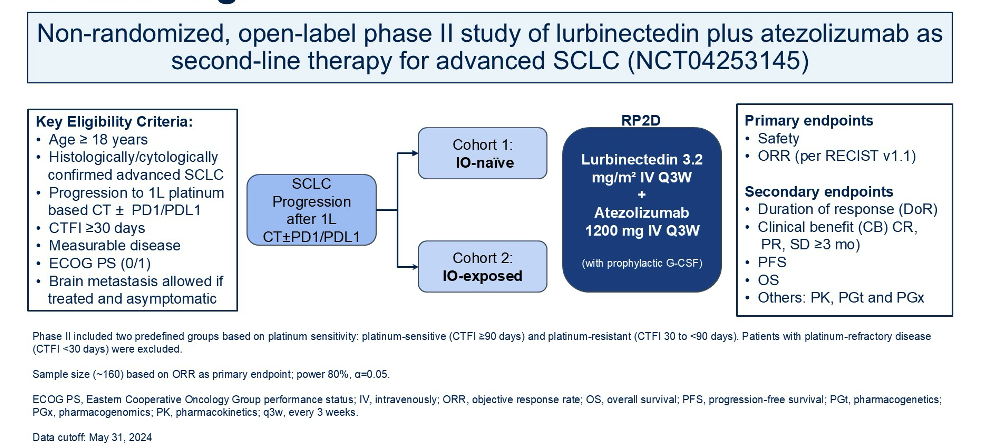 Aix SP et al. ASCO 2025;Abstract 8013.
2SMALL: Efficacy
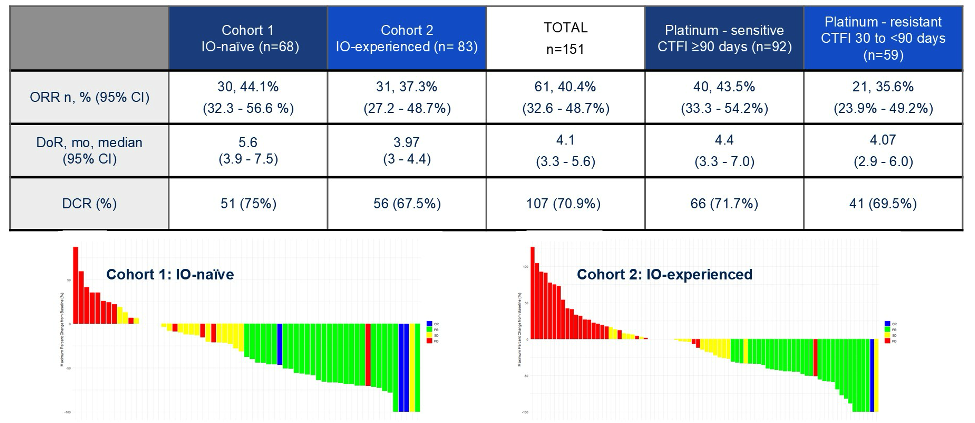 (32.3 - 56.6%)
IO = immunotherapy; CTFI = chemotherapy-free interval; ORR = objective response rate; DoR = duration of response; DCR = disease control rate
Aix SP et al. ASCO 2025;Abstract 8013.
Updated Analysis from NEJ045A Study: Safety and Efficacy of Durvalumab plus Carboplatin and Etoposide for Previously Untreated Extensive-Stage Small-Cell Lung Cancer Patients with a Poor Performance Status
Asao T et al.
ASCO 2025;Abstract 8557 (Poster).
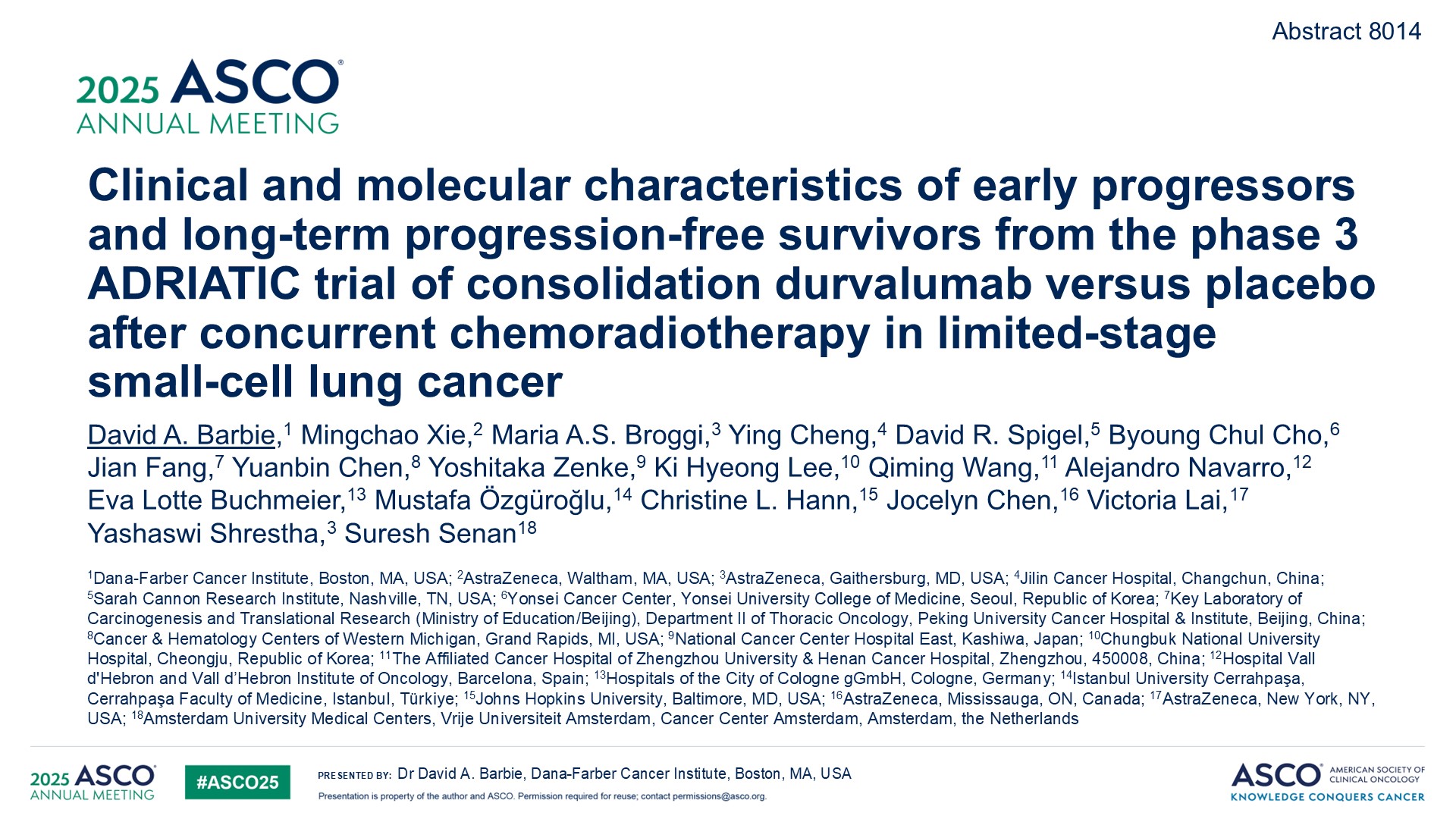 Multi-omic Analysis and Overall Survival Update of Phase II TRIDENT Study: Durvalumab plus Olaparib in Extensive-Stage Small-Cell Lung Cancer (ES-SCLC)
Zhao Y et al.
ASCO 2025;Abstract 8101 (Poster).
Implementation of Tarlatamab Treatment for Small Cell Lung Cancer Using an Outpatient Care Program
Carlisle JW et al.
ASCO 2025;Abstract 8106 (Poster).
Inside the Issue: Managing Ocular Toxicities Associated with Antibody-Drug Conjugates and Other Cancer Therapies
A CME/MOC-Accredited Live Webinar
Thursday,​ July 17, 20255:00 PM – 6:00 PM ET
Faculty
Rebecca A Dent, MD, MSc
Hans Lee, MD
Neel Pasricha, MD
Tiffany A Richards, PhD, ANP-BC, AOCNP
Moderator
Neil Love, MD
Thank you for joining us! Please take a moment to complete the survey currently up on Zoom. Your feedback is very important to us. The survey will remain open for 5 minutes after the meeting ends. Information on how to obtain CME, ABIM MOC and ABS credit is provided in the Zoom chat room. Attendees will also receive an email in 1 to 3 business days with these instructions.